SpacE FPGA Users Workshop (SEFUW) 2023, ESTEC, Noordwijk, 14-16 March
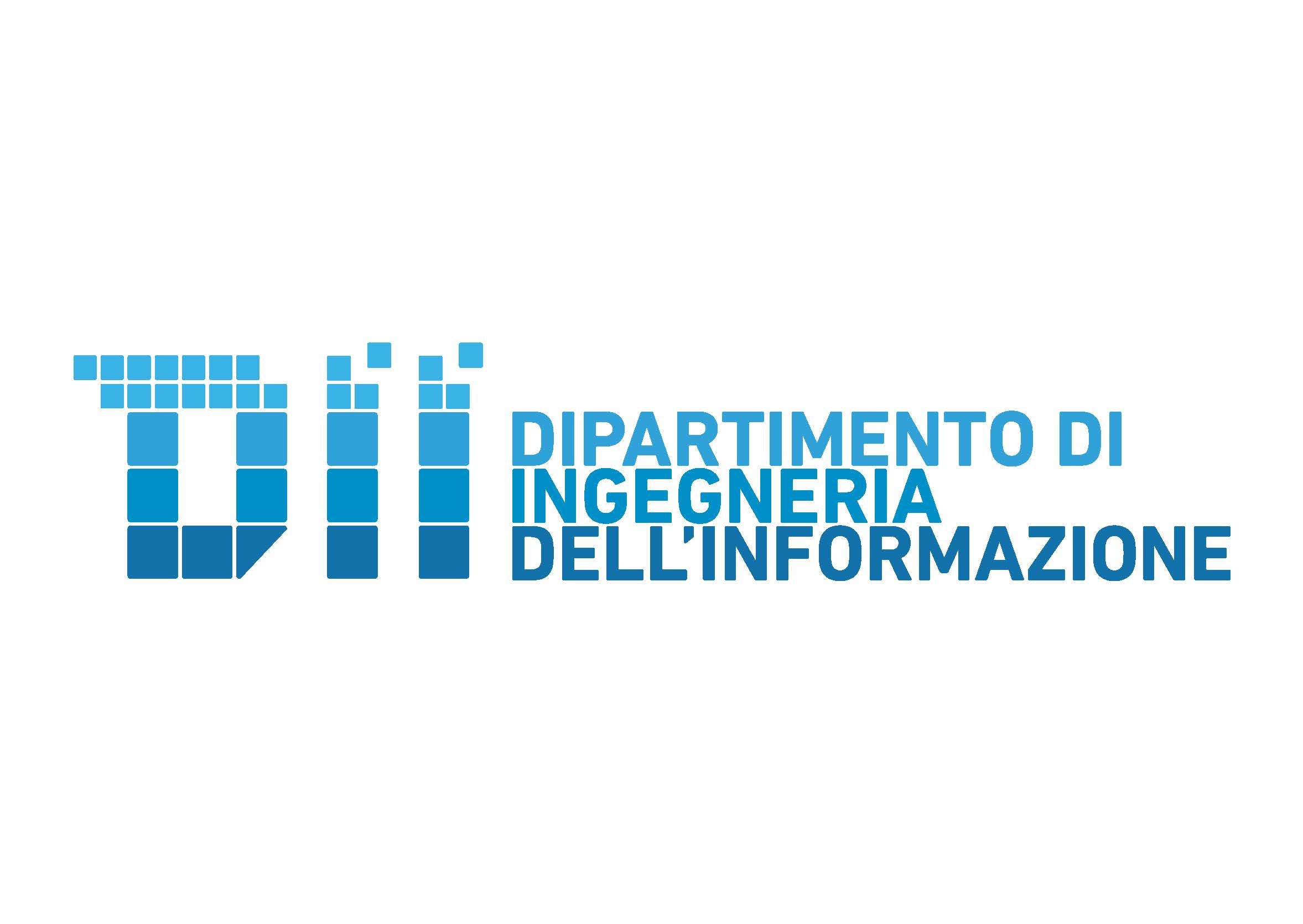 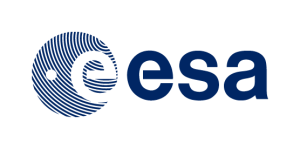 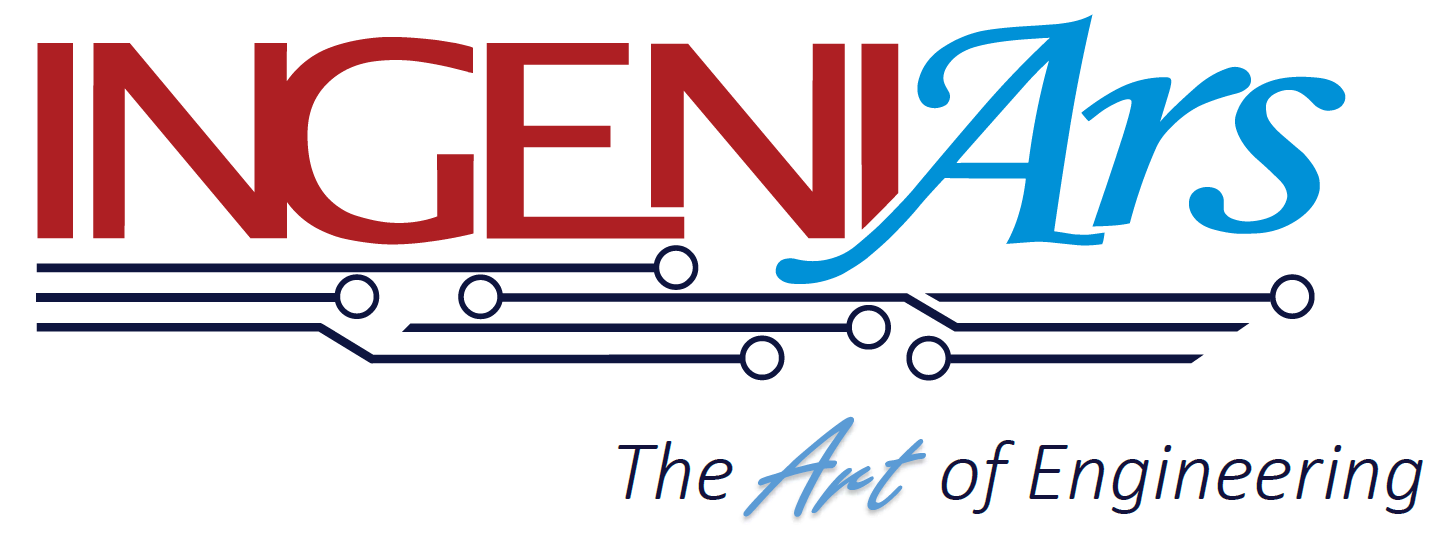 High-Performance UVM Verification IP 
for SpaceWire Codec
Simone Vagaggini1,2, Marco Trafeli1, Daniele Davalle1, Lucana Santos3, Roberto Ciardi1,2, Pietro Nannipieri2, Luca Fanucci2
1IngeniArs S.r.l., Via Ponte a Piglieri 8, Pisa, Italy
2Dept. Of Information Engineering, University of Pisa, Via Caruso 16, Pisa, Italy
3European Space Research and Technology Centre, European Space Agency, Keplerlaan 1, Noordwijk, The Netherlands
1
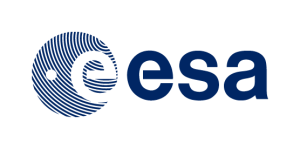 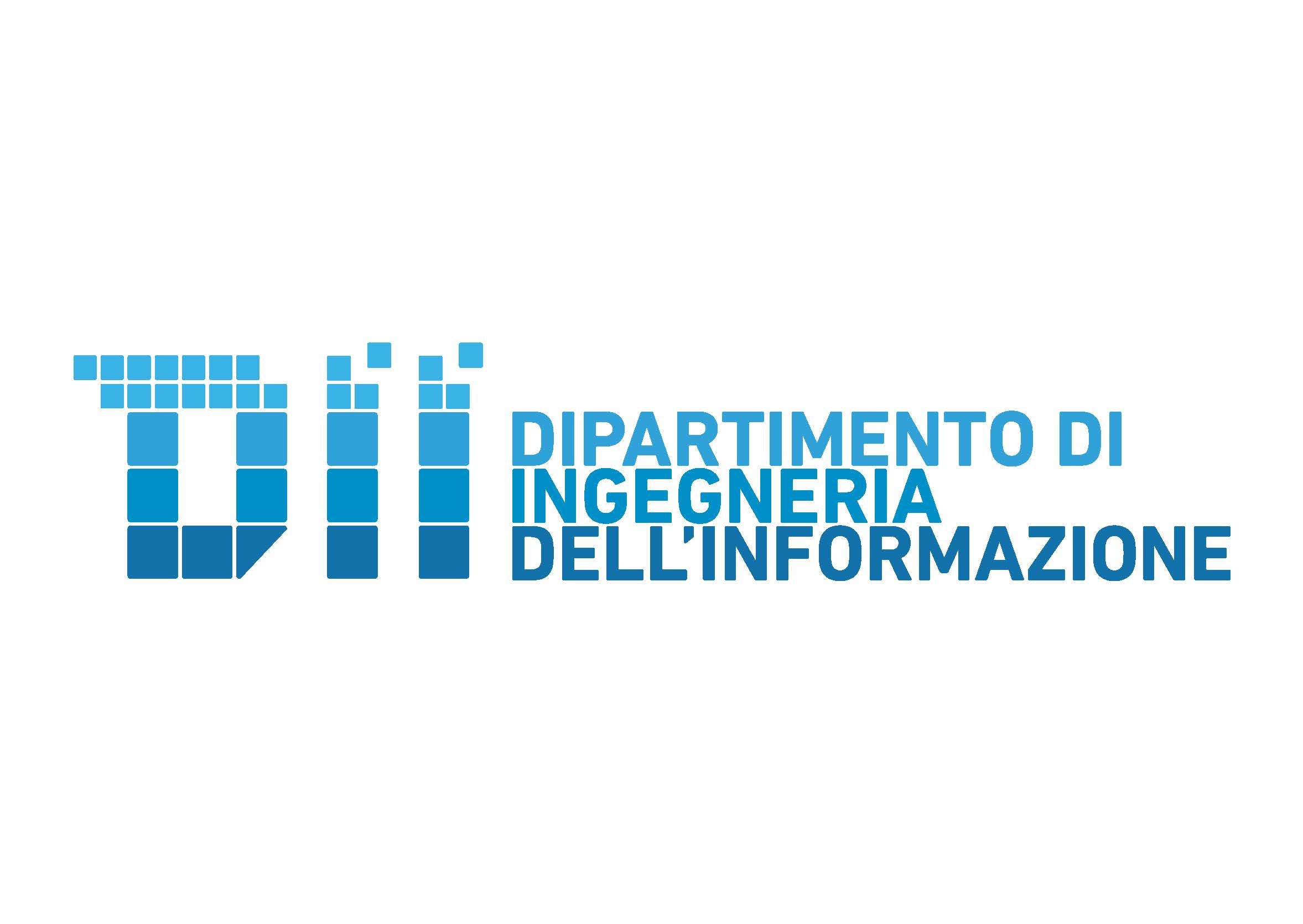 SpacE FPGA Users Workshop (SEFUW) 2023
OUTLINE
Introduction
UVM-based SpaceWire Codec Twin Model
UVM-based Verification Environment Architecture 
Verification Campaign
UVM-based Approach Advantages
Results and Conclusions
Q&A
2
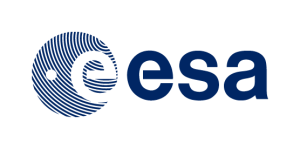 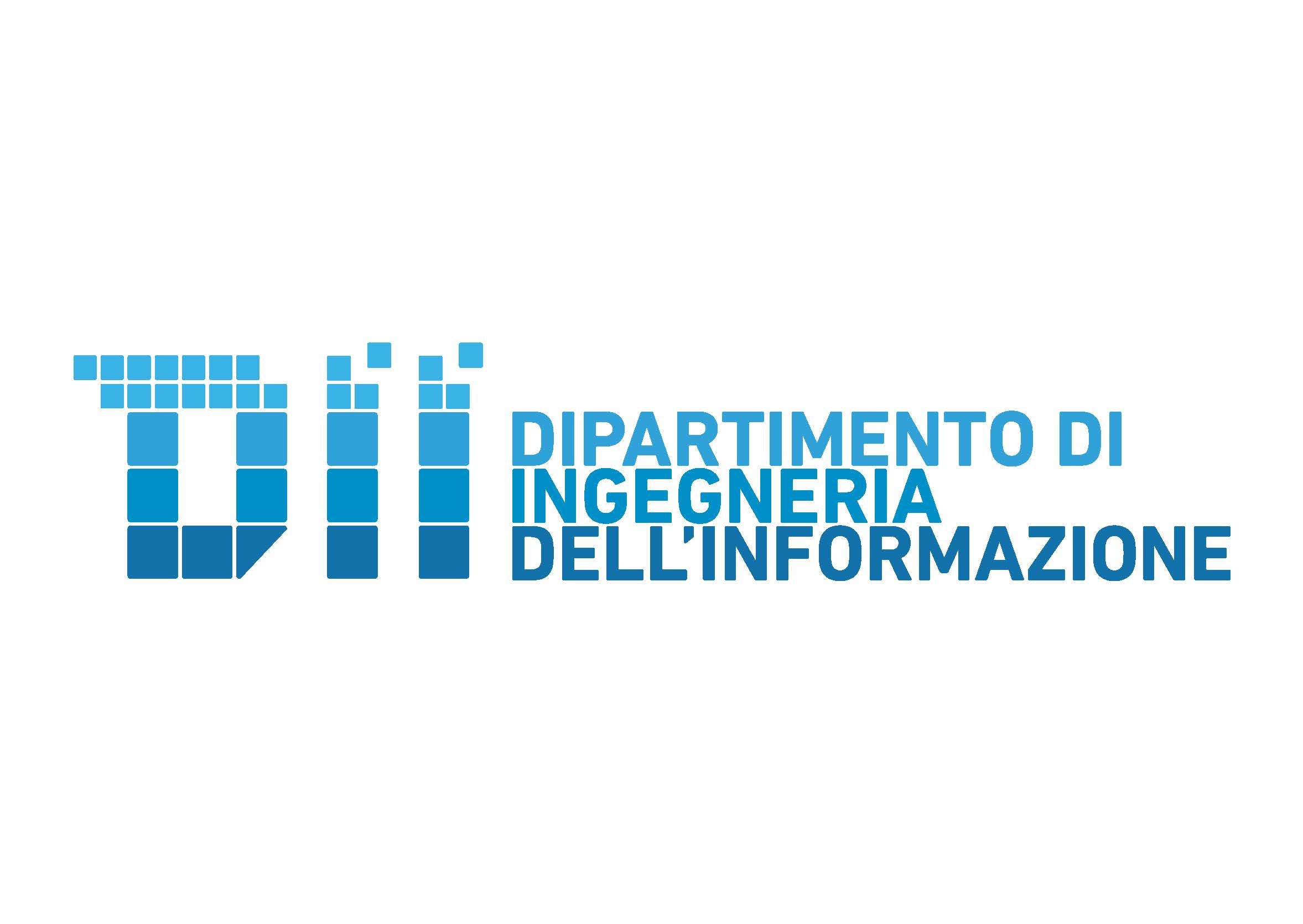 SpacE FPGA Users Workshop (SEFUW) 2023
OUTLINE
Introduction
UVM-based SpaceWire Codec Twin Model
UVM-based Verification Environment Architecture 
Verification Campaign
UVM-based Approach Advantages
Results and Conclusions
Q&A
2
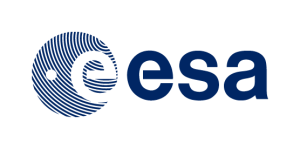 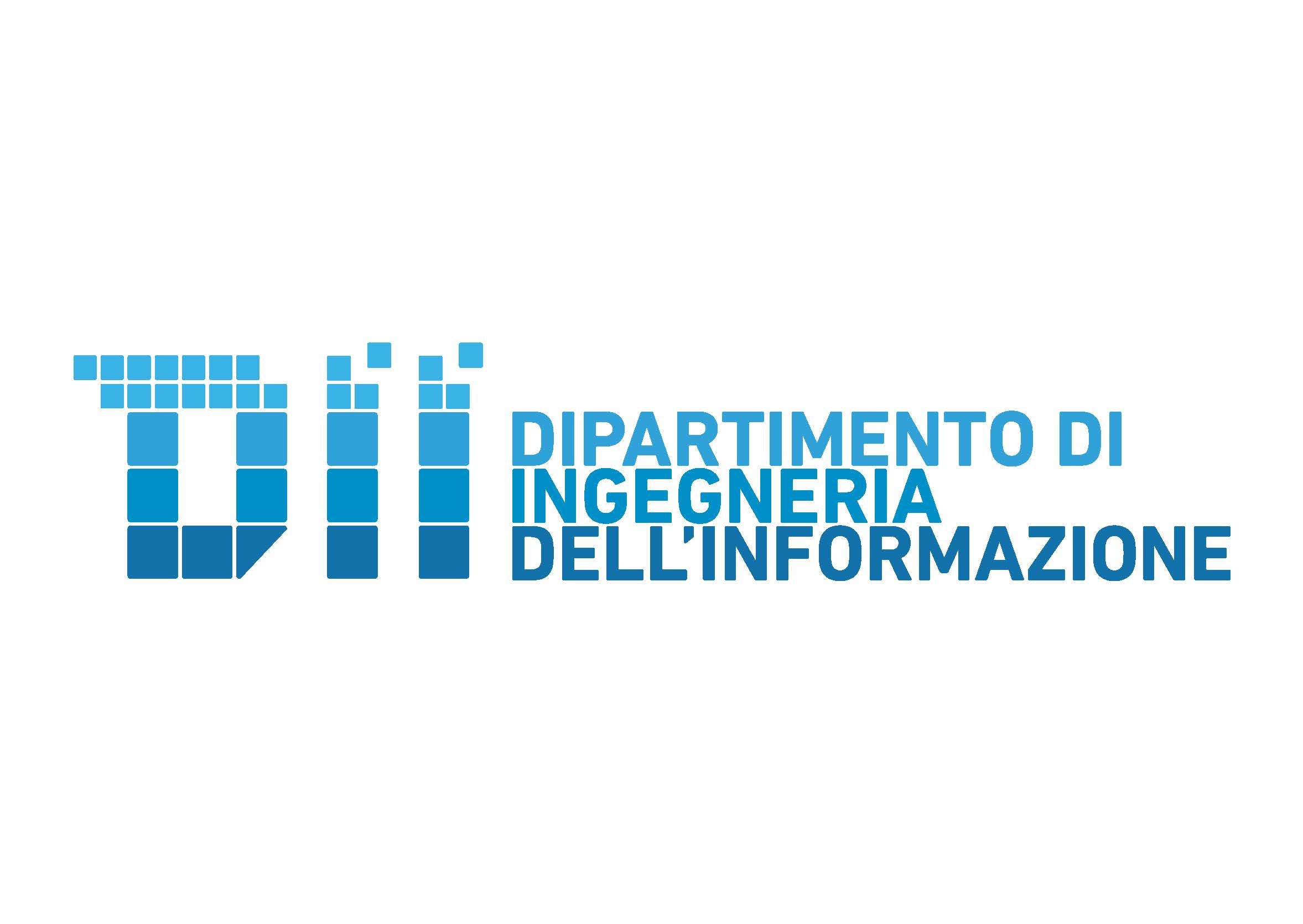 SpacE FPGA Users Workshop (SEFUW) 2023
INTRODUCTION
Verification Intellectual Property (VIP) for 
Functional Verification of any SpaceWire Codec,
Fully compliant with Universal Verification Methodology (UVM)
3
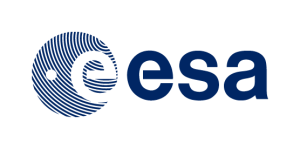 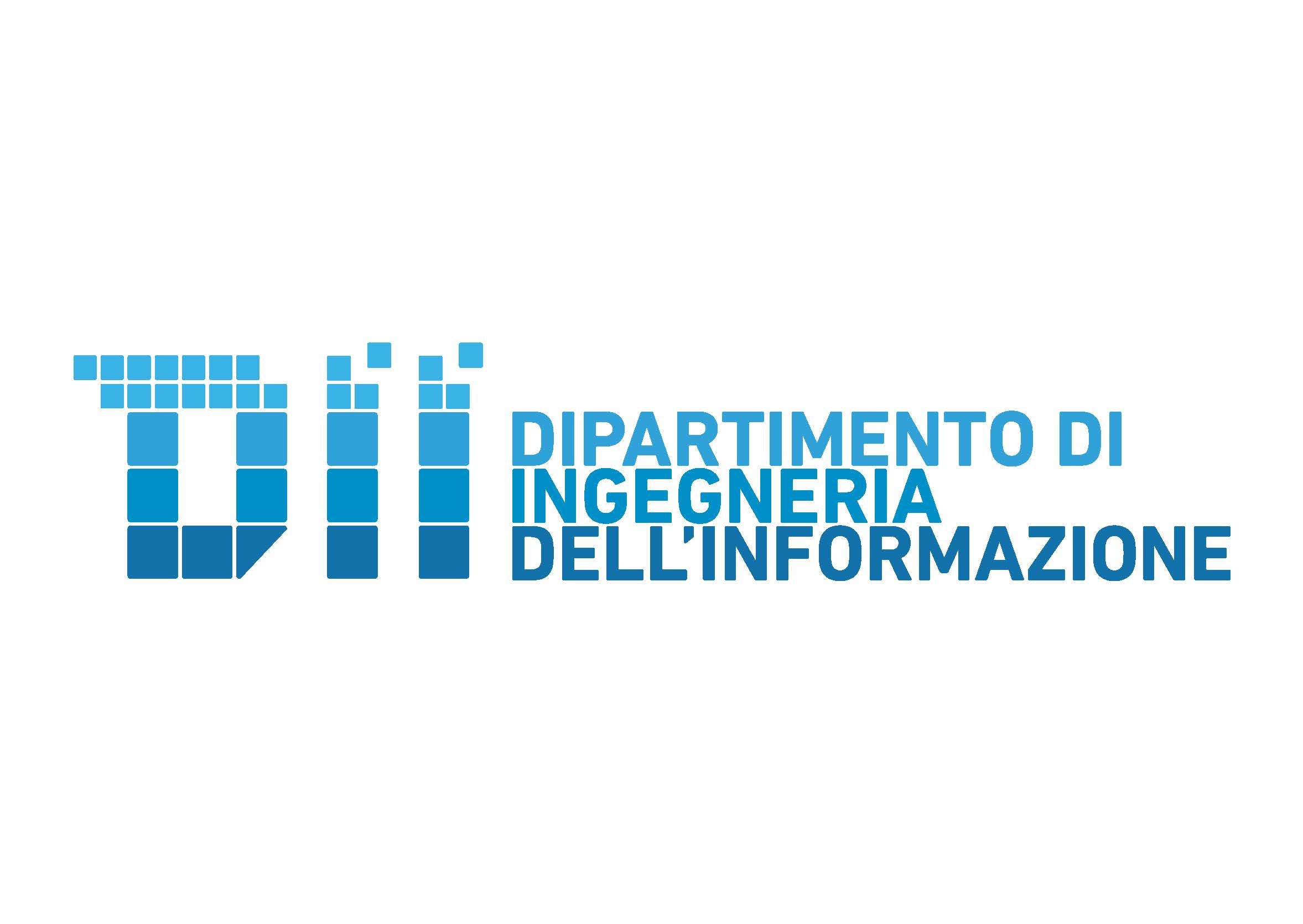 SpacE FPGA Users Workshop (SEFUW) 2023
INTRODUCTION
Verification Intellectual Property (VIP) for 
Functional Verification of any SpaceWire Codec, 
Fully compliant with Universal Verification Methodology (UVM)
Developed by IngeniArs S.r.l.
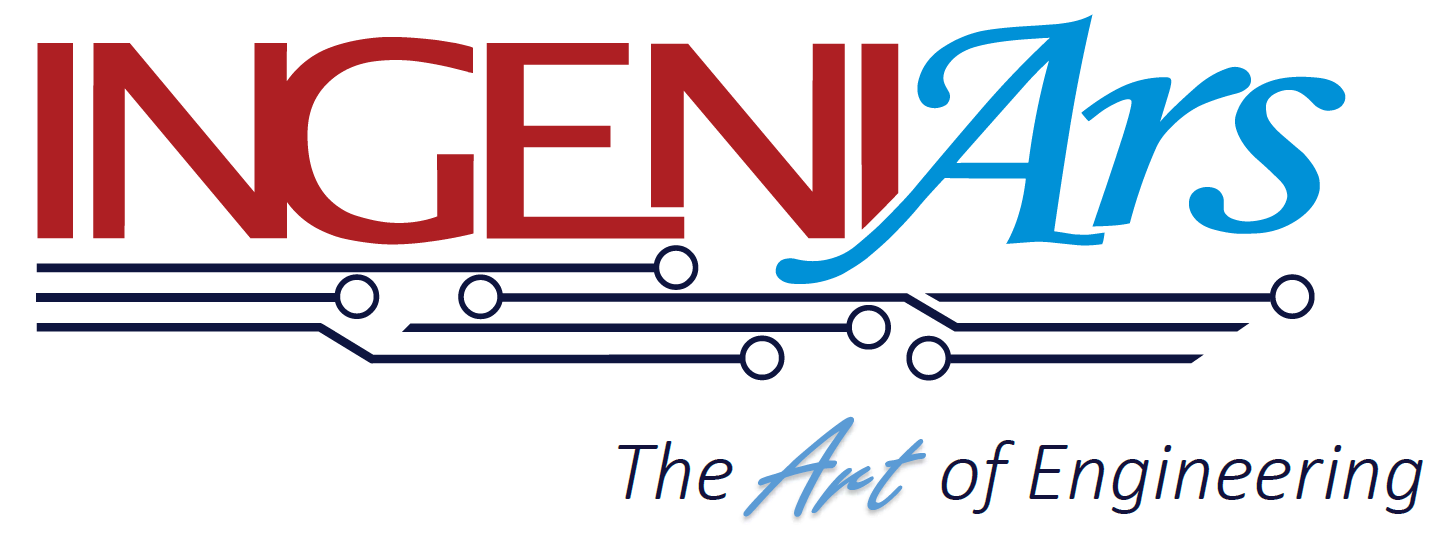 3
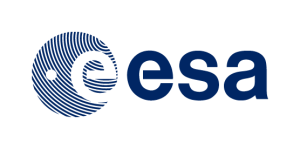 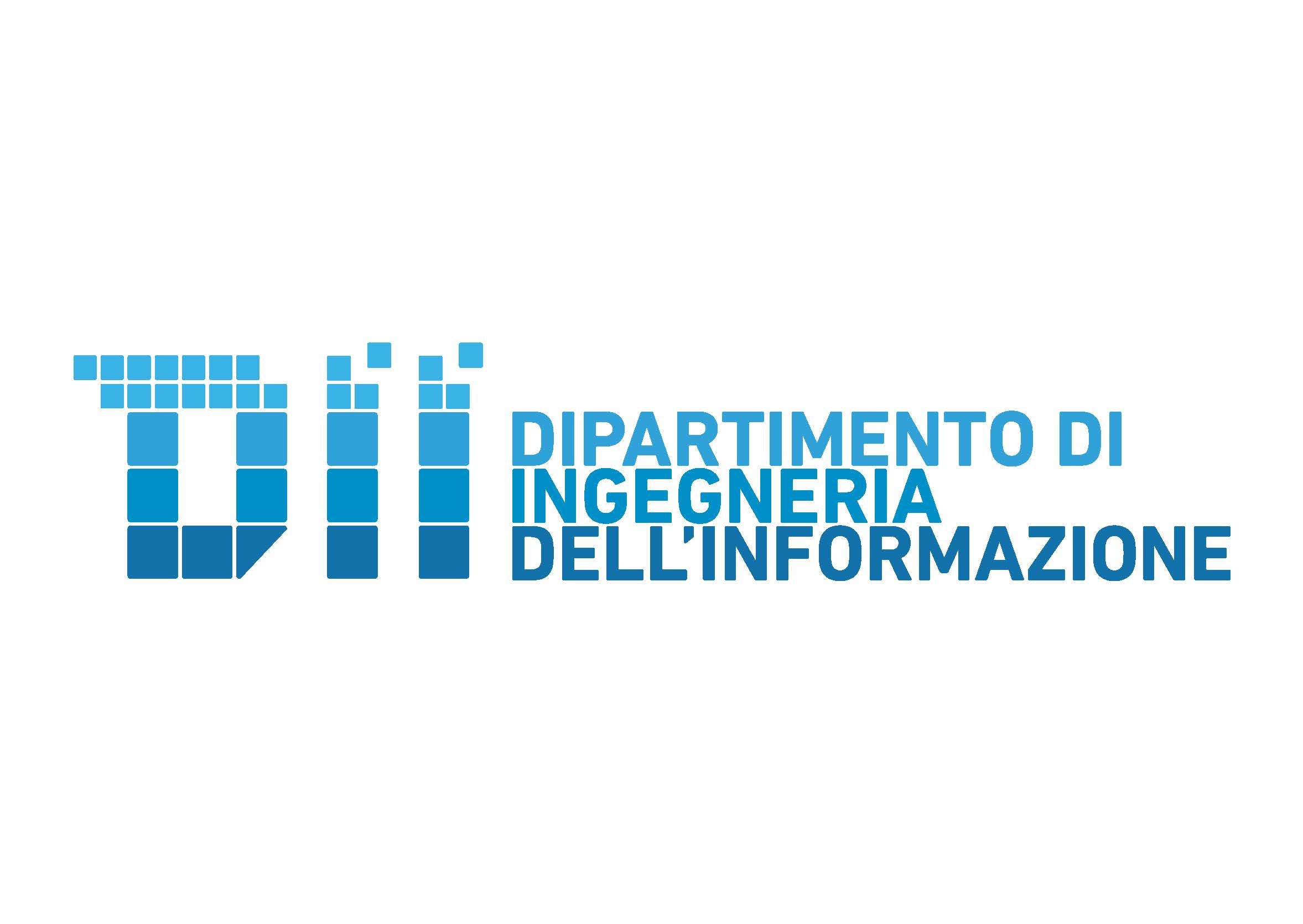 SpacE FPGA Users Workshop (SEFUW) 2023
INTRODUCTION
Verification Intellectual Property (VIP) for 
Functional Verification of any SpaceWire Codec, 
Fully compliant with Universal Verification Methodology (UVM)
Developed by IngeniArs S.r.l.
Funded by European Space Agency
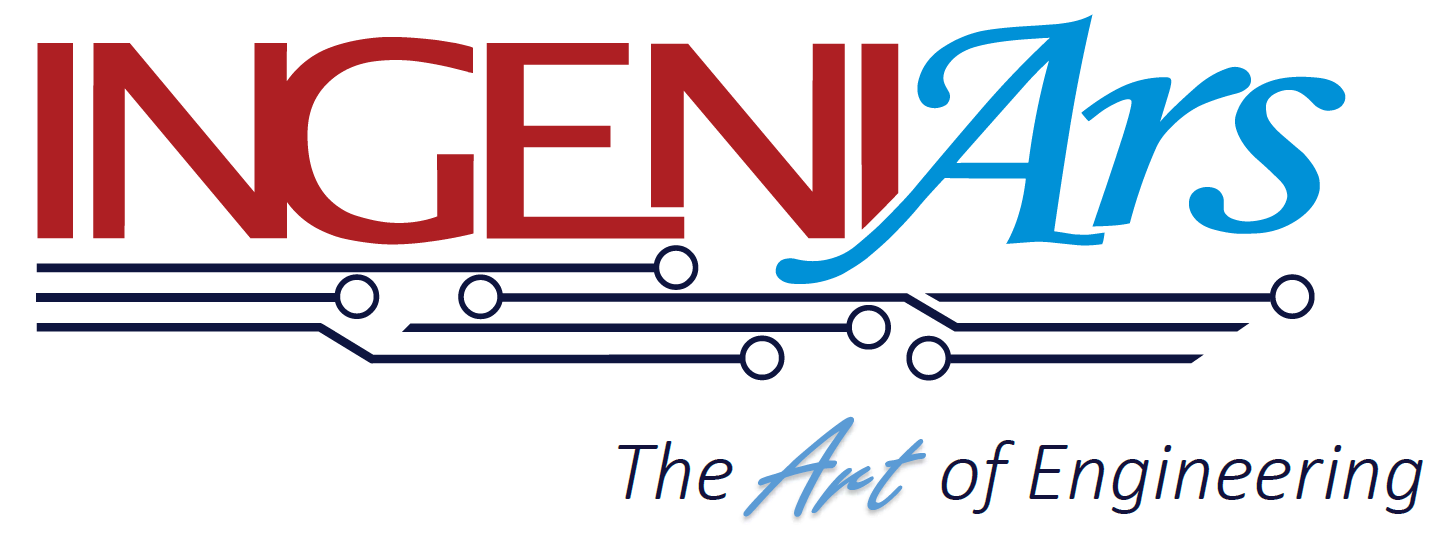 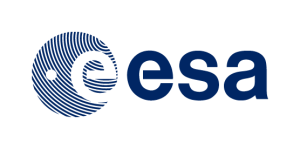 3
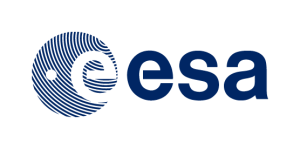 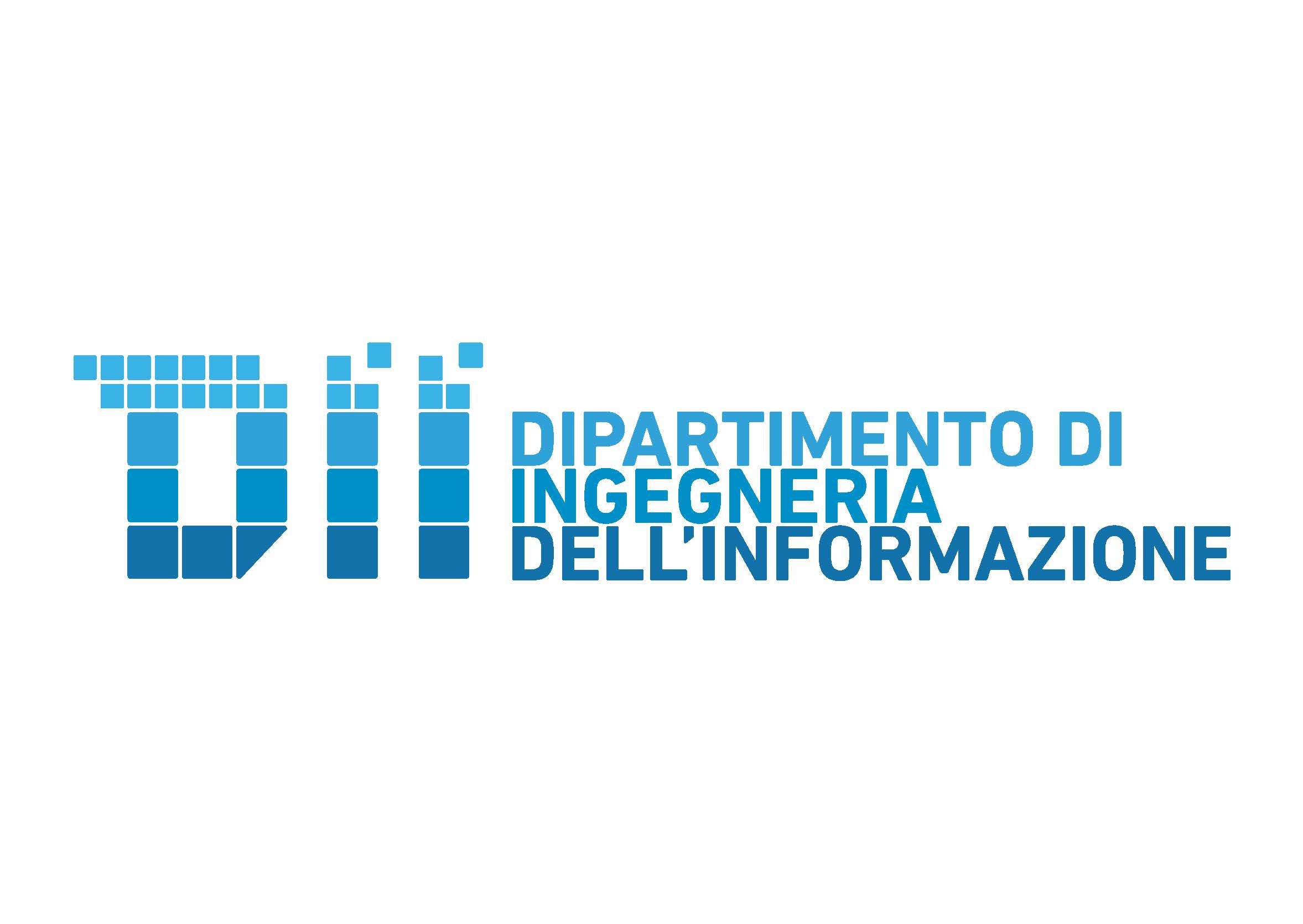 SpacE FPGA Users Workshop (SEFUW) 2023
INTRODUCTION
Verification Intellectual Property (VIP) for 
Functional Verification of any SpaceWire Codec,
Fully compliant with Universal Verification Methodology (UVM)
Developed by IngeniArs S.r.l.
Funded by European Space Agency
Activity goals: 
Check the compliance of IP Cores with the SpW standard
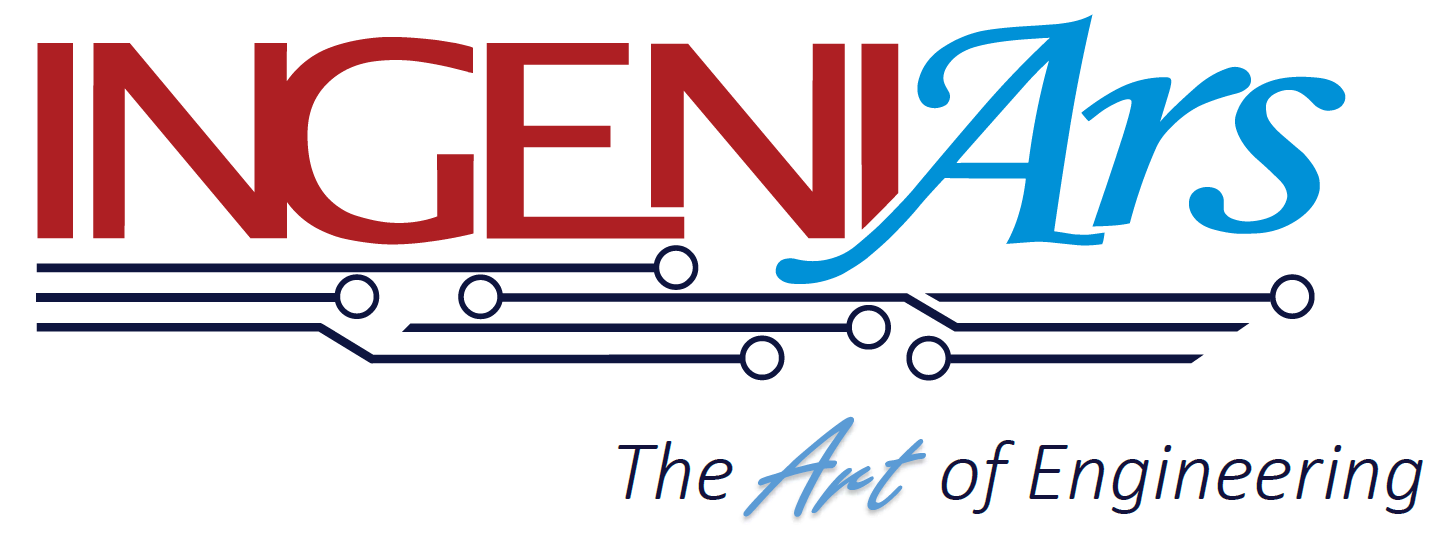 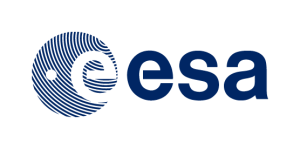 3
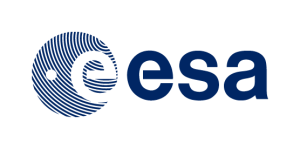 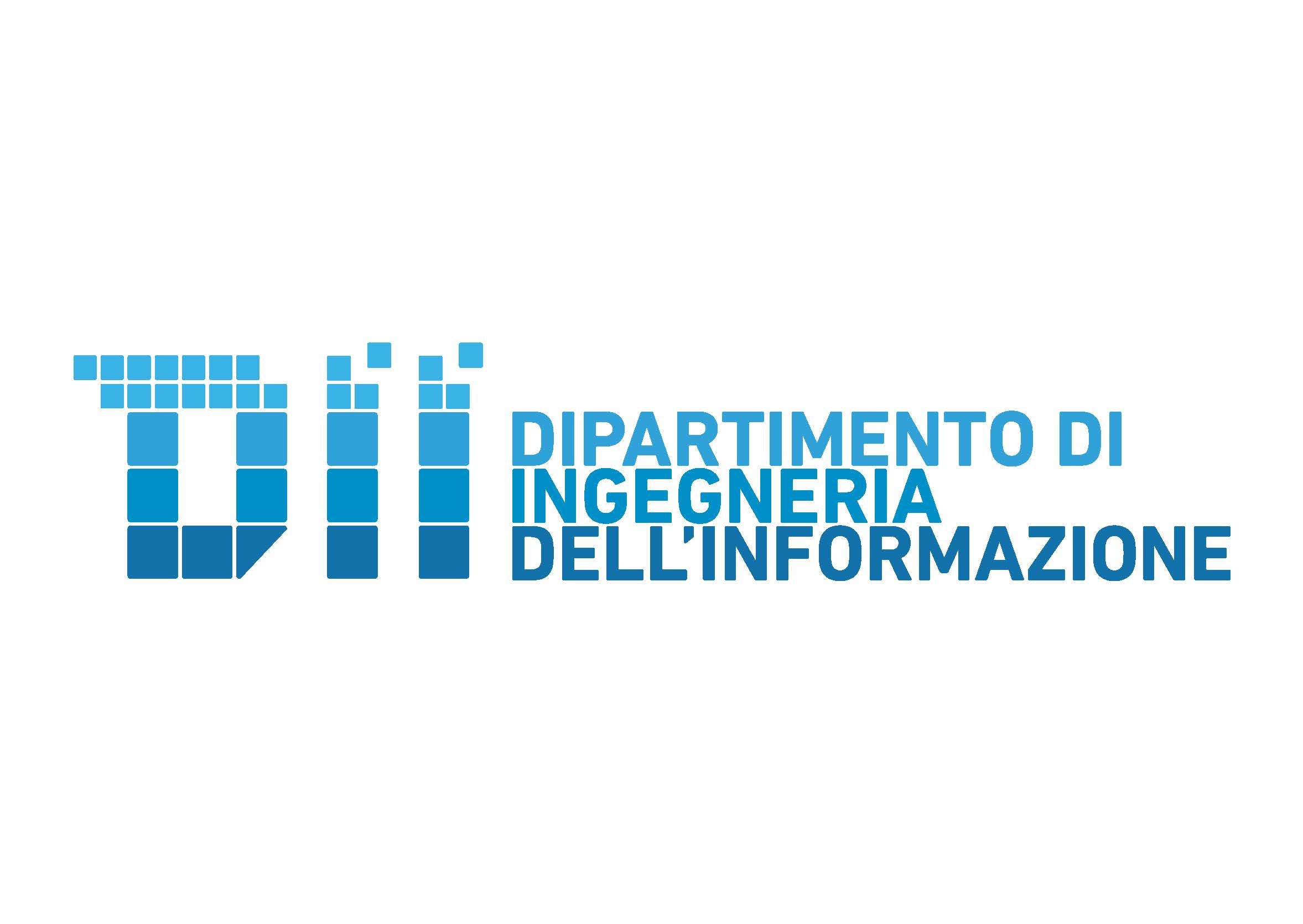 SpacE FPGA Users Workshop (SEFUW) 2023
INTRODUCTION
Verification Intellectual Property (VIP) for 
Functional Verification of any SpaceWire Codec, 
Fully compliant with Universal Verification Methodology (UVM)
Developed by IngeniArs S.r.l.
Funded by European Space Agency
Activity goals: 
Check the compliance of IP Cores with the SpW standard
Evaluate the UVM advantages
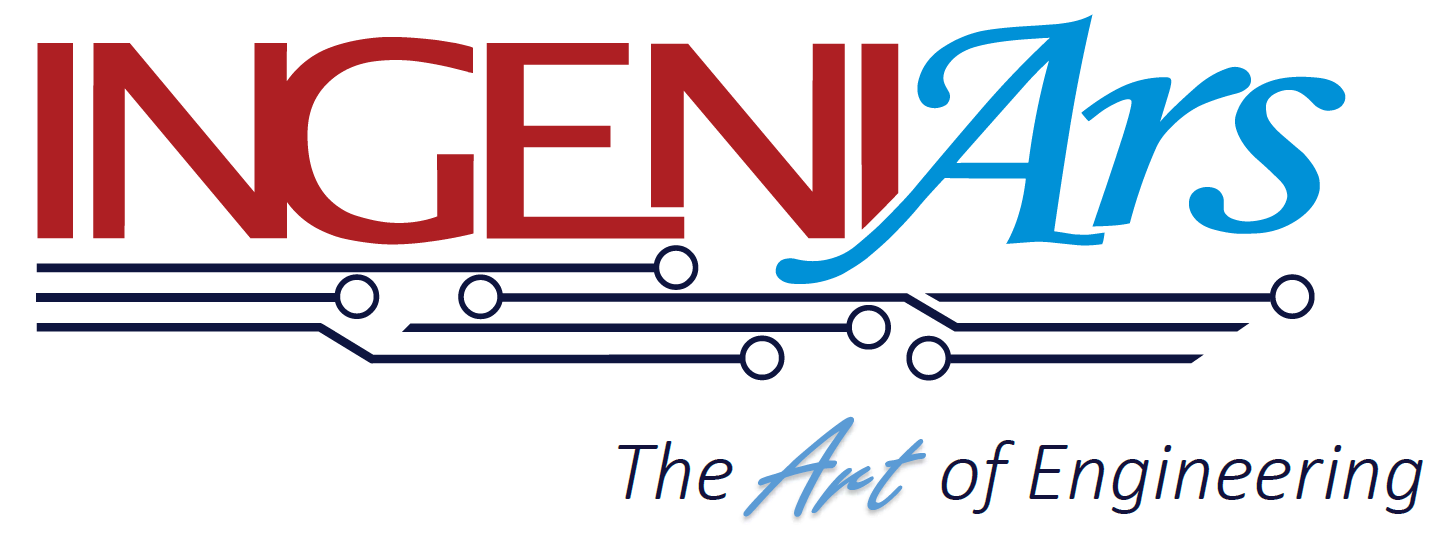 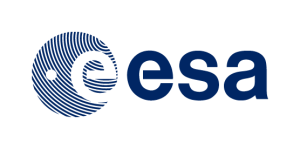 3
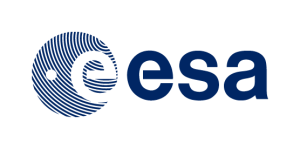 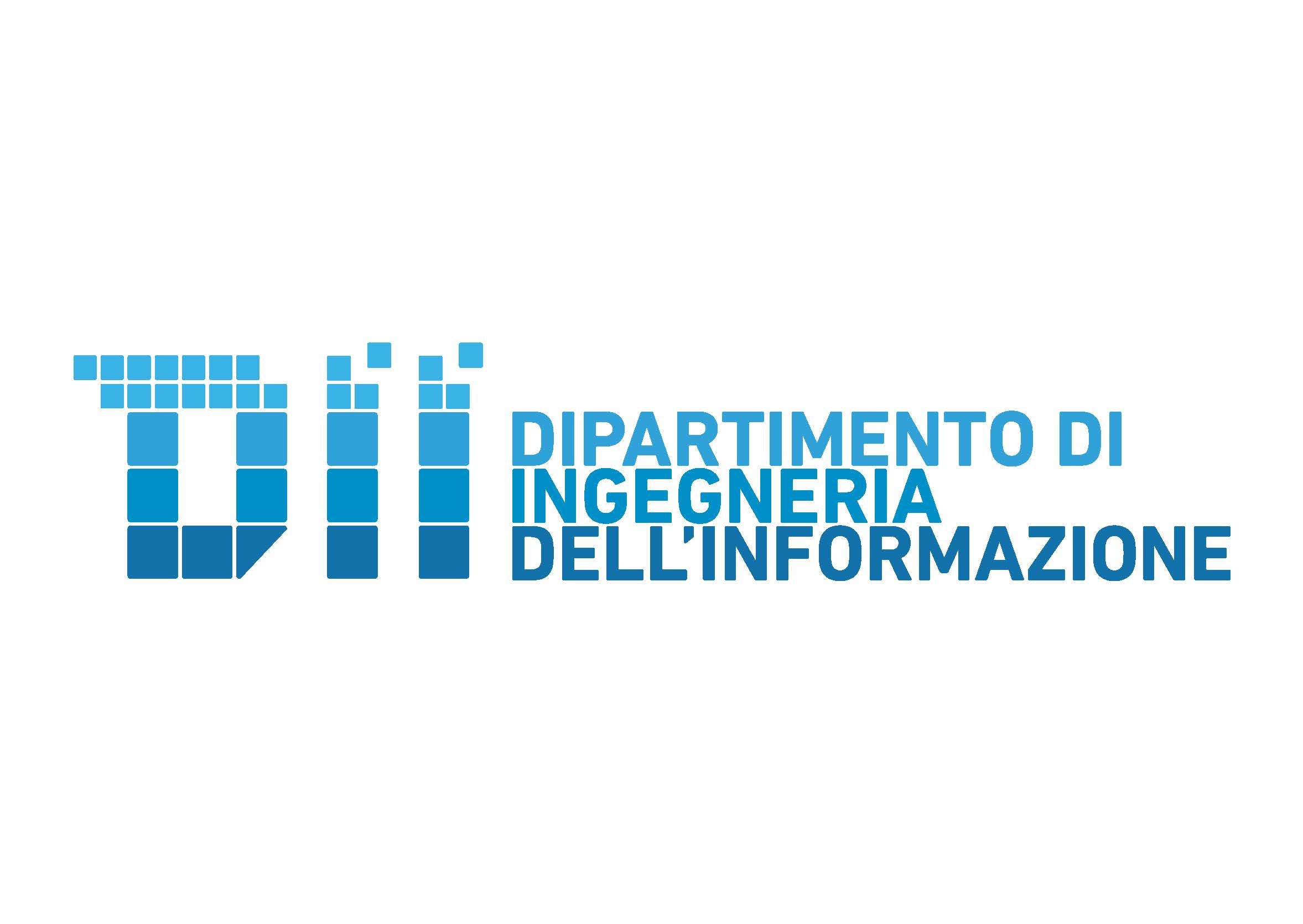 SpacE FPGA Users Workshop (SEFUW) 2023
INTRODUCTION
Verification Intellectual Property (VIP) for 
Functional Verification of any SpaceWire Codec, 
Fully compliant with Universal Verification Methodology (UVM)
Developed by IngeniArs S.r.l.
Funded by European Space Agency
Activity goals: 
Check the compliance of IP Cores with the SpW standard
Evaluate the UVM advantages
Prove the UVM applicability to space systems
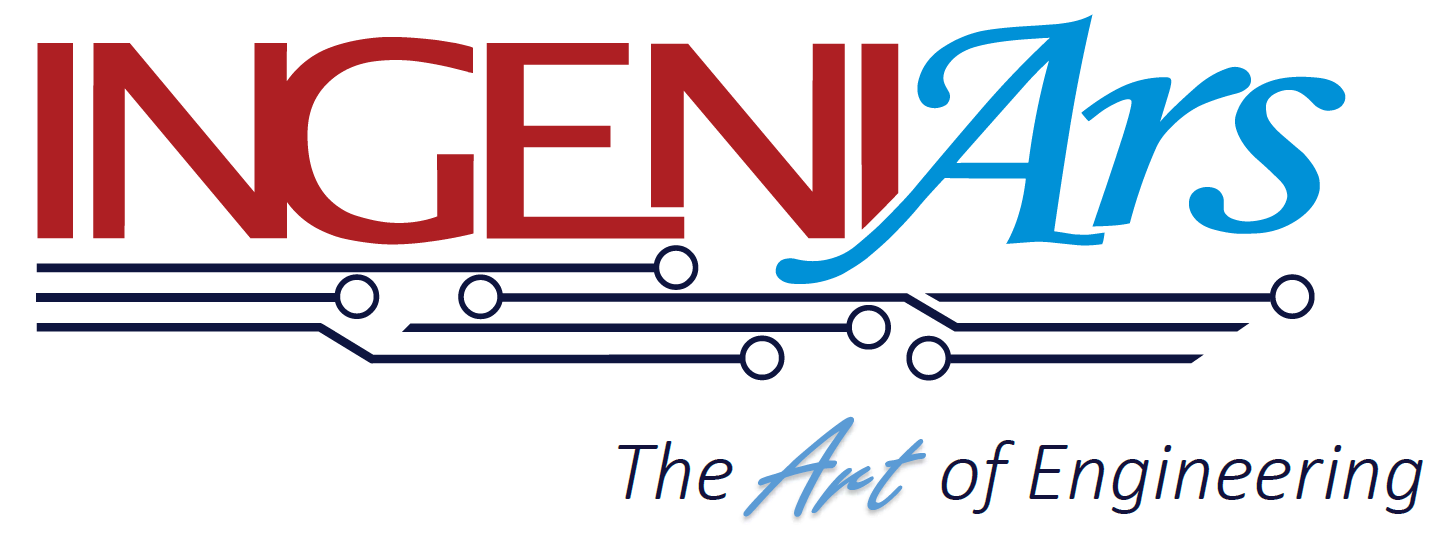 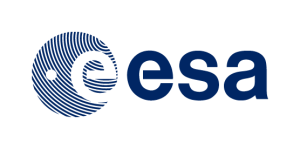 3
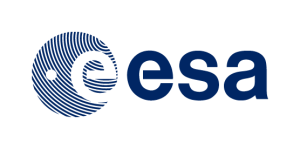 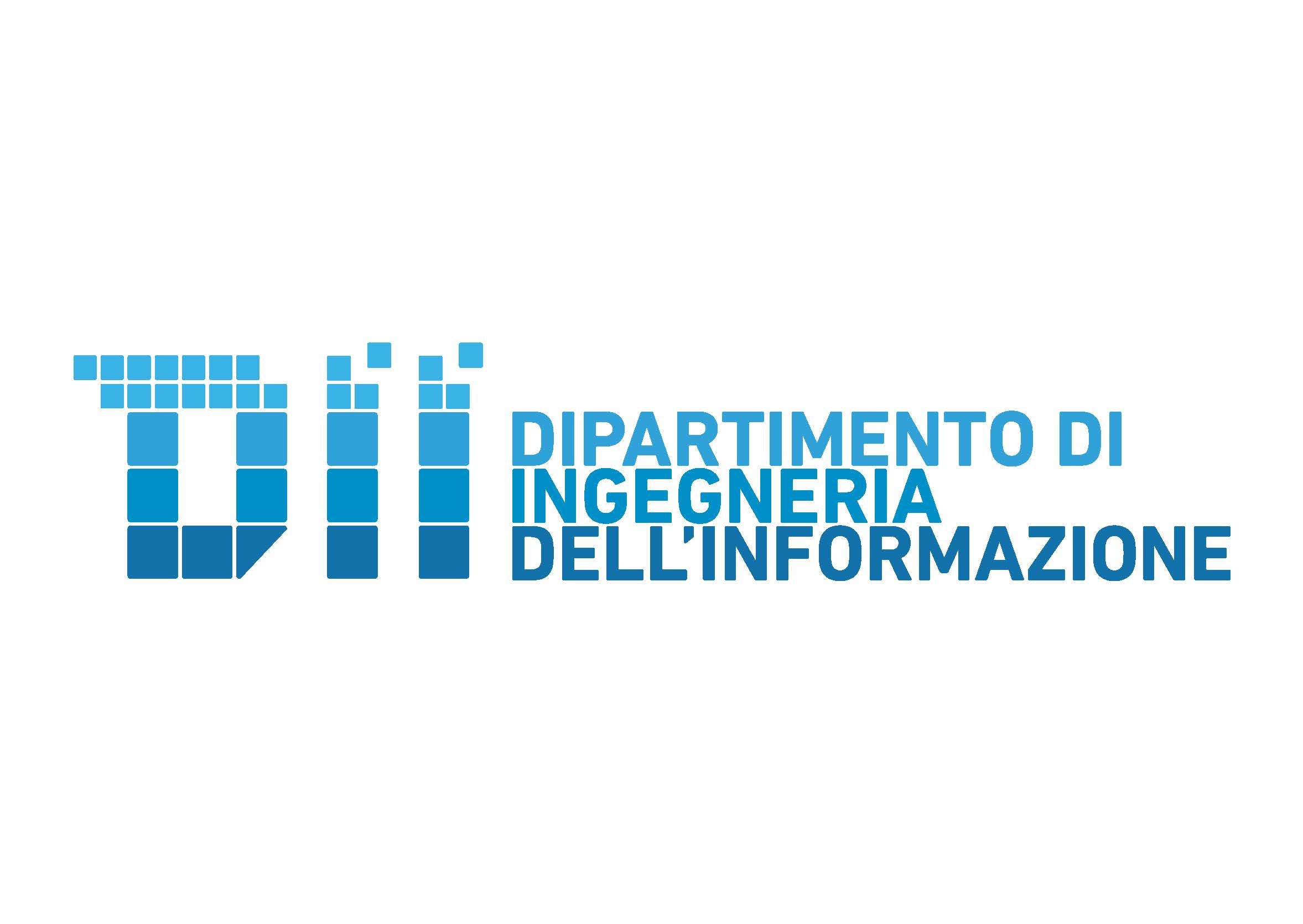 SpacE FPGA Users Workshop (SEFUW) 2023
INTRODUCTION
Verification Intellectual Property (VIP) for 
Functional Verification of any SpaceWire Codec, 
Fully compliant with Universal Verification Methodology (UVM)
Developed by IngeniArs S.r.l.
Funded by European Space Agency
Activity goals: 
Check the compliance of IP Cores with the SpW standard
Evaluate the UVM advantages
Prove the UVM applicability to space systems
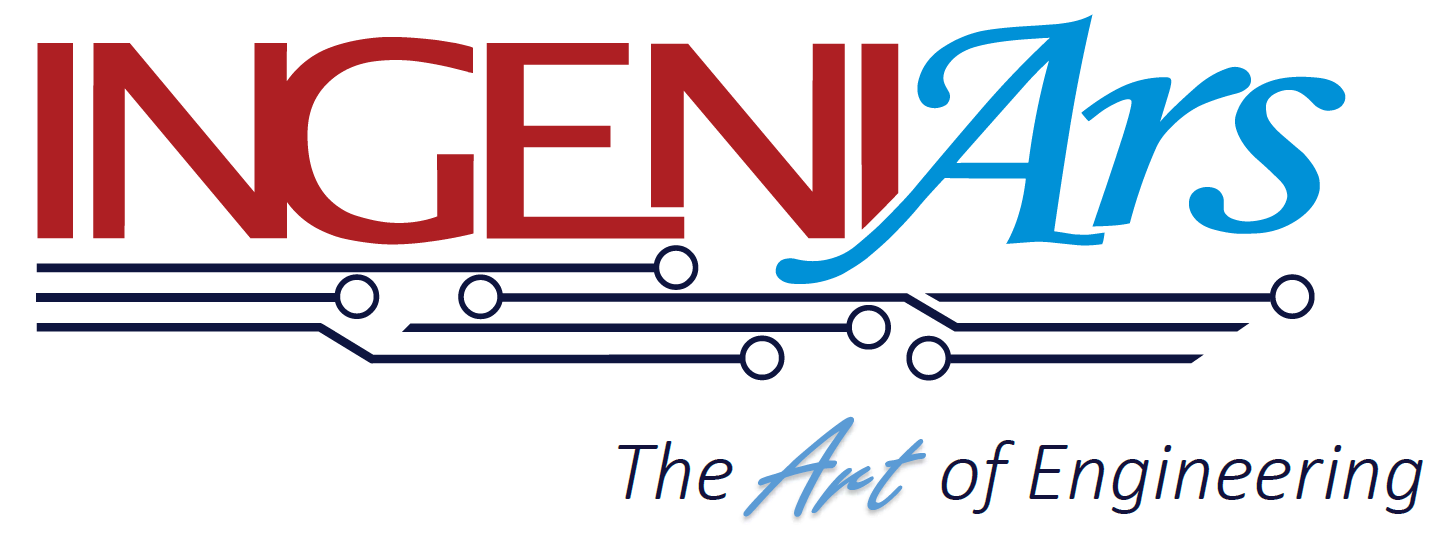 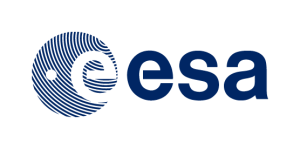 Promotion of UVM-based Verification Approach
3
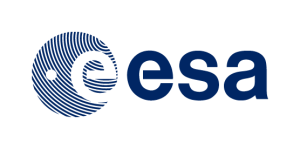 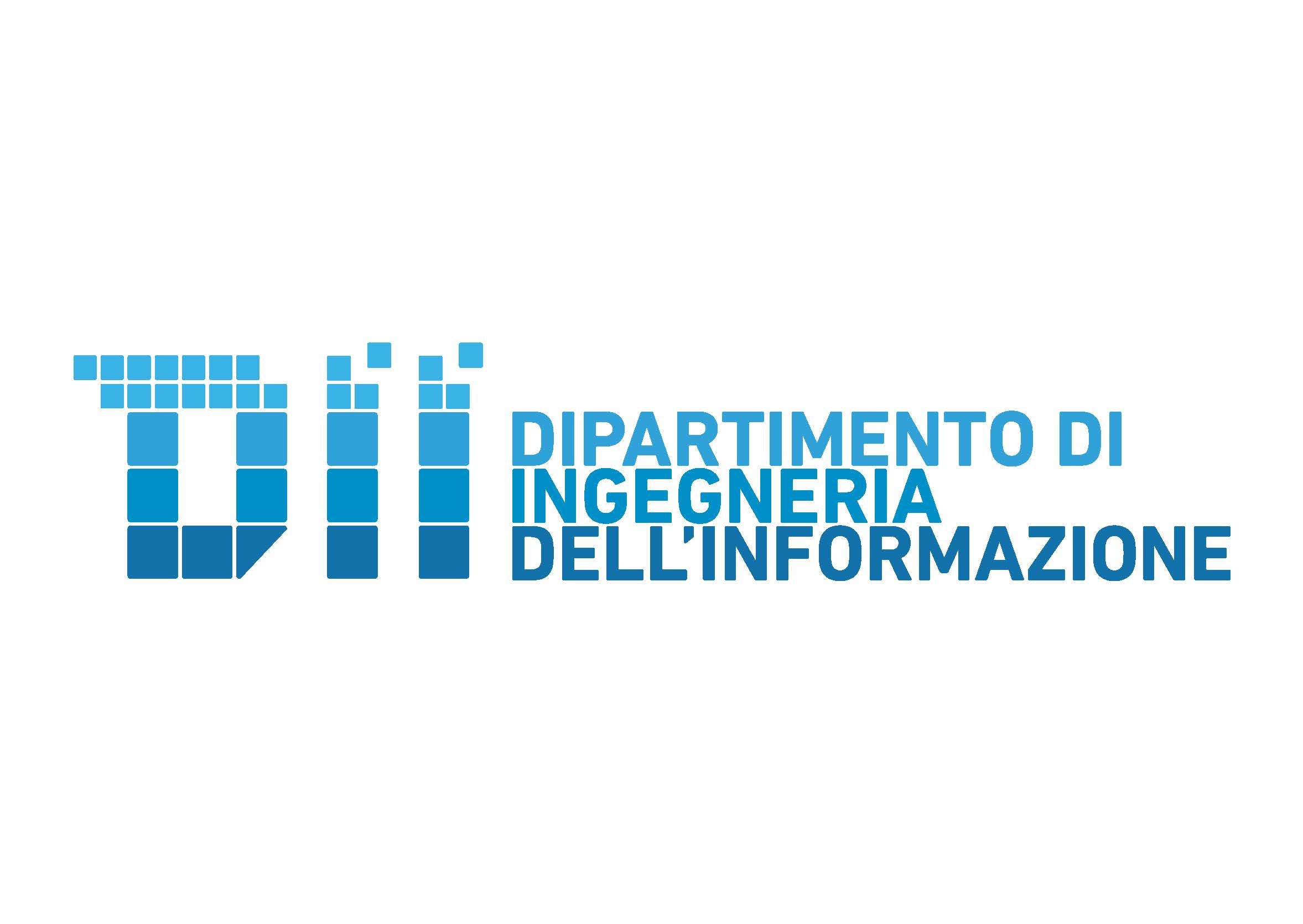 SpacE FPGA Users Workshop (SEFUW) 2023
OUTLINE
Introduction
UVM-based SpaceWire Codec Twin Model
UVM-based Verification Environment Architecture 
Verification Campaign
UVM-based Approach Advantages
Results and Conclusions
Q&A
2
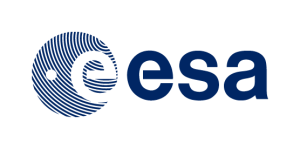 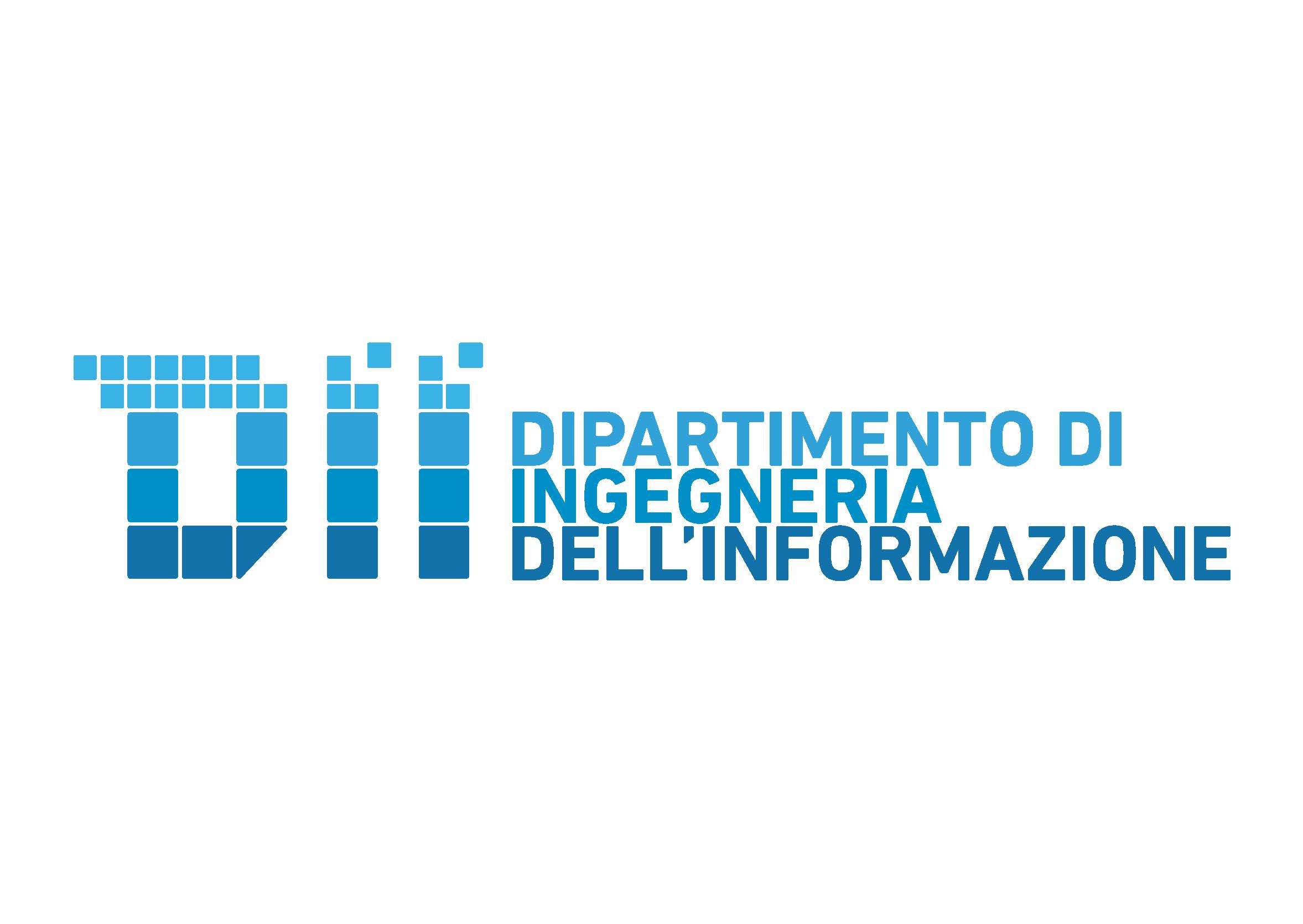 SpacE FPGA Users Workshop (SEFUW) 2023
UVM-BASED SPACEWIRE CODEC TWIN MODEL
Emulates the ideal behavior of a SPW Codec
4
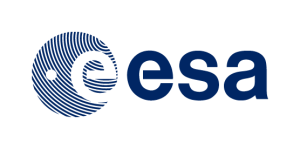 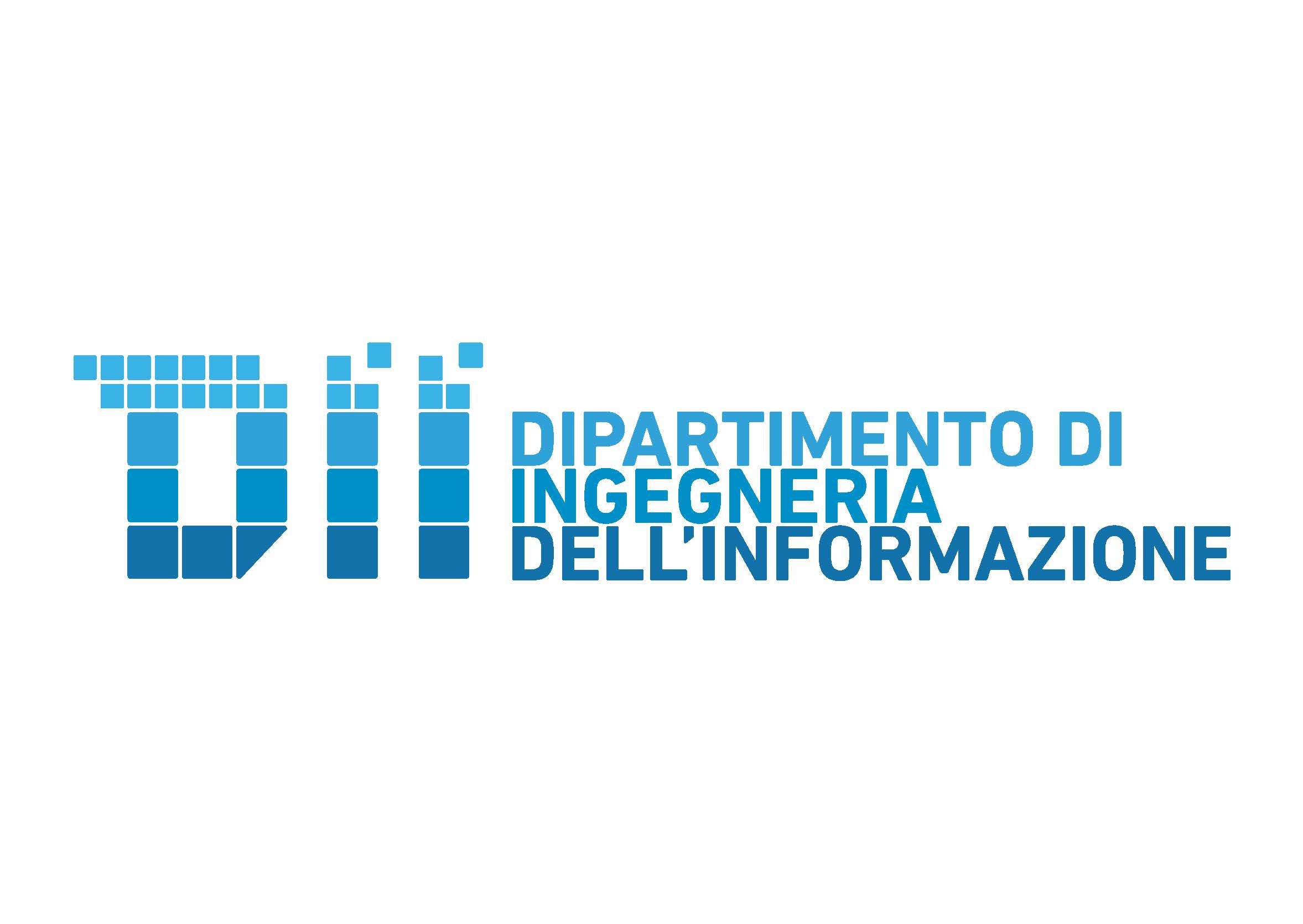 SpacE FPGA Users Workshop (SEFUW) 2023
UVM-BASED SPACEWIRE CODEC TWIN MODEL
Emulates the ideal behavior of a SPW Codec
Fully compliant with Rev.1 of SpW Standard
4
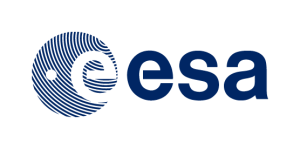 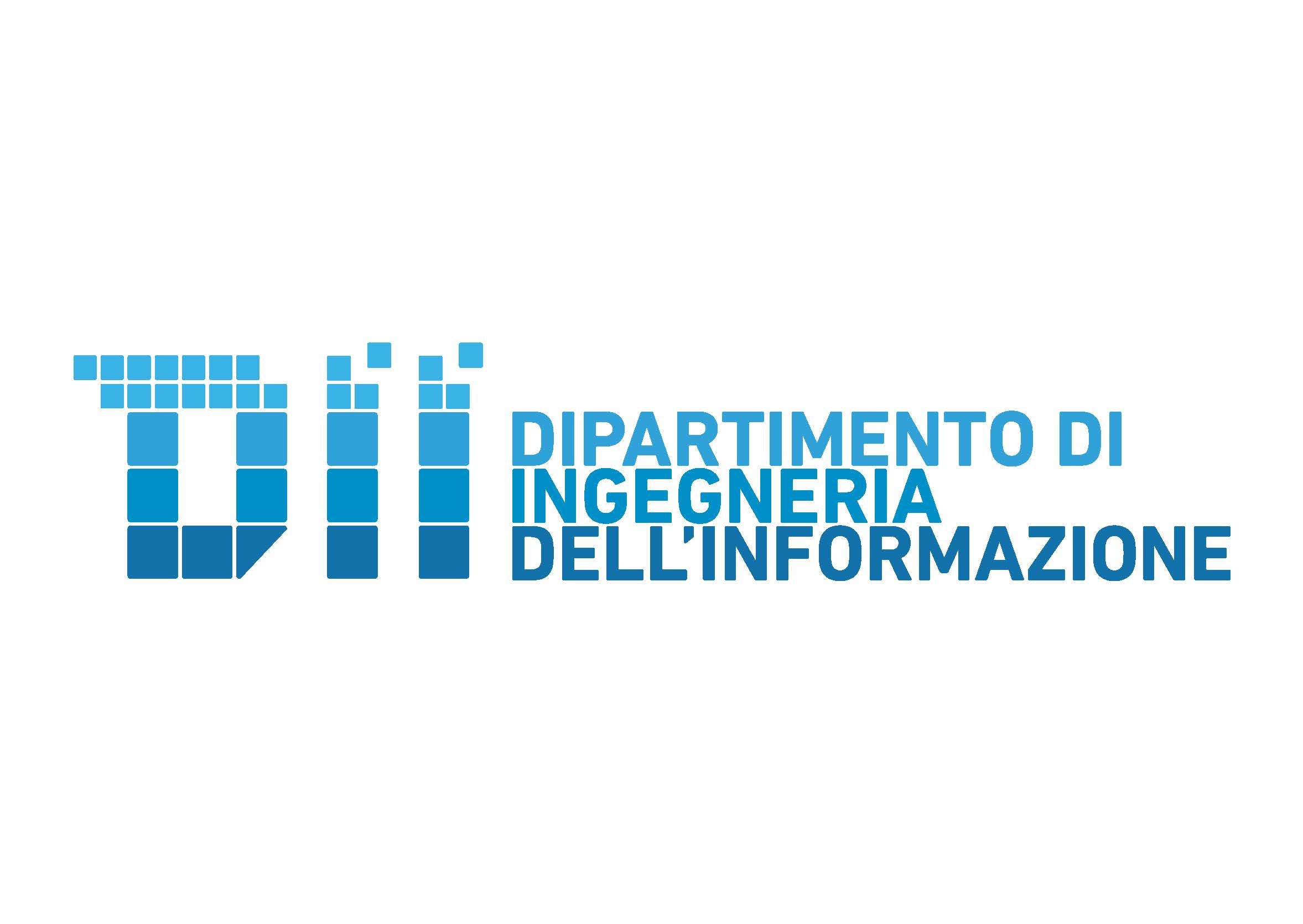 SpacE FPGA Users Workshop (SEFUW) 2023
UVM-BASED SPACEWIRE CODEC TWIN MODEL
Emulates the ideal behavior of a SPW Codec
Fully compliant with Rev.1 of SpW Standard
Developed in SystemVerilog HVL
4
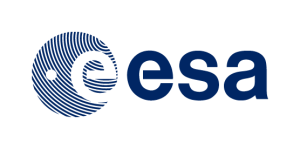 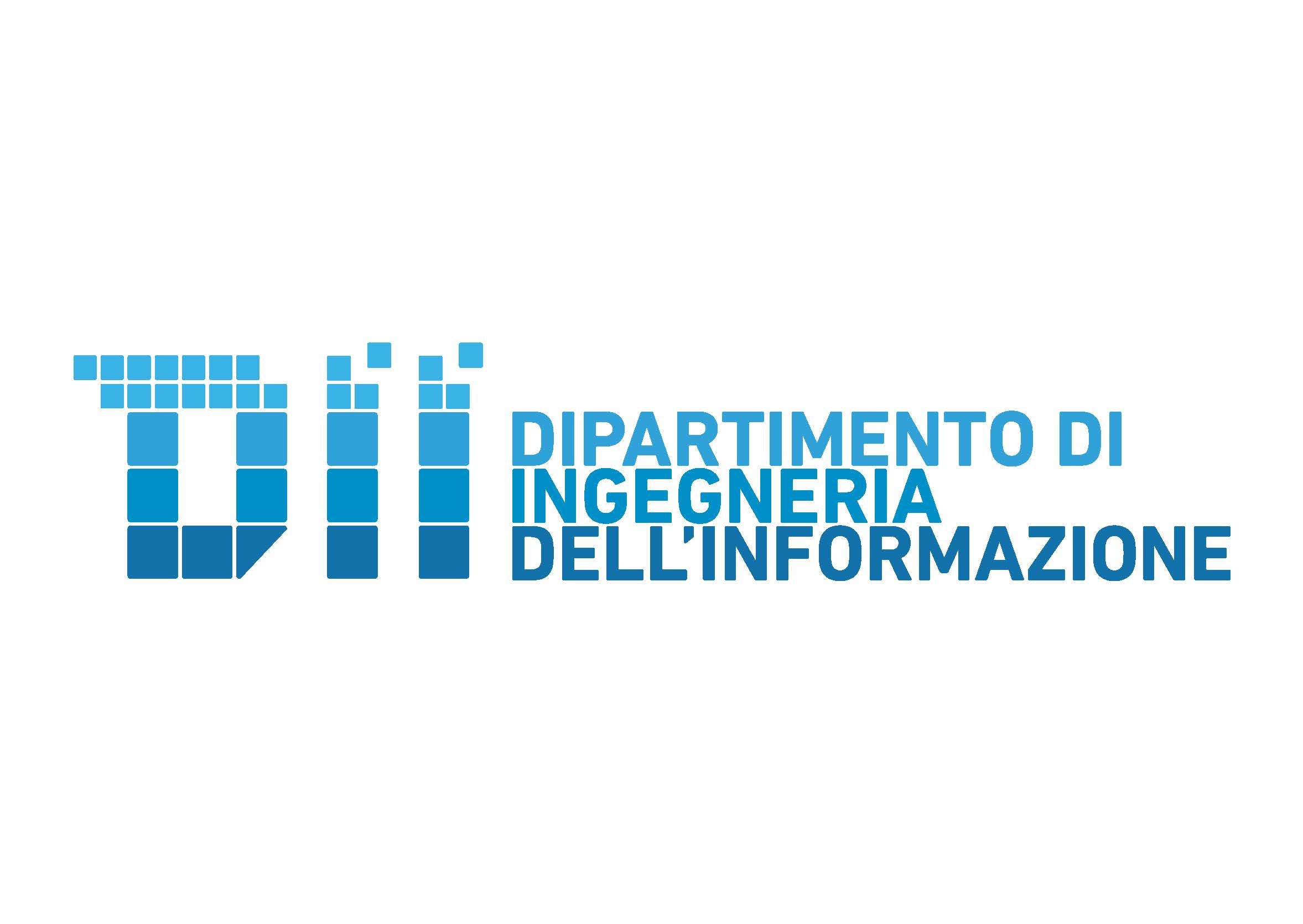 SpacE FPGA Users Workshop (SEFUW) 2023
UVM-BASED SPACEWIRE CODEC TWIN MODEL
Emulates the ideal behavior of a SPW Codec
Fully compliant with Rev.1 of SpW Standard
Developed in SystemVerilog HVL
Fully compliant with UVM 
Easily reusable and maintainable
4
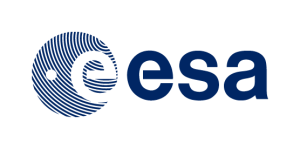 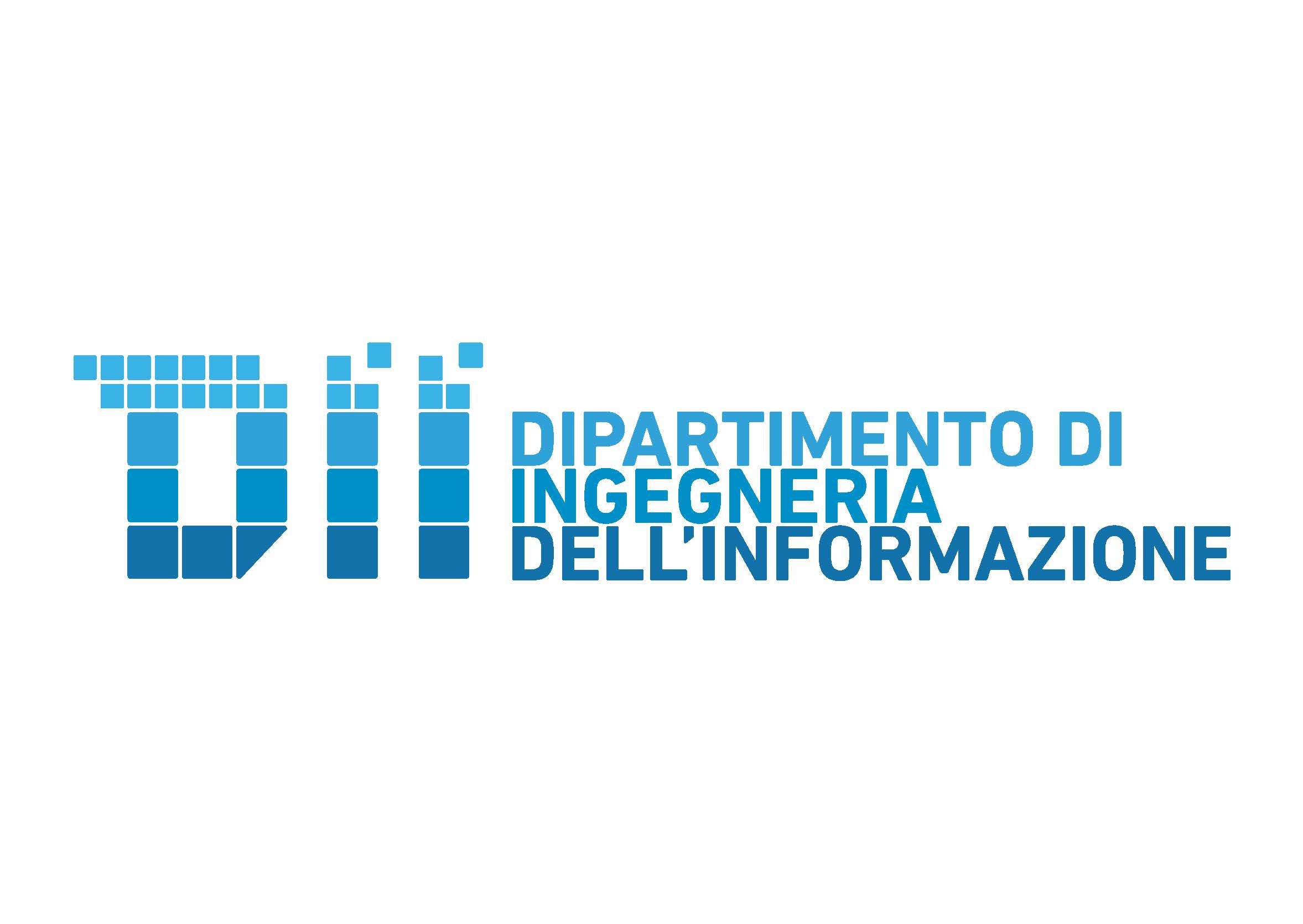 SpacE FPGA Users Workshop (SEFUW) 2023
UVM-BASED SPACEWIRE CODEC TWIN MODEL
Emulates the ideal behavior of a SPW Codec
Fully compliant with Rev.1 of SpW Standard
Developed in SystemVerilog HVL
Fully compliant with UVM 
Easily reusable and maintainable  
Host interface
Packets and BC transmission and reception 
Configuration changes and readings
4
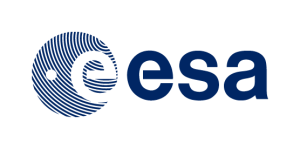 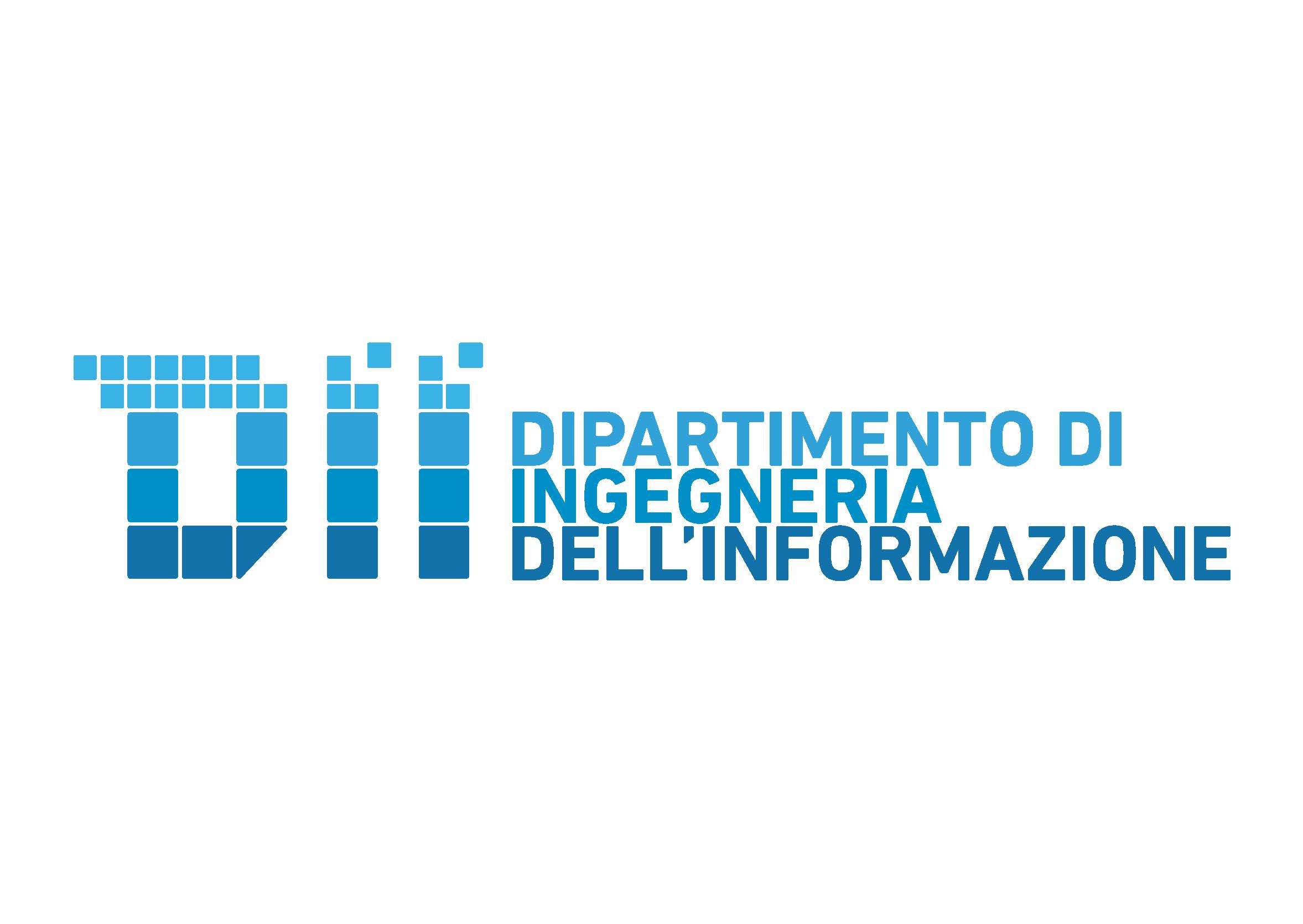 SpacE FPGA Users Workshop (SEFUW) 2023
UVM-BASED SPACEWIRE CODEC TWIN MODEL
Emulates the ideal behavior of a SPW Codec
Fully compliant with Rev.1 of SpW Standard
Developed in SystemVerilog HVL
Fully compliant with UVM 
Easily reusable and maintainable  
Host interface
Packets and BC transmission and reception 
Configuration changes and readings
Data-Strobe interface 
Communication with DUT or any system with SpW interface
4
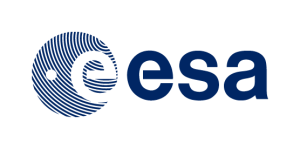 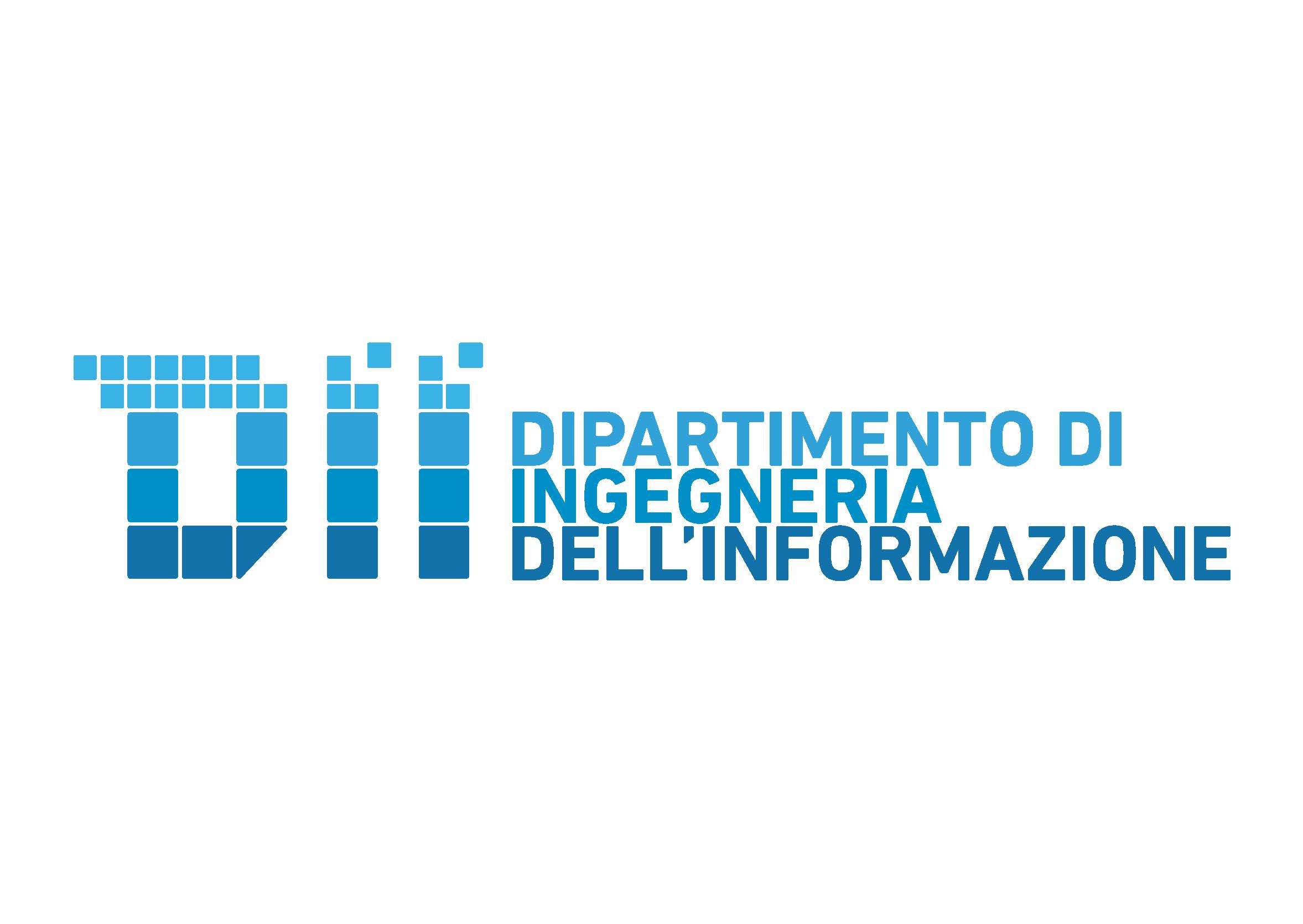 SpacE FPGA Users Workshop (SEFUW) 2023
UVM-BASED SPACEWIRE CODEC TWIN MODEL
Direct Communication with DUT
5
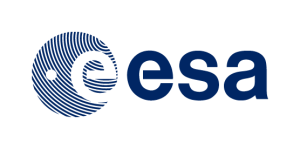 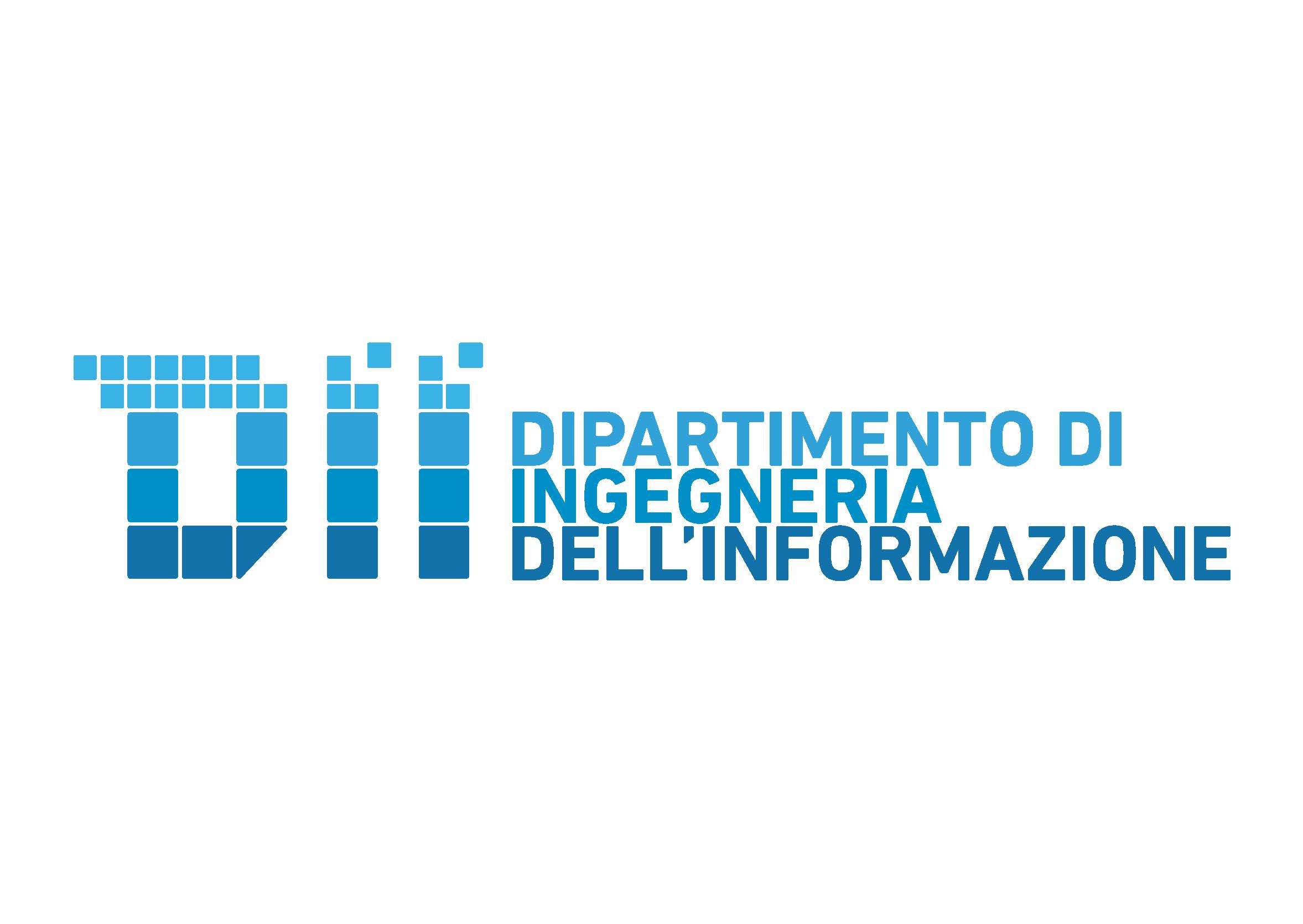 SpacE FPGA Users Workshop (SEFUW) 2023
UVM-BASED SPACEWIRE CODEC TWIN MODEL
Direct Communication with DUT
Automatic link initialization
5
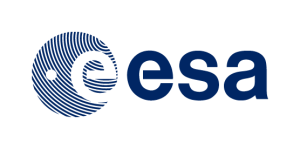 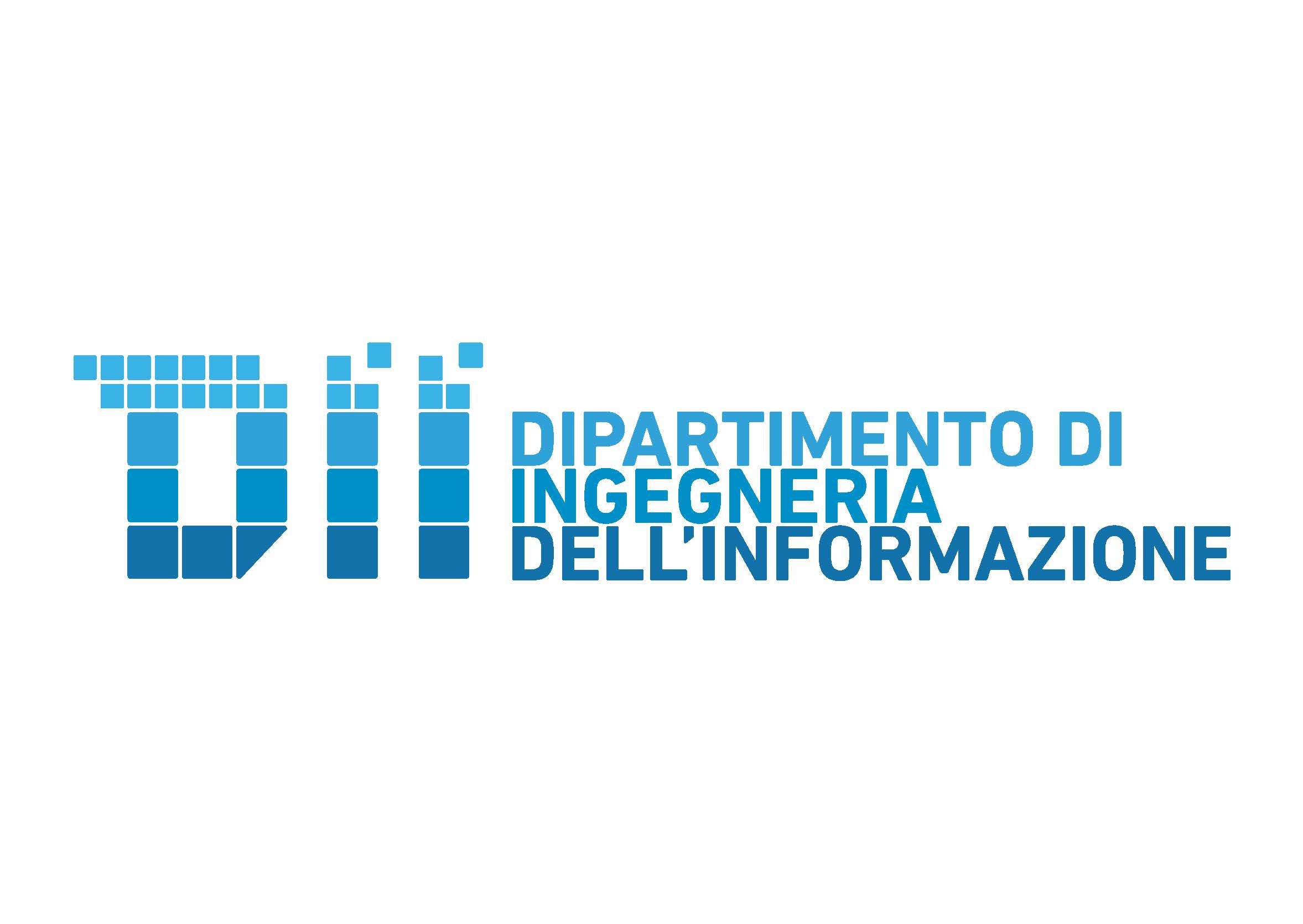 SpacE FPGA Users Workshop (SEFUW) 2023
UVM-BASED SPACEWIRE CODEC TWIN MODEL
Direct Communication with DUT
Automatic link initialization 
Automatic TX and RX credit handling
5
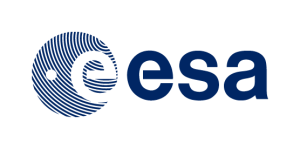 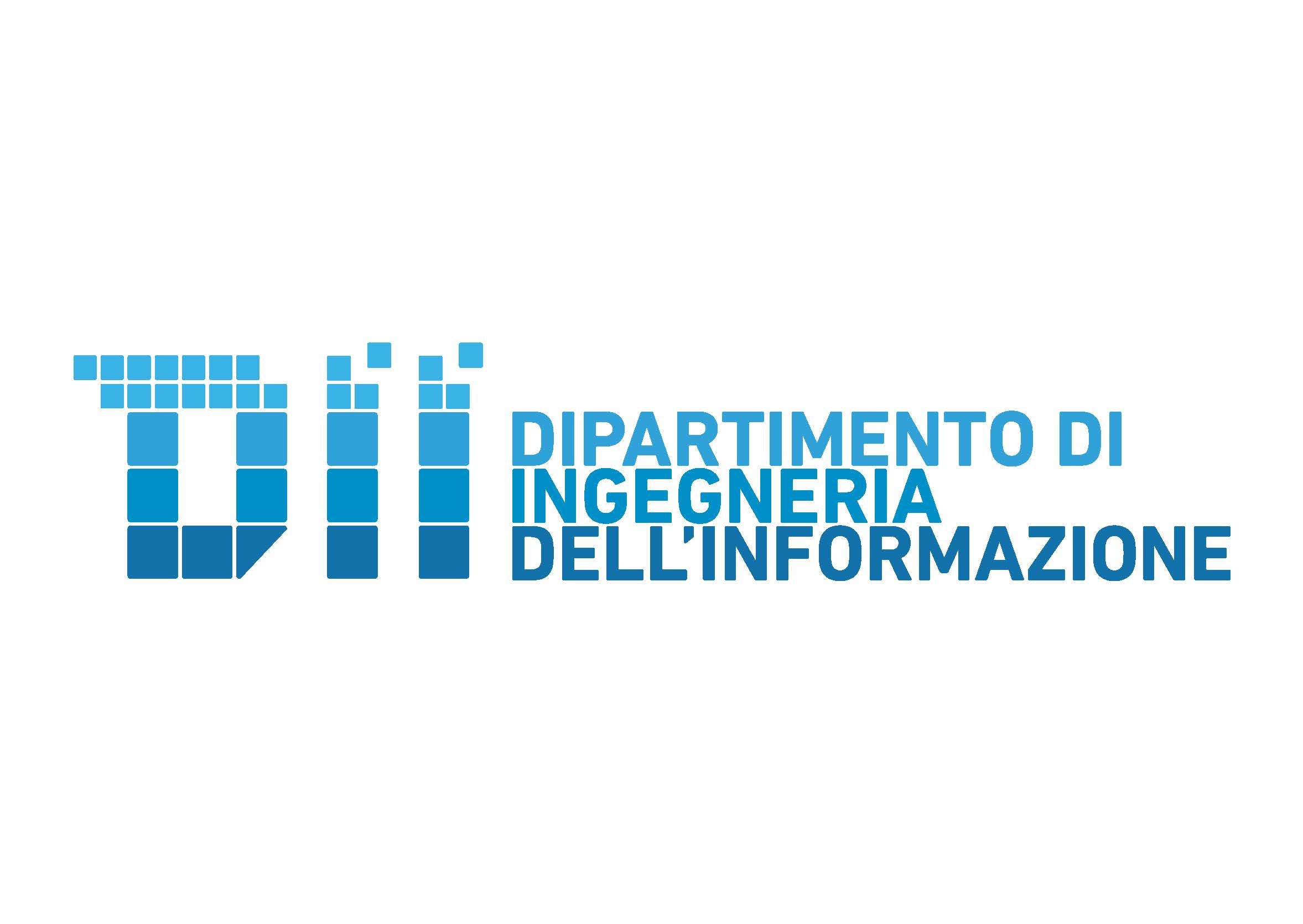 SpacE FPGA Users Workshop (SEFUW) 2023
UVM-BASED SPACEWIRE CODEC TWIN MODEL
Direct Communication with DUT
Automatic link initialization 
Automatic TX and RX credit handling
Automatic TX of NULLs when needed
5
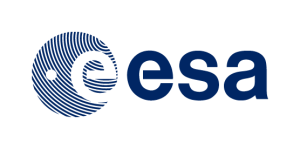 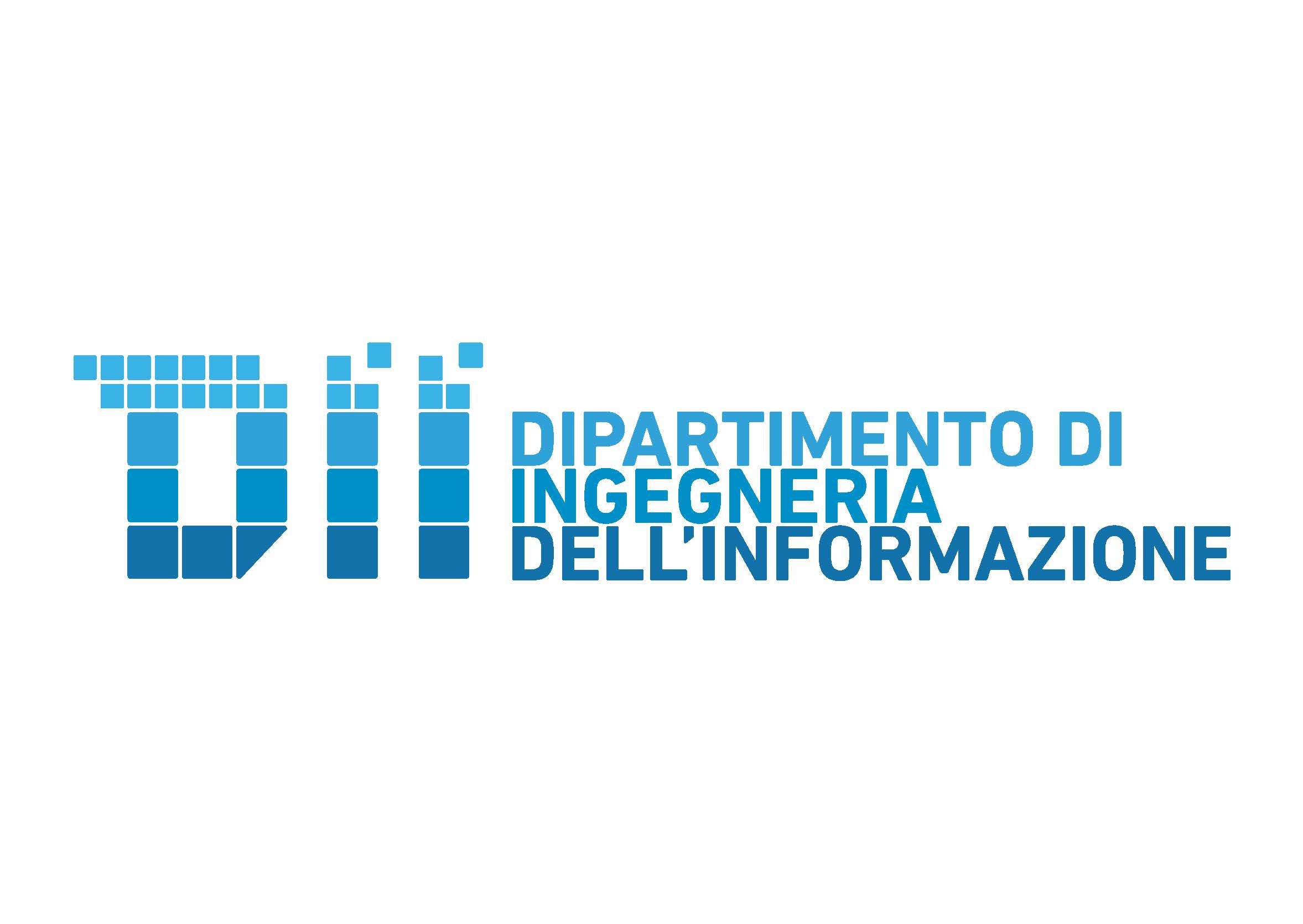 SpacE FPGA Users Workshop (SEFUW) 2023
UVM-BASED SPACEWIRE CODEC TWIN MODEL
Direct Communication with DUT
Automatic link initialization 
Automatic TX and RX credit handling
Automatic TX of NULLs when needed
Automatic recognition of all types of errors
5
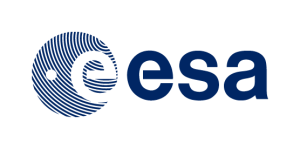 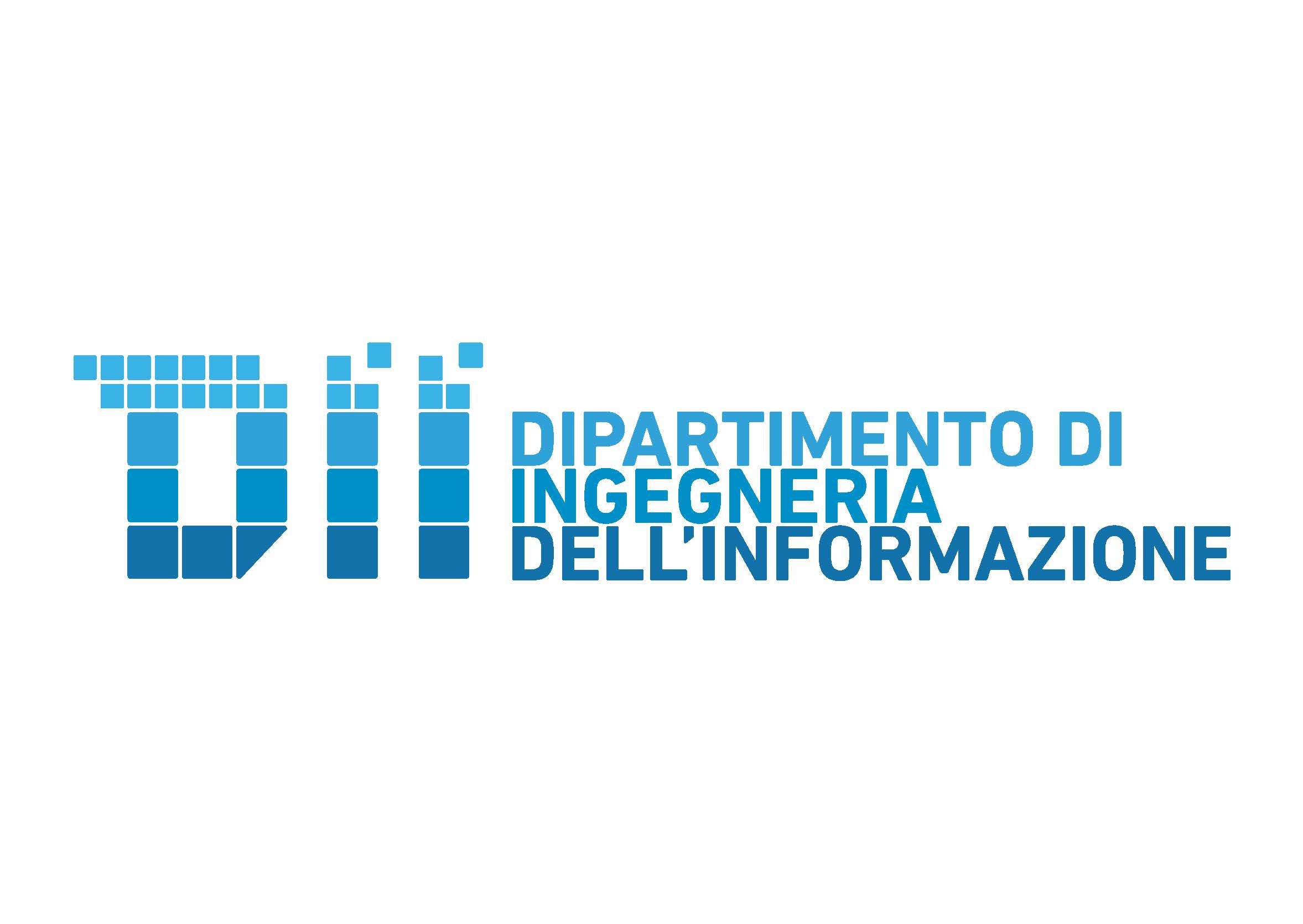 SpacE FPGA Users Workshop (SEFUW) 2023
UVM-BASED SPACEWIRE CODEC TWIN MODEL
Direct Communication with DUT
Automatic link initialization 
Automatic TX and RX credit handling
Automatic TX of NULLs when needed
Automatic recognition of all types of errors
No actions needed by the user
5
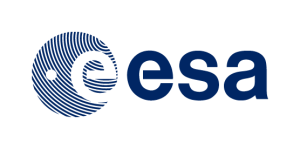 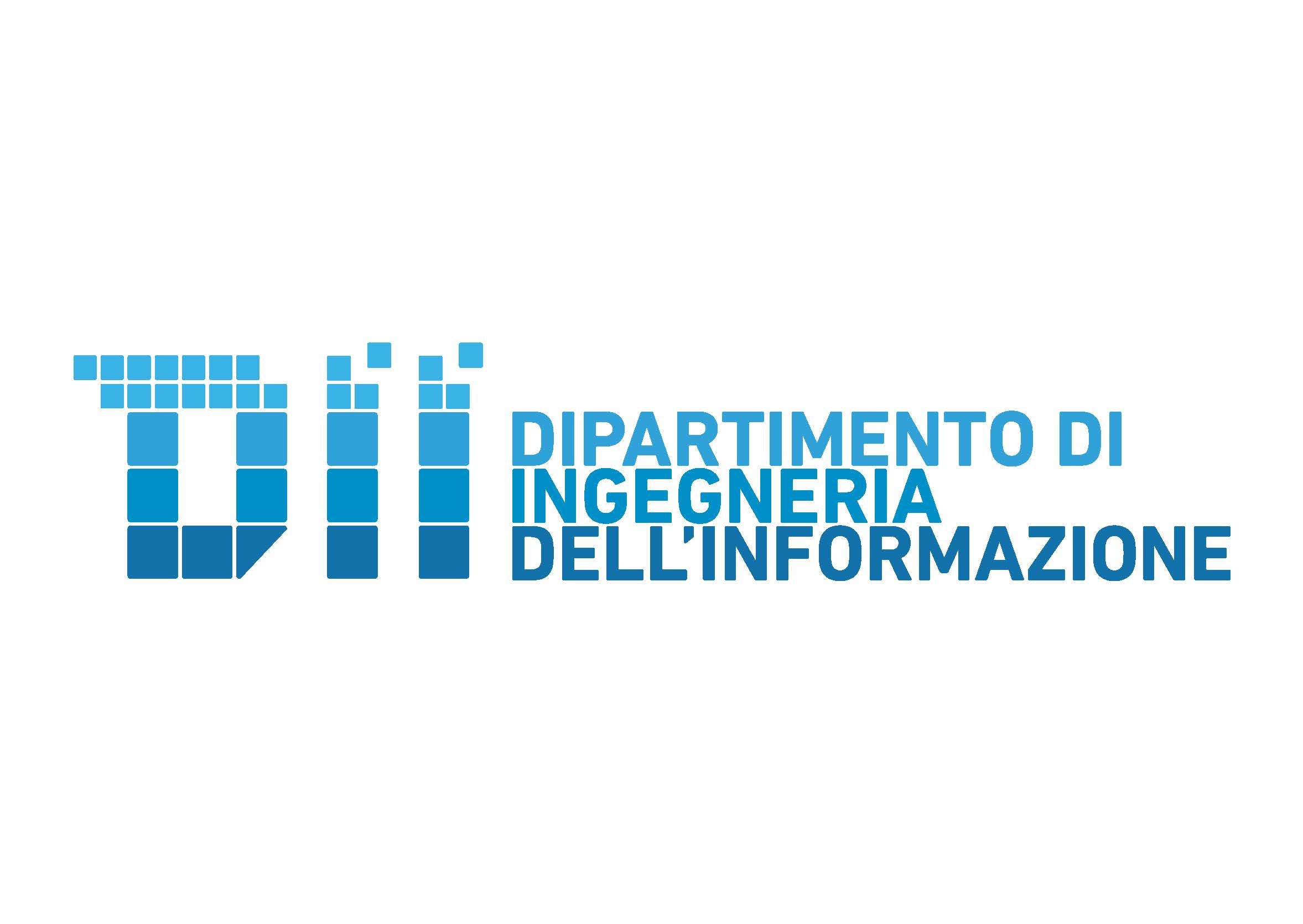 SpacE FPGA Users Workshop (SEFUW) 2023
UVM-BASED SPACEWIRE CODEC TWIN MODEL
Direct Communication with DUT
Automatic link initialization 
Automatic TX and RX credit handling
Automatic TX of NULLs when needed
Automatic recognition of all types of errors
No actions needed by the user 
Higher level of abstraction
Only packets and BCs to be defined
5
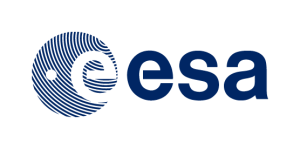 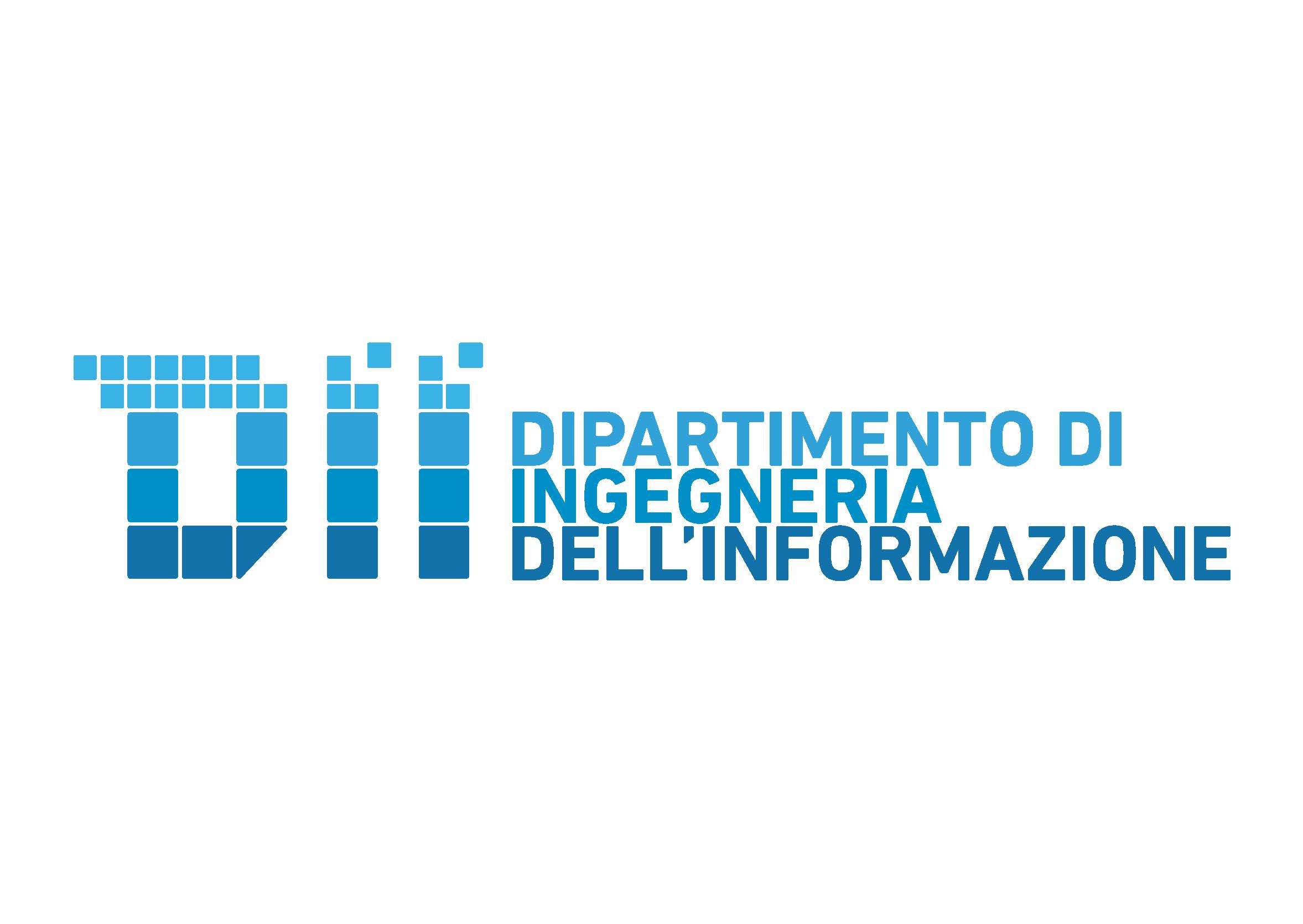 SpacE FPGA Users Workshop (SEFUW) 2023
UVM-BASED SPACEWIRE CODEC TWIN MODEL
Direct Communication with DUT
Automatic link initialization 
Automatic TX and RX credit handling
Automatic TX of NULLs when needed
Automatic recognition of all types of errors
No actions needed by the user 
Higher level of abstraction
Only packets and BCs to be defined
Significant Simplification of the Verification Process
Significant Reduction in Verification Time and Cost
5
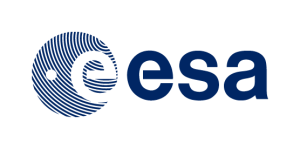 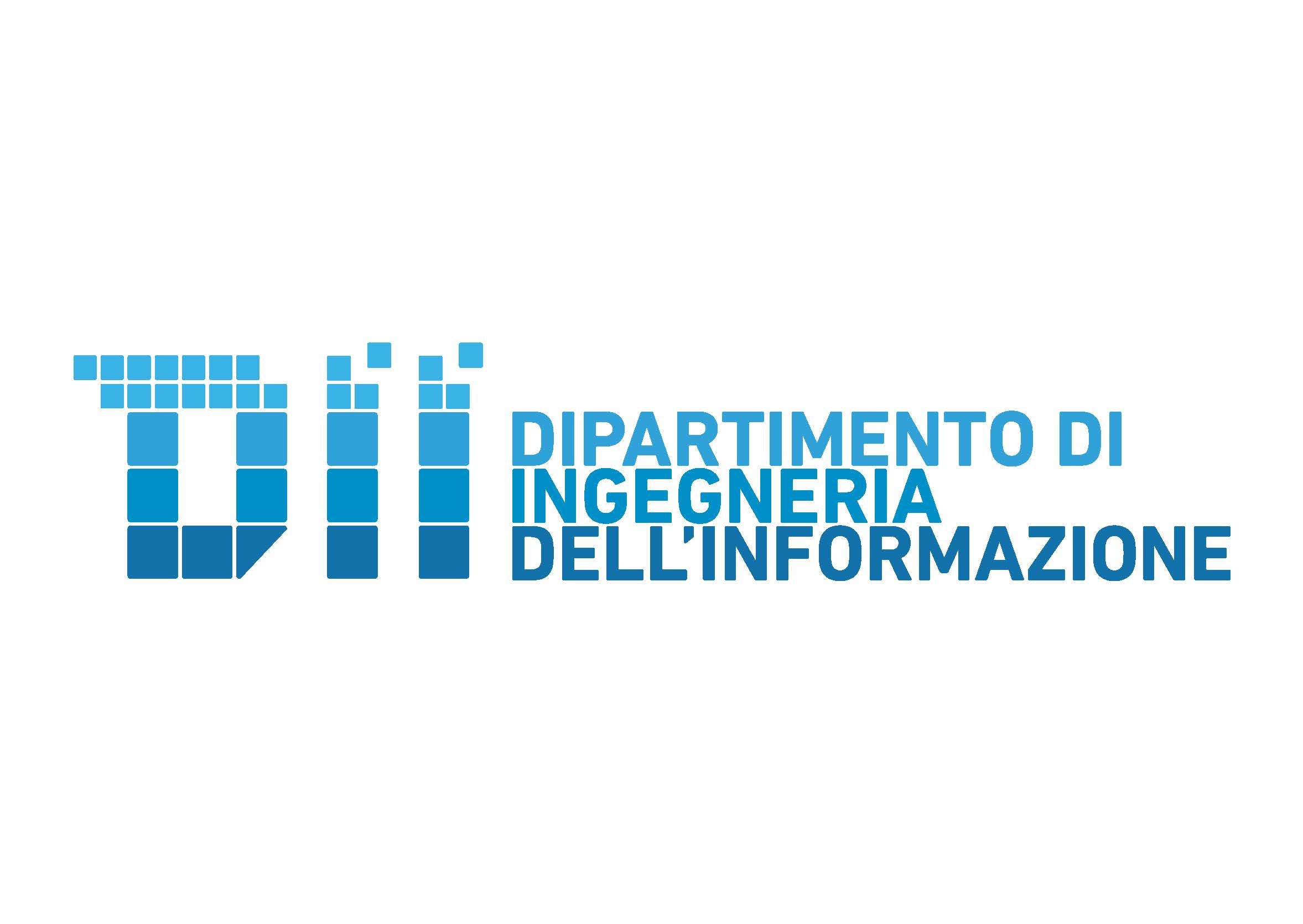 SpacE FPGA Users Workshop (SEFUW) 2023
OUTLINE
Introduction
UVM-based SpaceWire Codec Twin Model
UVM-based Verification Environment Architecture 
Verification Campaign
UVM-based Approach Advantages
Results and Conclusions
Q&A
2
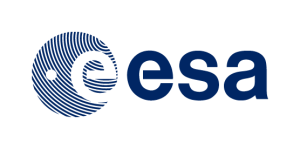 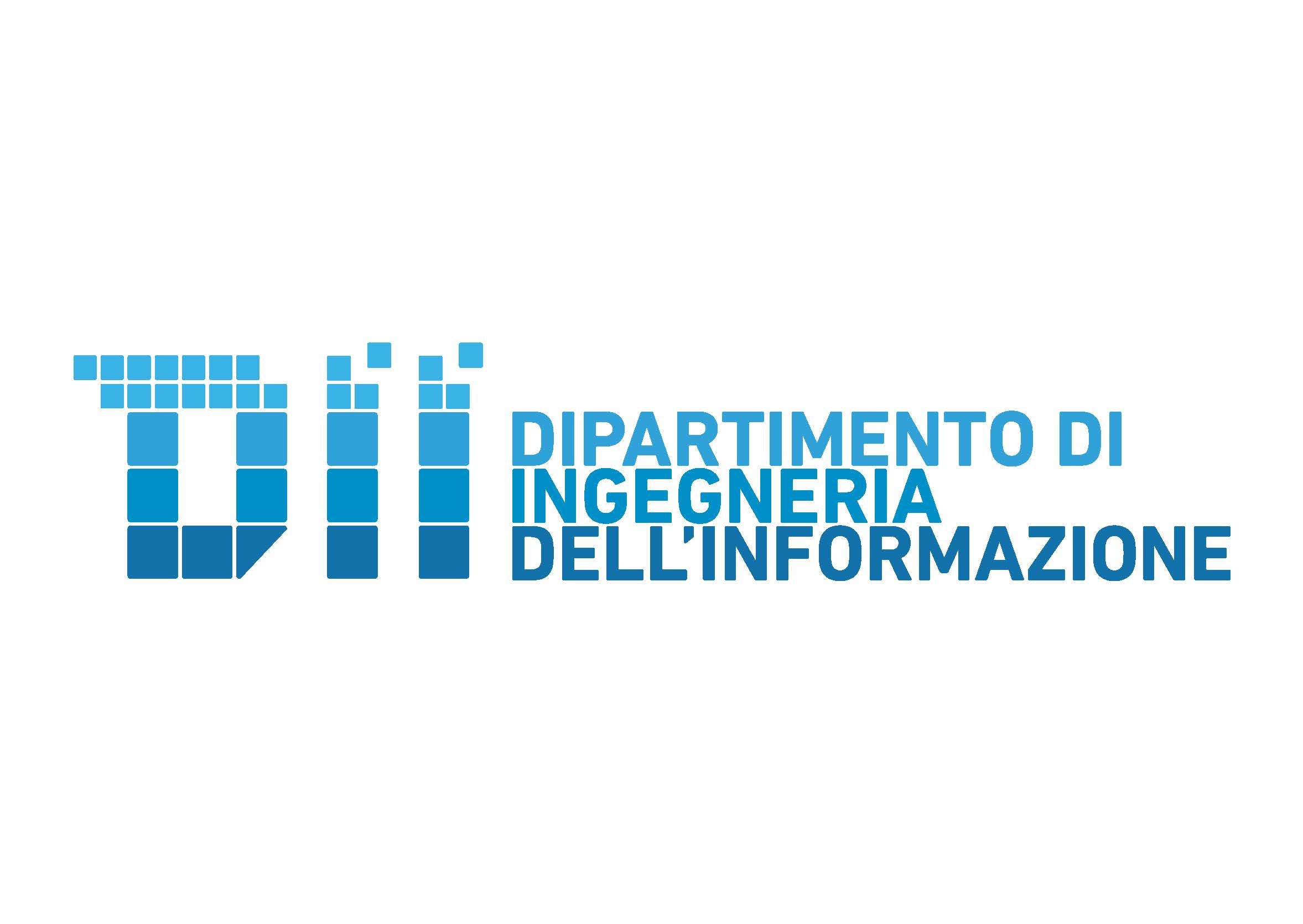 SpacE FPGA Users Workshop (SEFUW) 2023
UVM-BASED VERIFICATION ENVIRONMENT ARCHITECTURE
Main Link 
Communication between DUT and Twin Model
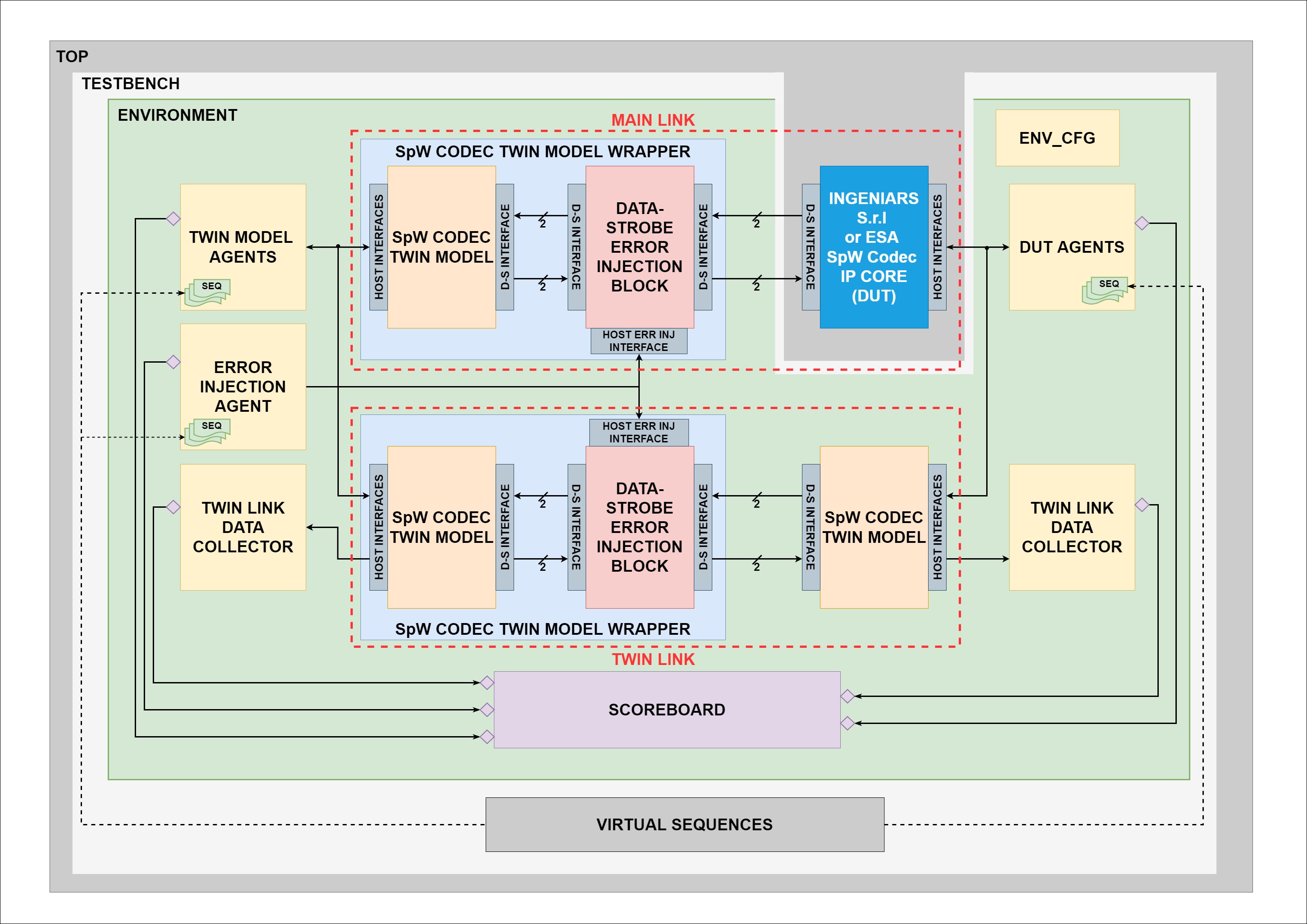 6
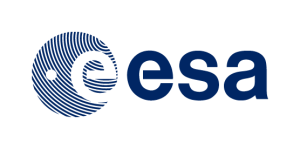 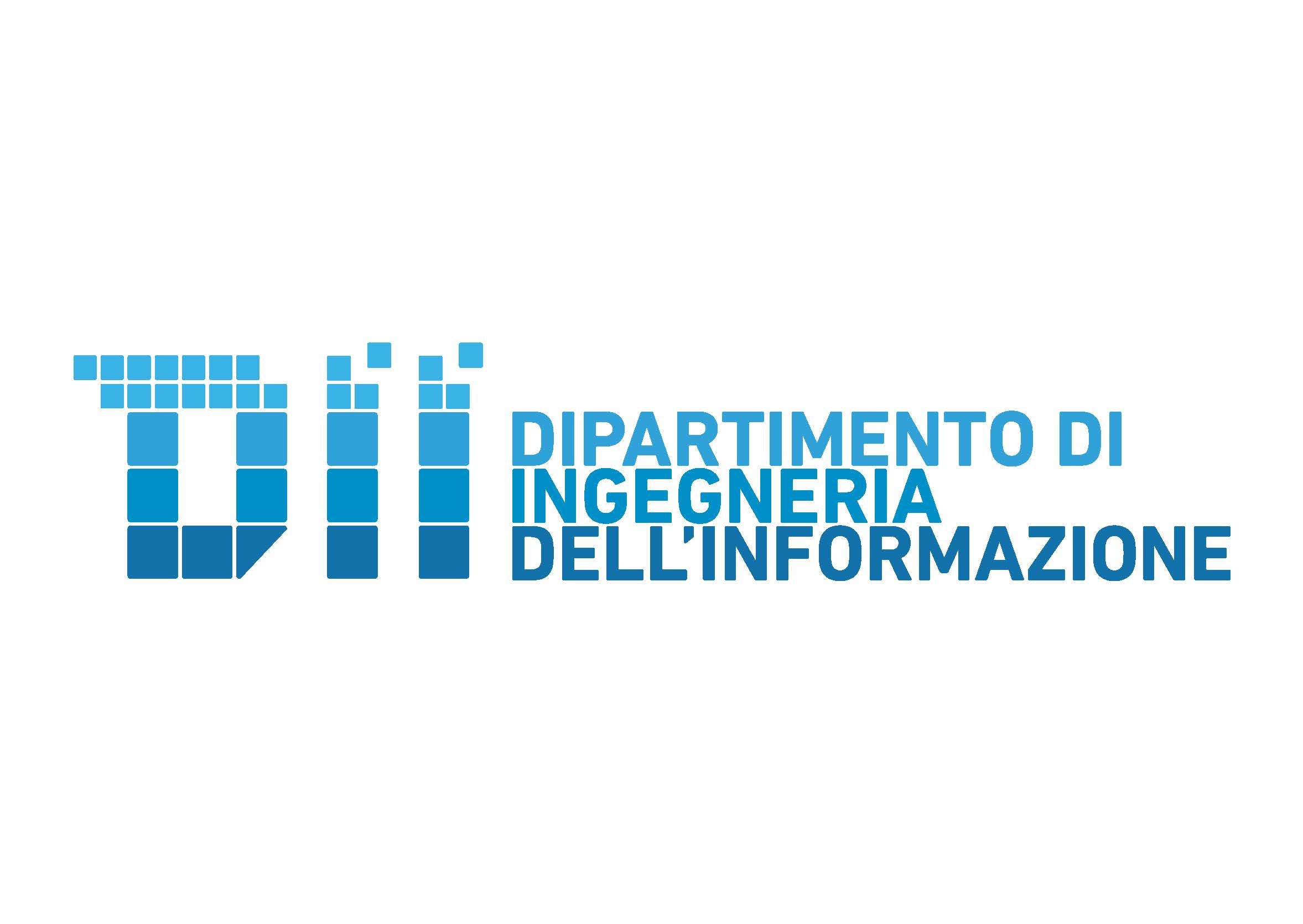 SpacE FPGA Users Workshop (SEFUW) 2023
UVM-BASED VERIFICATION ENVIRONMENT ARCHITECTURE
Main Link 
Communication between DUT and Twin Model
Data-Strobe Error Injector
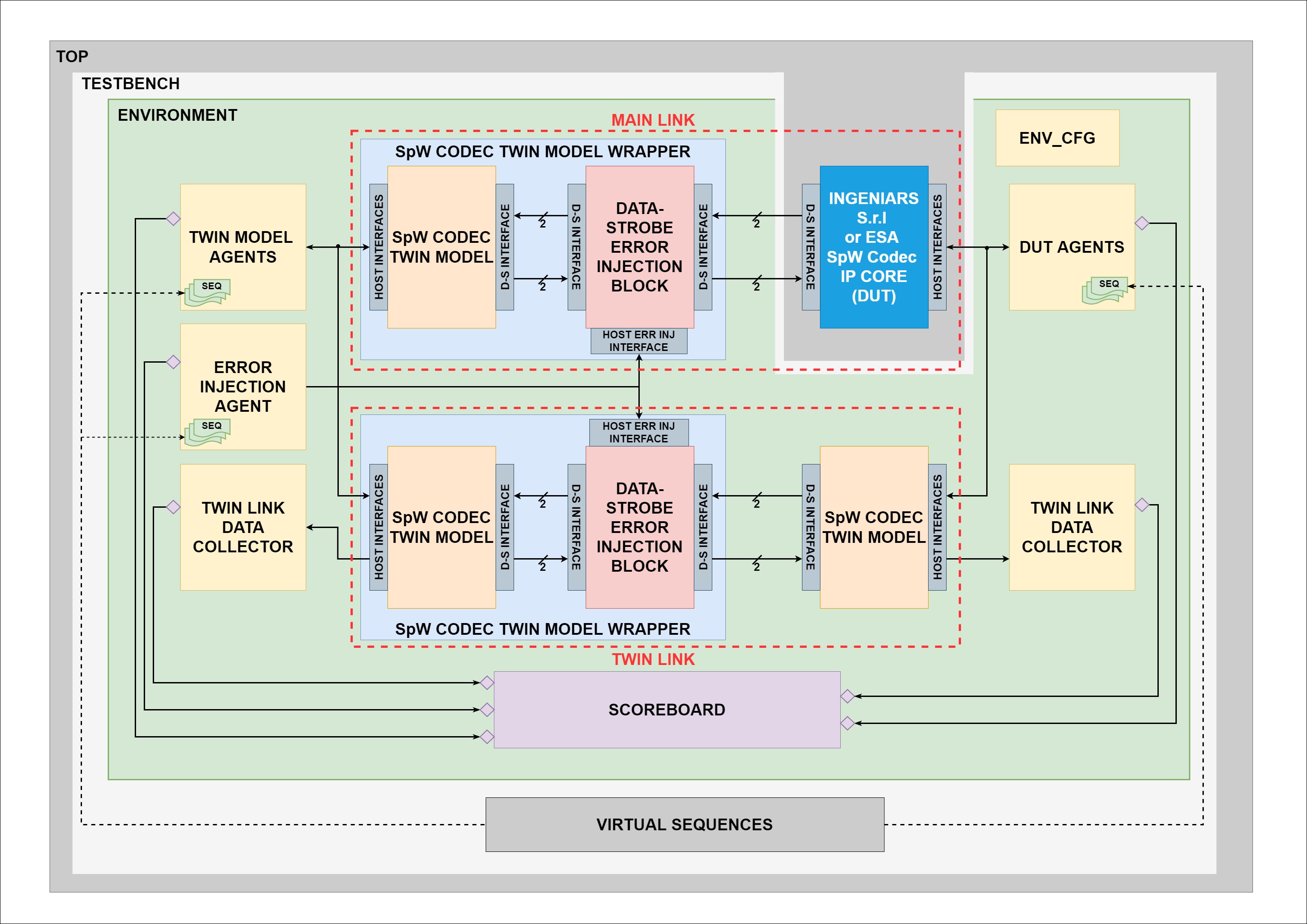 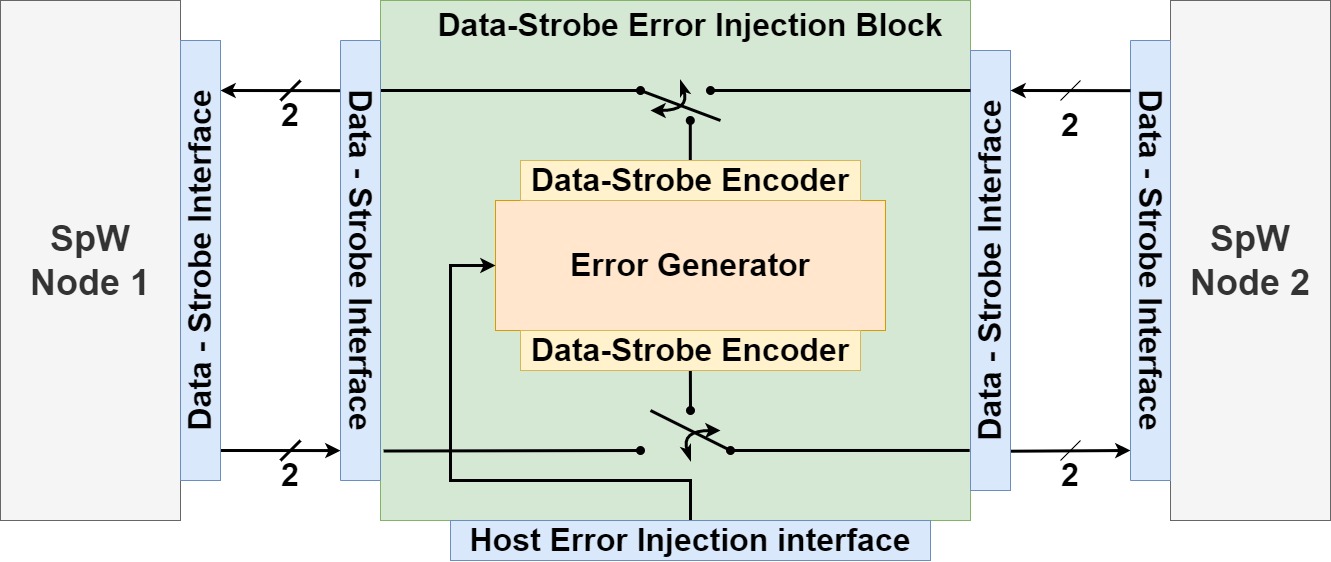 6
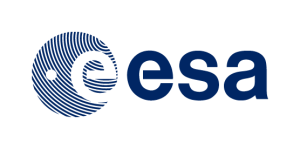 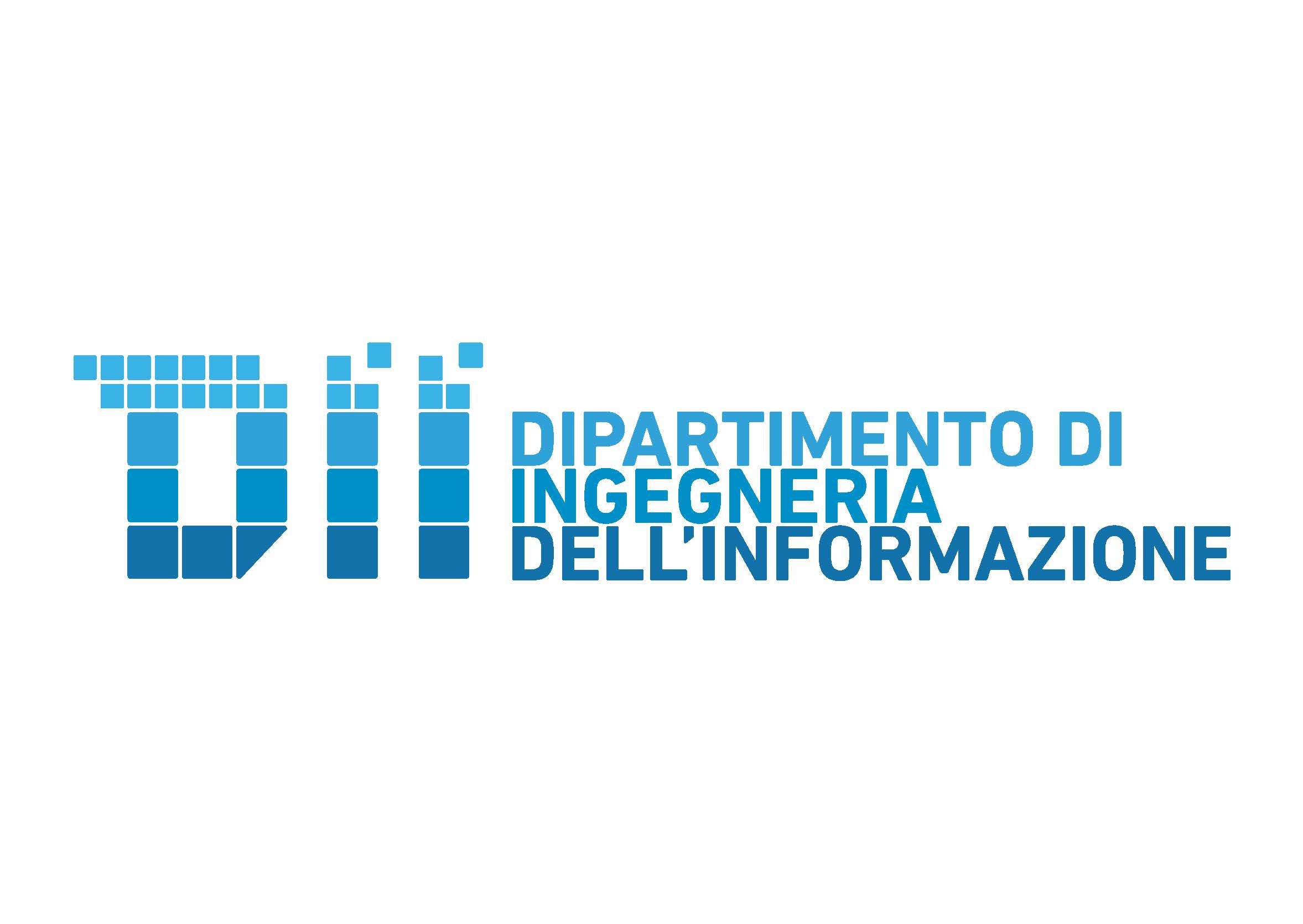 SpacE FPGA Users Workshop (SEFUW) 2023
UVM-BASED VERIFICATION ENVIRONMENT ARCHITECTURE
Main Link 
Communication between DUT and Twin Model
Data-Strobe Error Injector
Twin Link
Communication between two Twin Models
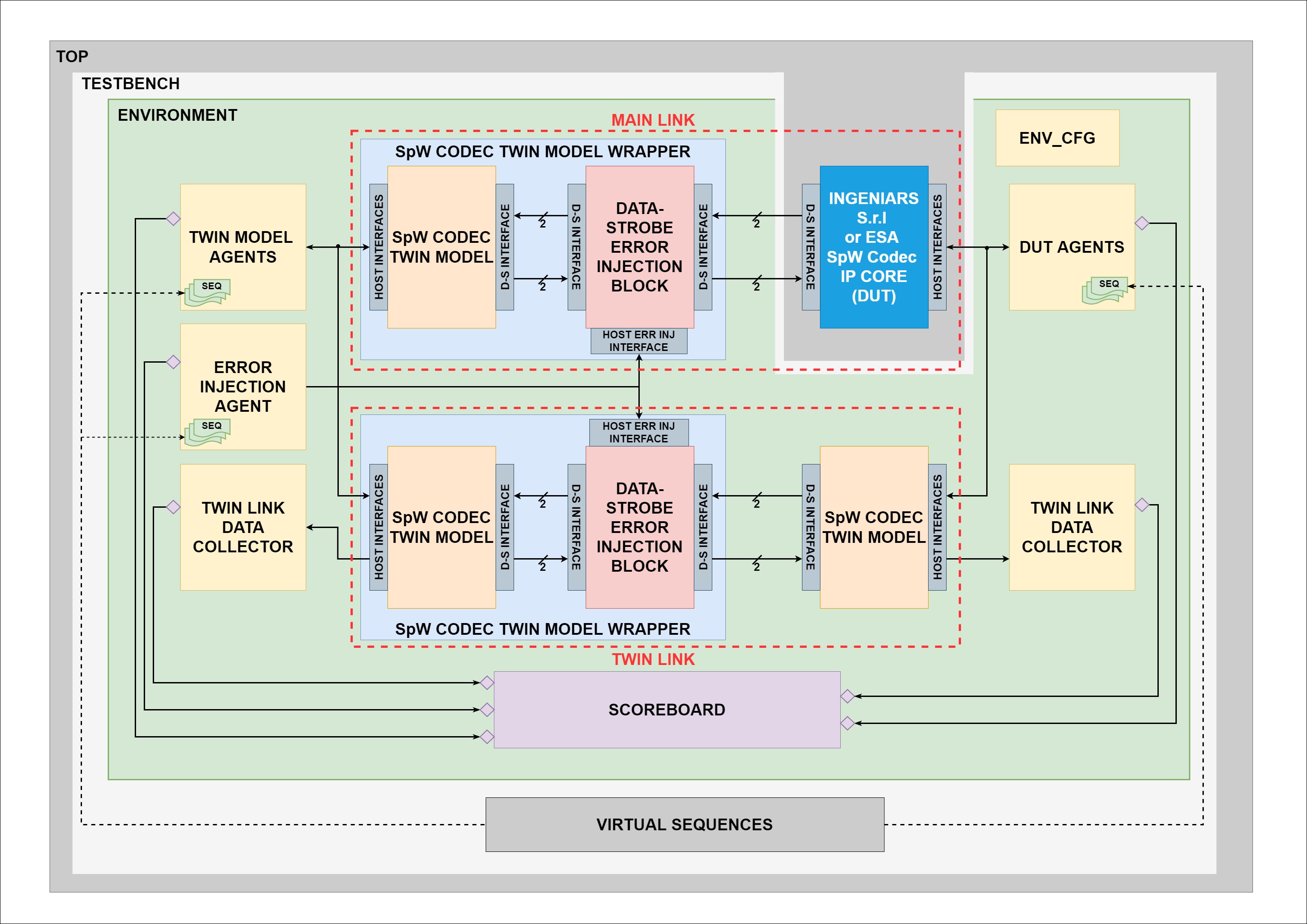 6
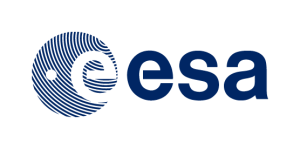 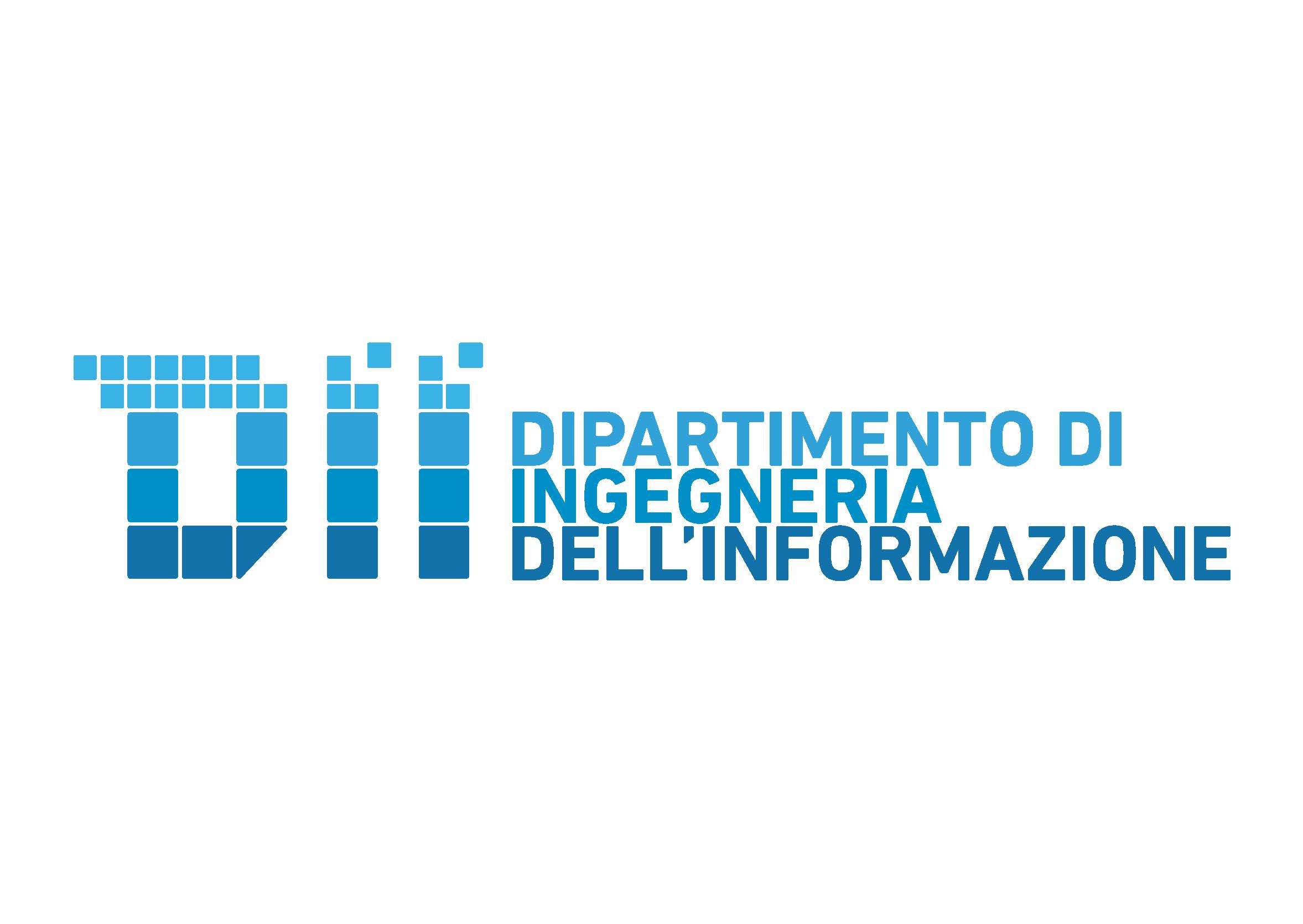 SpacE FPGA Users Workshop (SEFUW) 2023
UVM-BASED VERIFICATION ENVIRONMENT ARCHITECTURE
Main Link 
Communication between DUT and Twin Model
Data-Strobe Error Injector
Twin Link
Communication between two Twin Models
Same stimuli of the Main Link
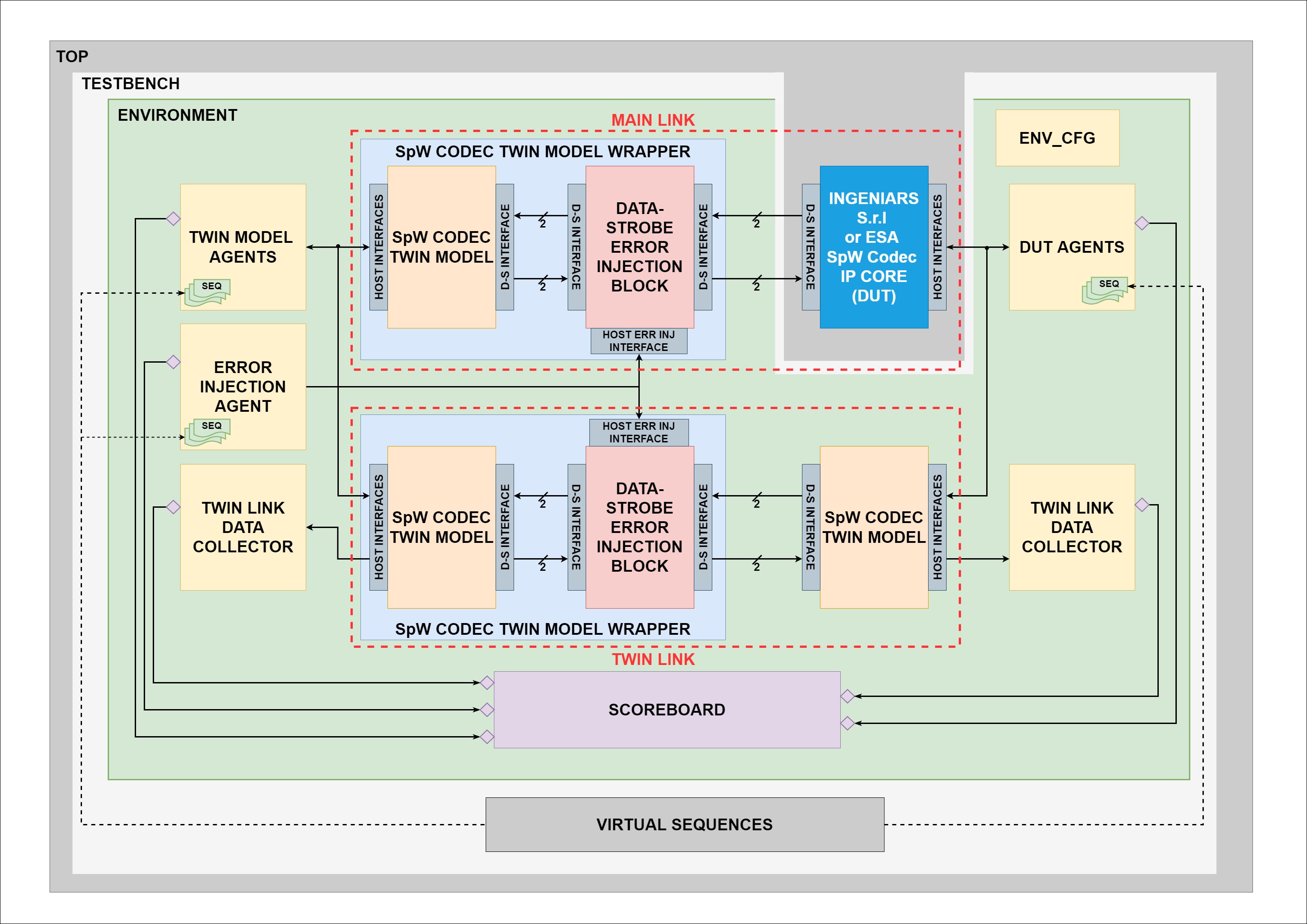 6
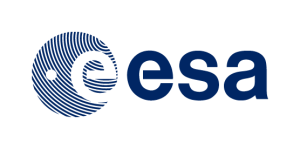 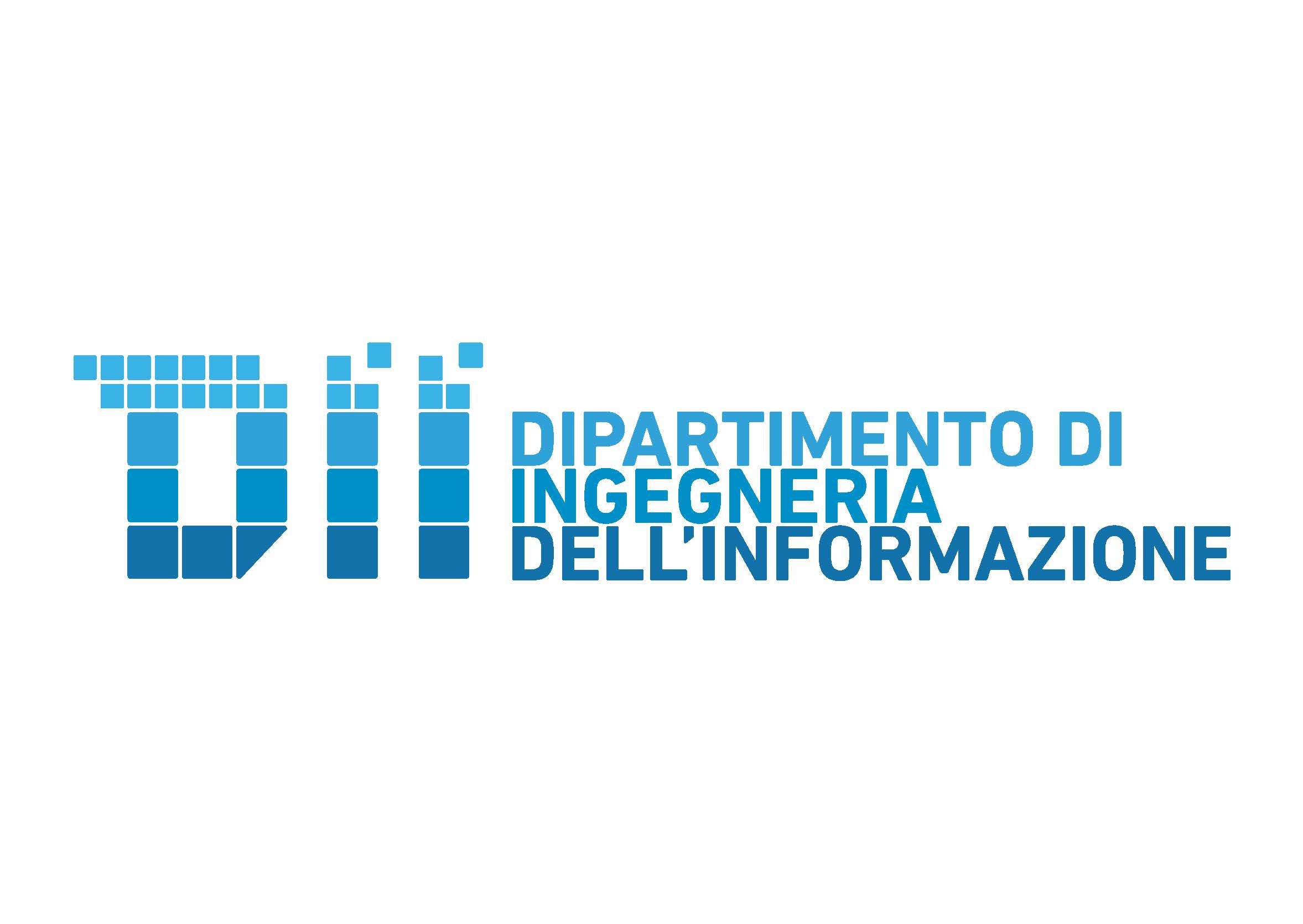 SpacE FPGA Users Workshop (SEFUW) 2023
UVM-BASED VERIFICATION ENVIRONMENT ARCHITECTURE
Main Link 
Communication between DUT and Twin Model
Data-Strobe Error Injector
Twin Link
Communication between two Twin Models
Same stimuli of the Main Link 
Emulates the ideal behavior of the SpW Link
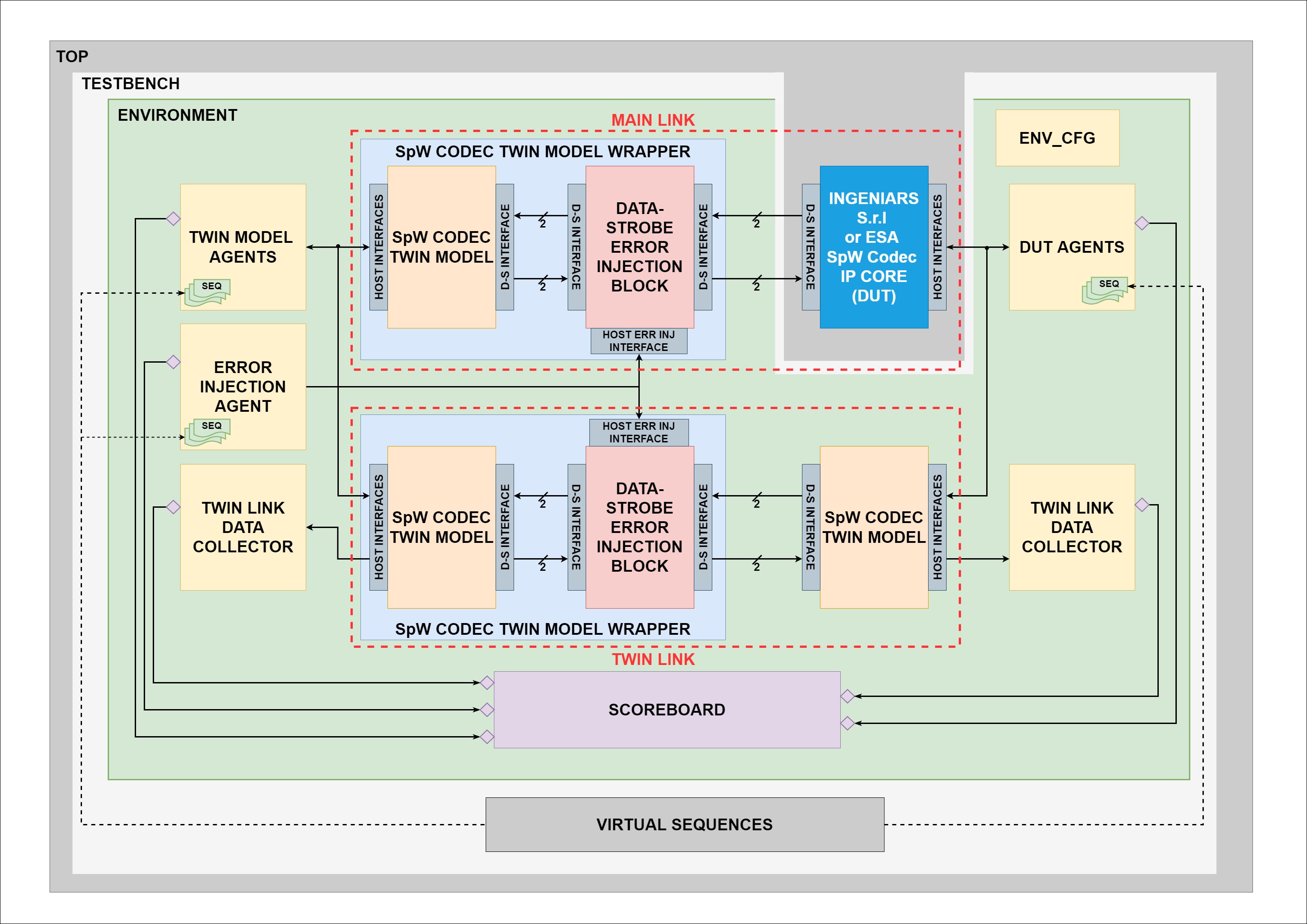 6
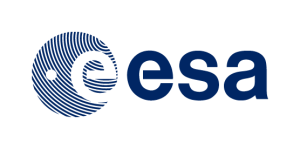 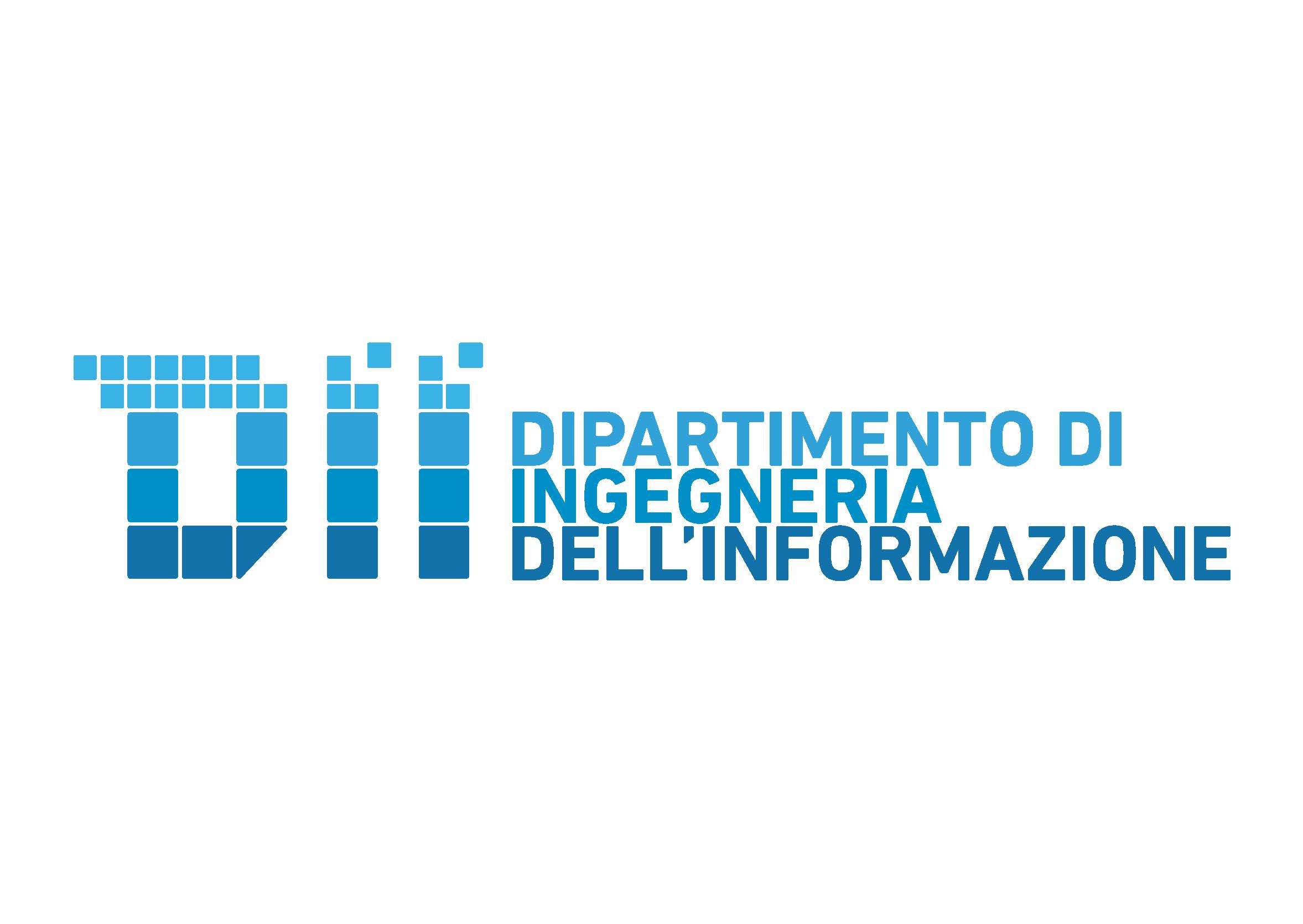 SpacE FPGA Users Workshop (SEFUW) 2023
UVM-BASED VERIFICATION ENVIRONMENT ARCHITECTURE
Main Link 
Communication between DUT and Twin Model
Data-Strobe Error Injector
Twin Link
Communication between two Twin Models
Same stimuli of the Main Link 
Emulates the ideal behavior of the SpW Link
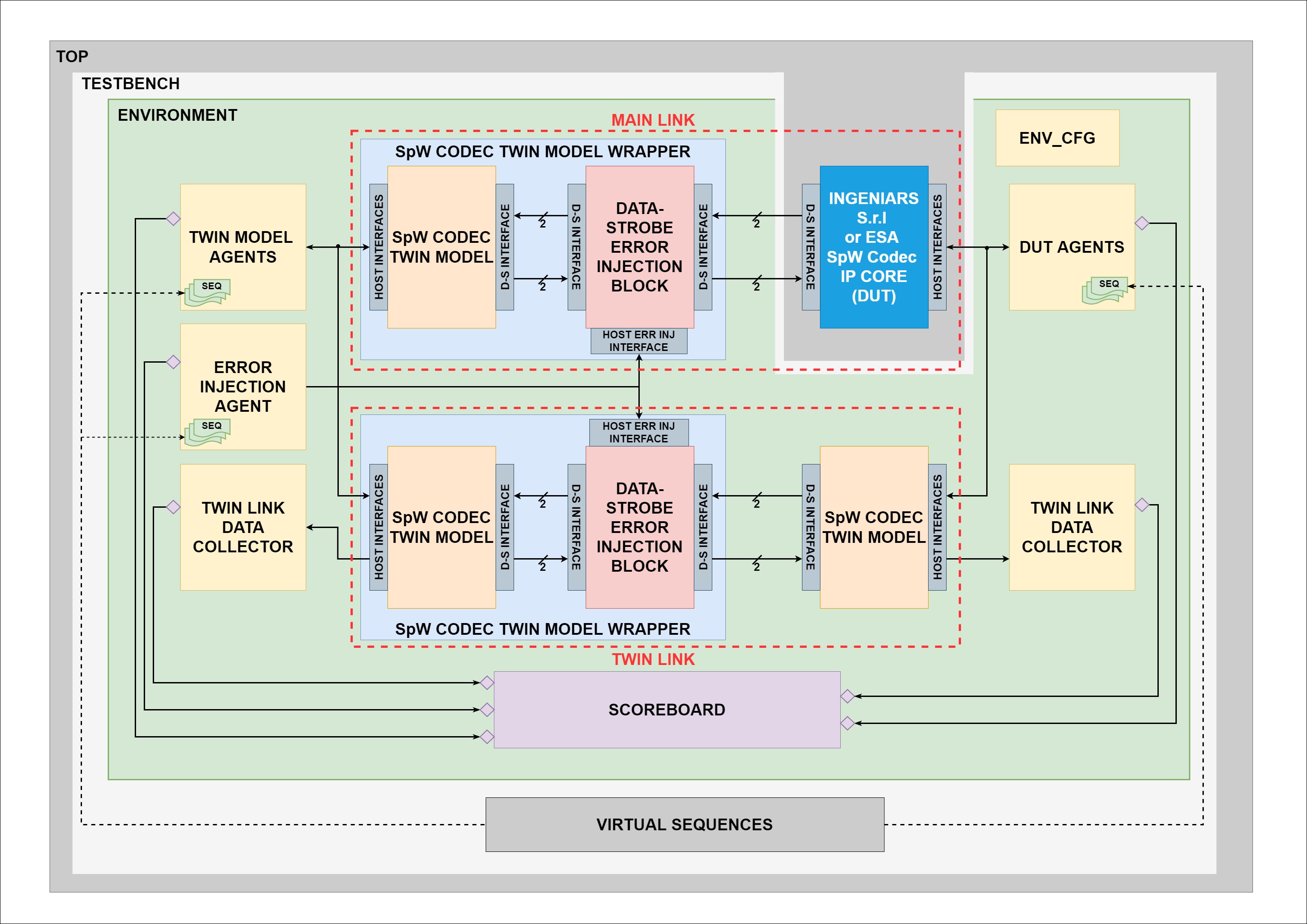 Support automated verification of all possible simulation scenarios
6
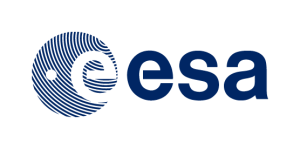 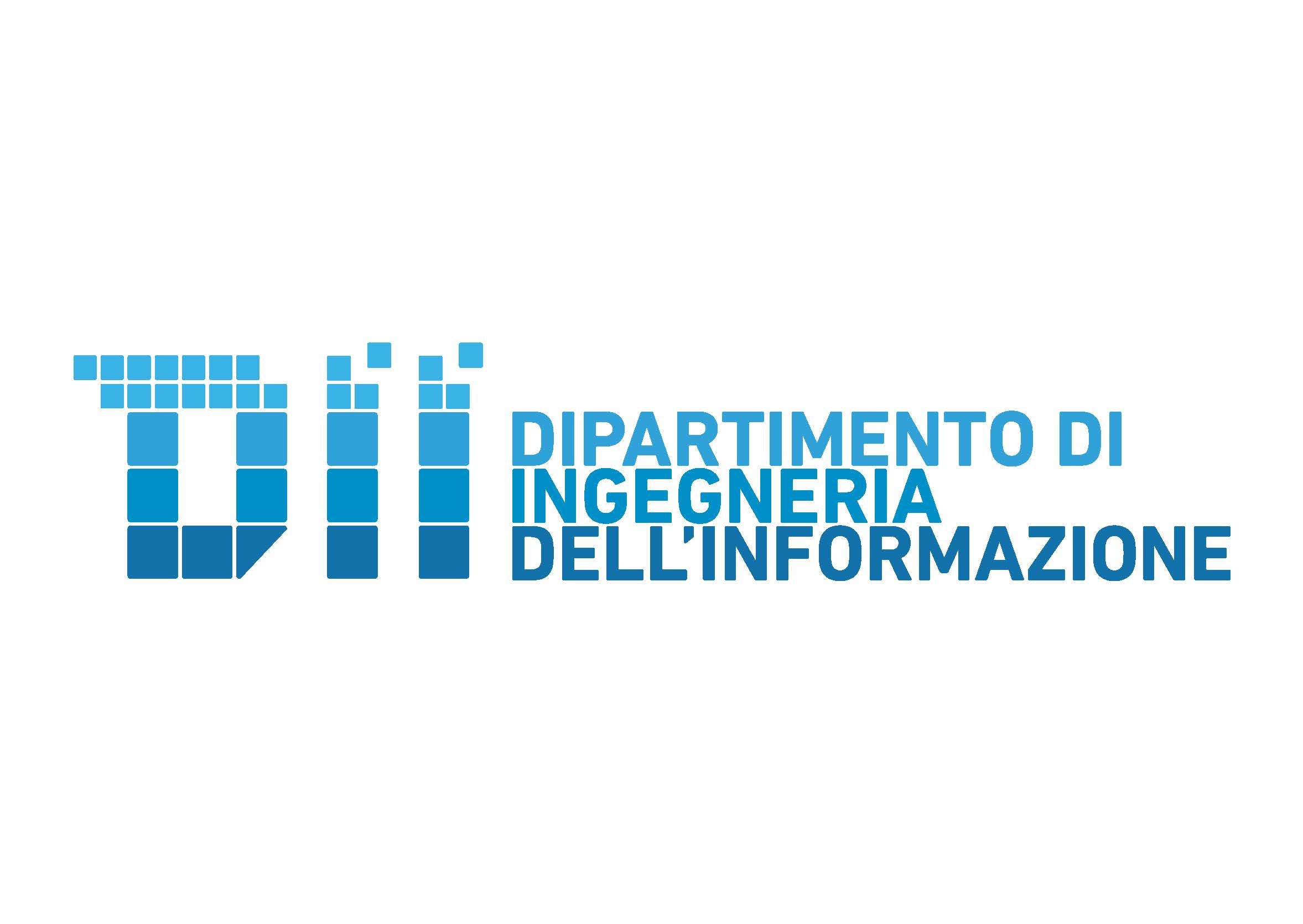 SpacE FPGA Users Workshop (SEFUW) 2023
UVM-BASED VERIFICATION ENVIRONMENT ARCHITECTURE
Environment Configuration
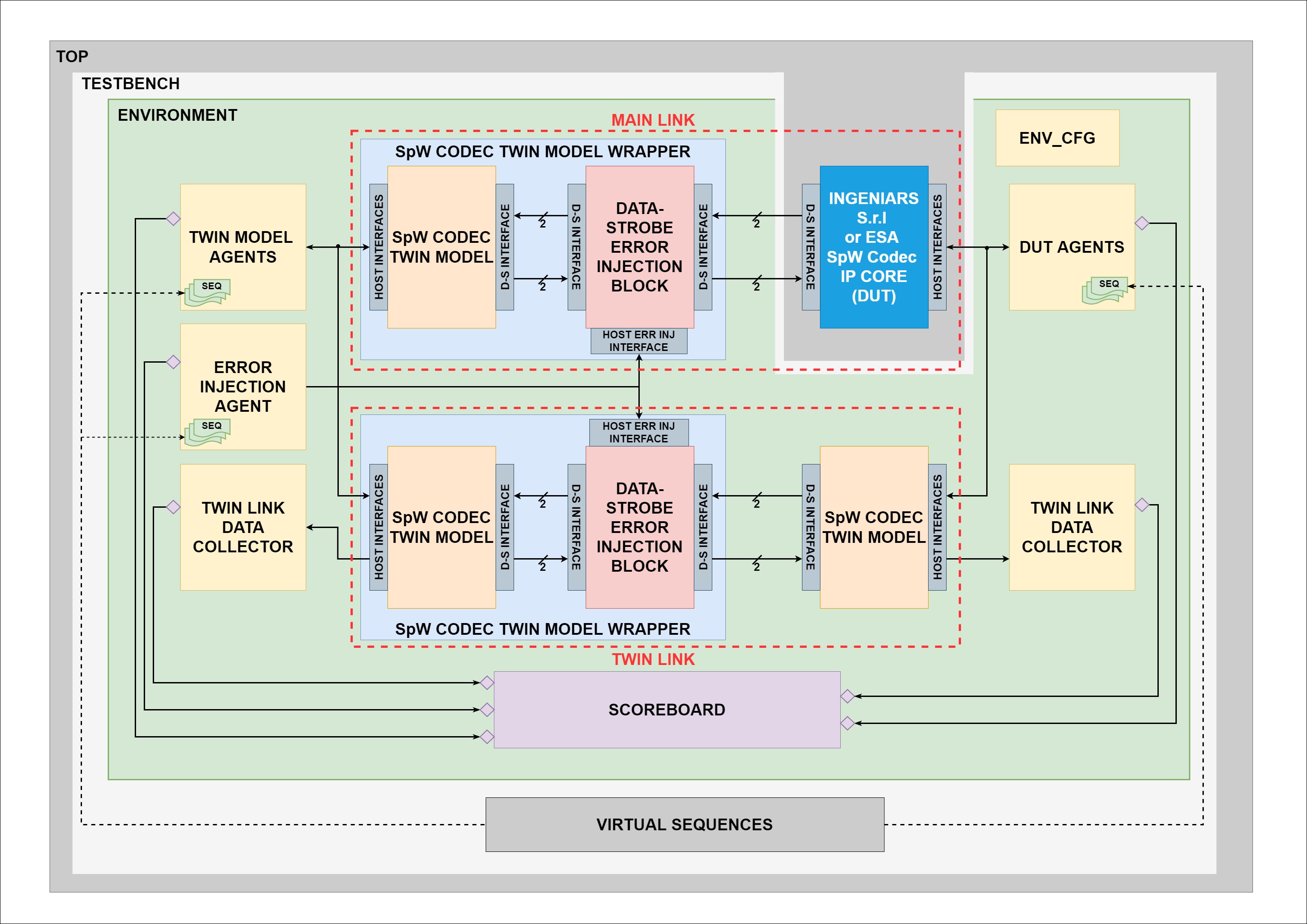 7
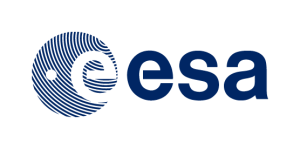 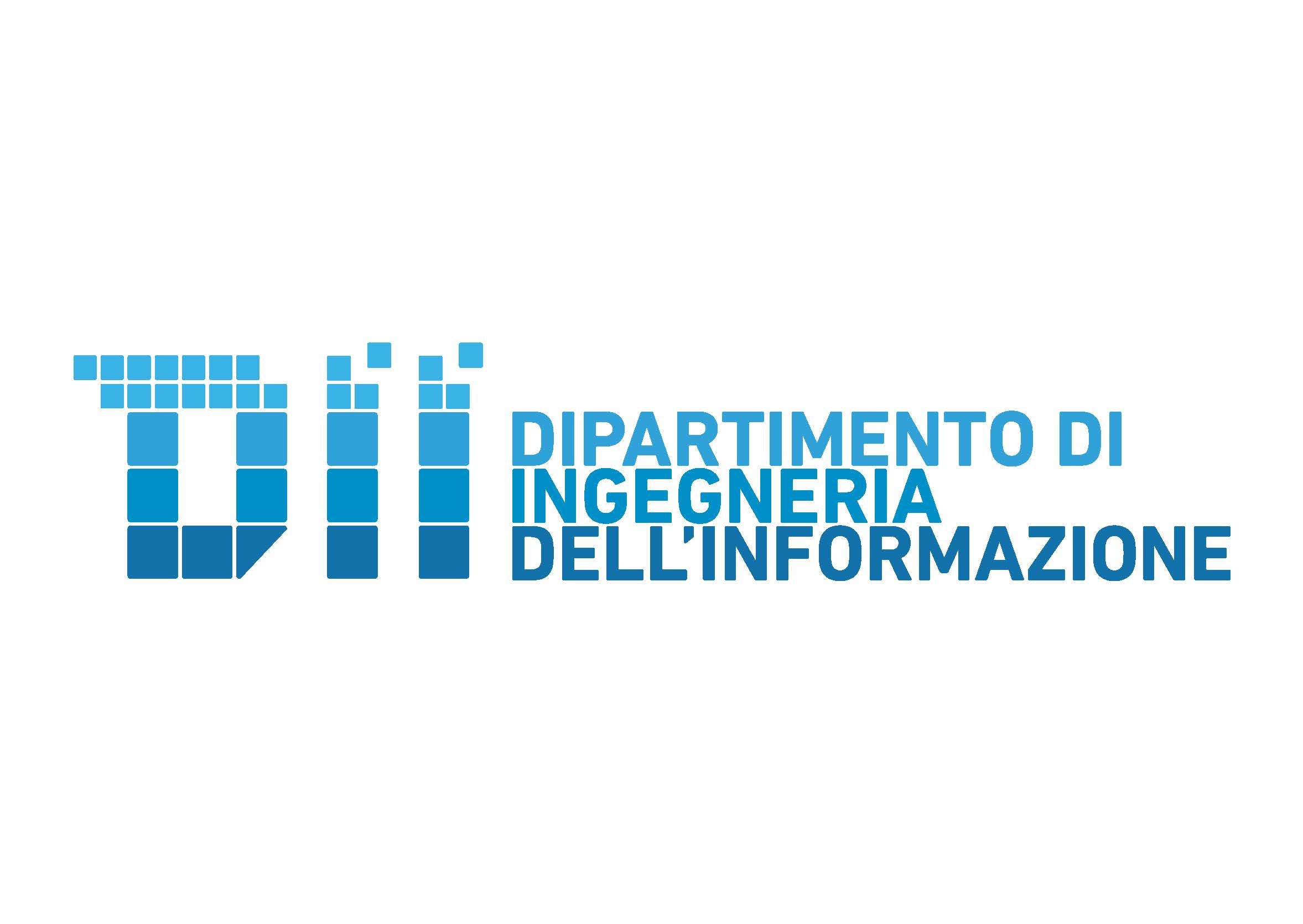 SpacE FPGA Users Workshop (SEFUW) 2023
UVM-BASED VERIFICATION ENVIRONMENT ARCHITECTURE
Environment Configuration
Agents
DUT
Twin Model
Error Injection
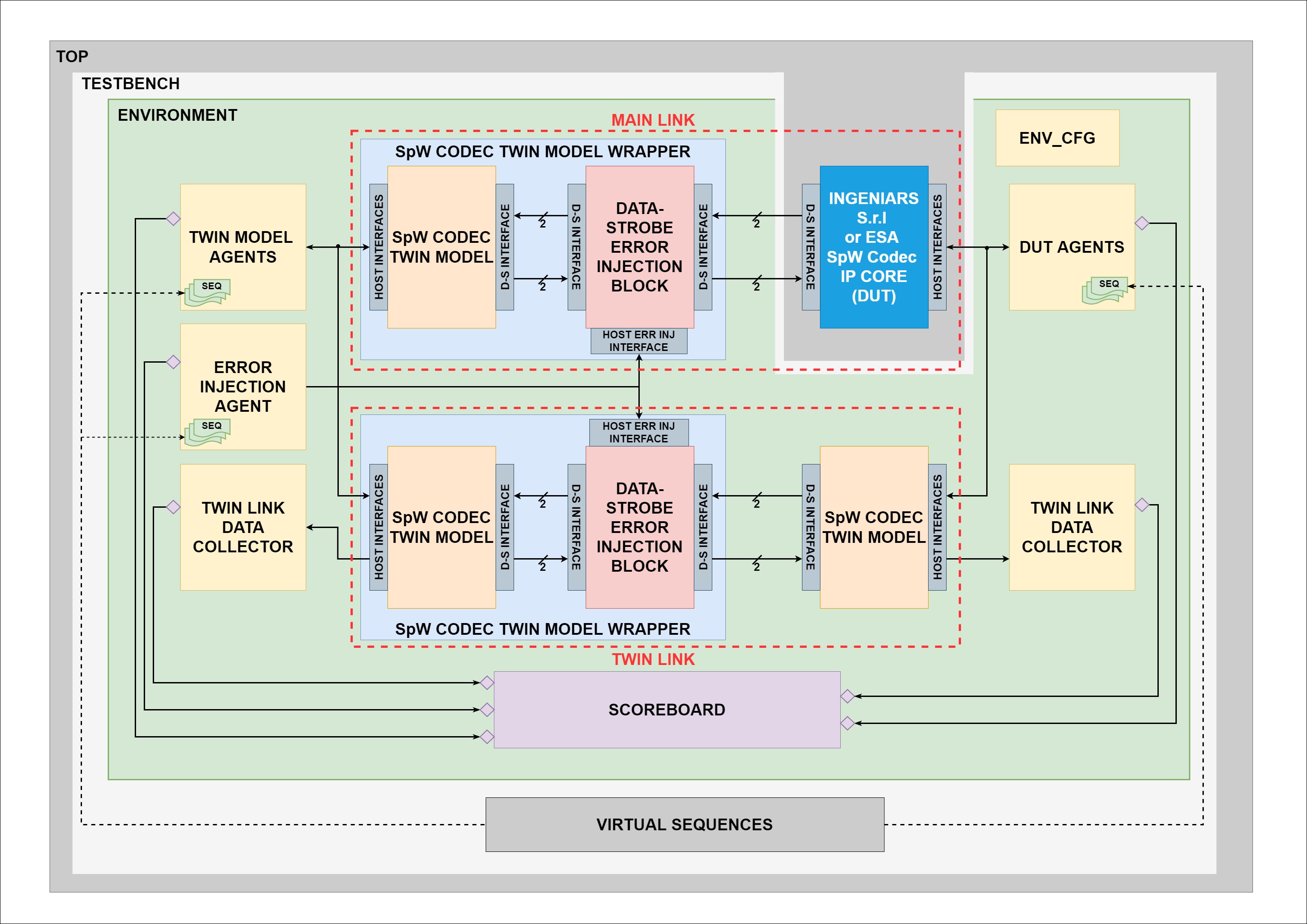 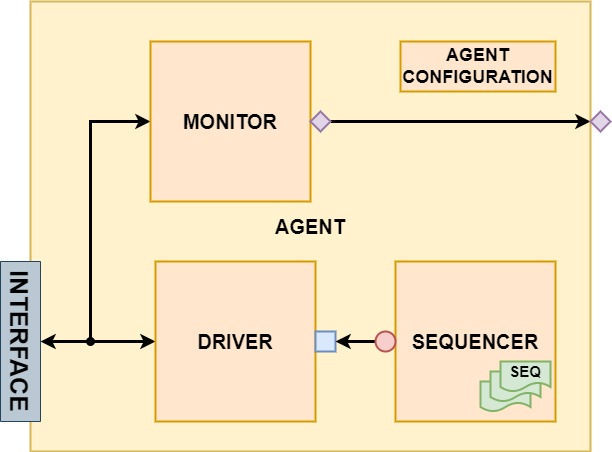 7
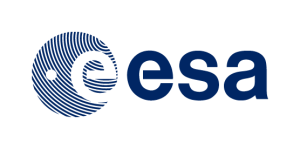 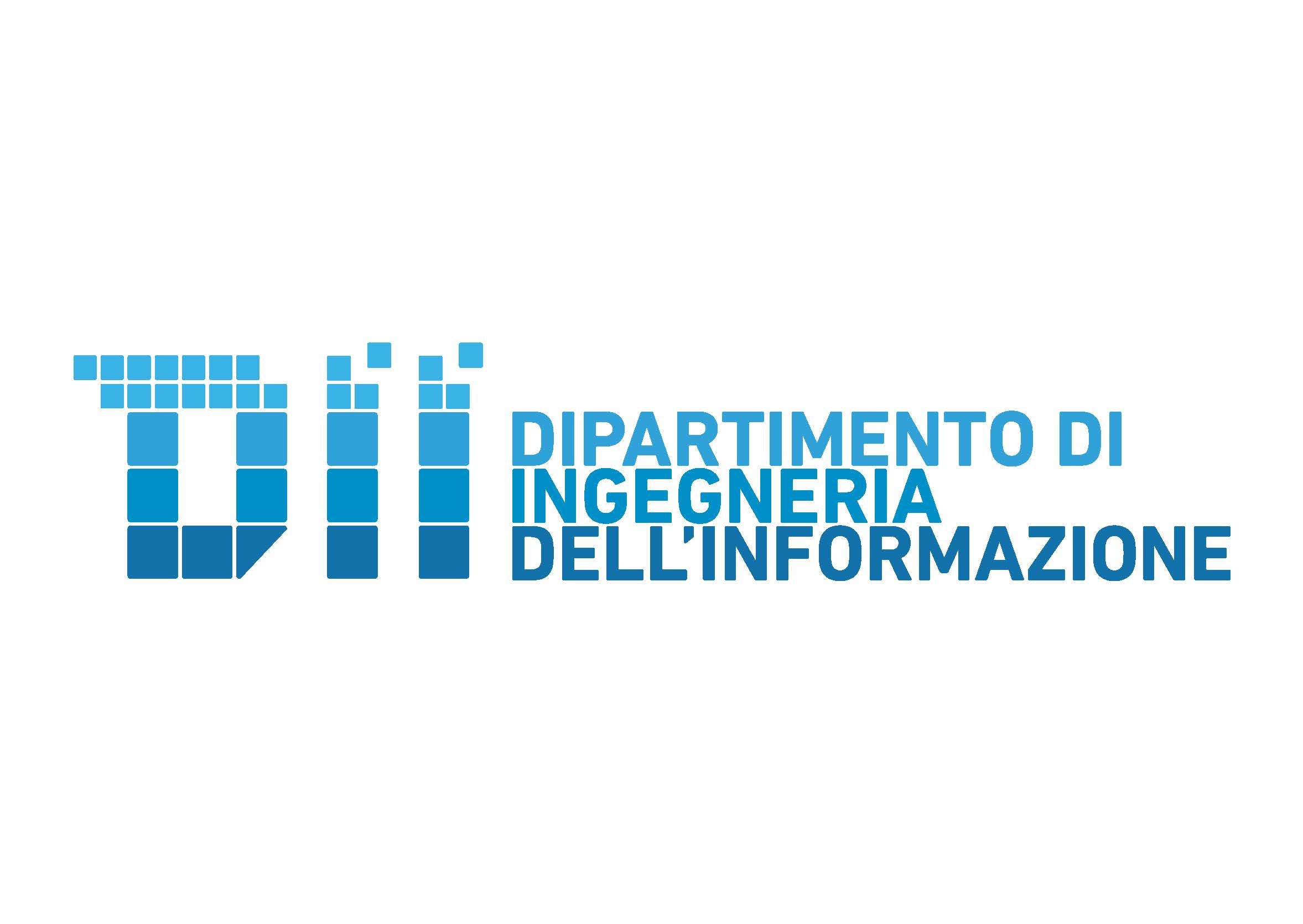 SpacE FPGA Users Workshop (SEFUW) 2023
UVM-BASED VERIFICATION ENVIRONMENT ARCHITECTURE
Environment Configuration
Agents
DUT
Twin Model
Error Injection
Twin Link Data Collectors
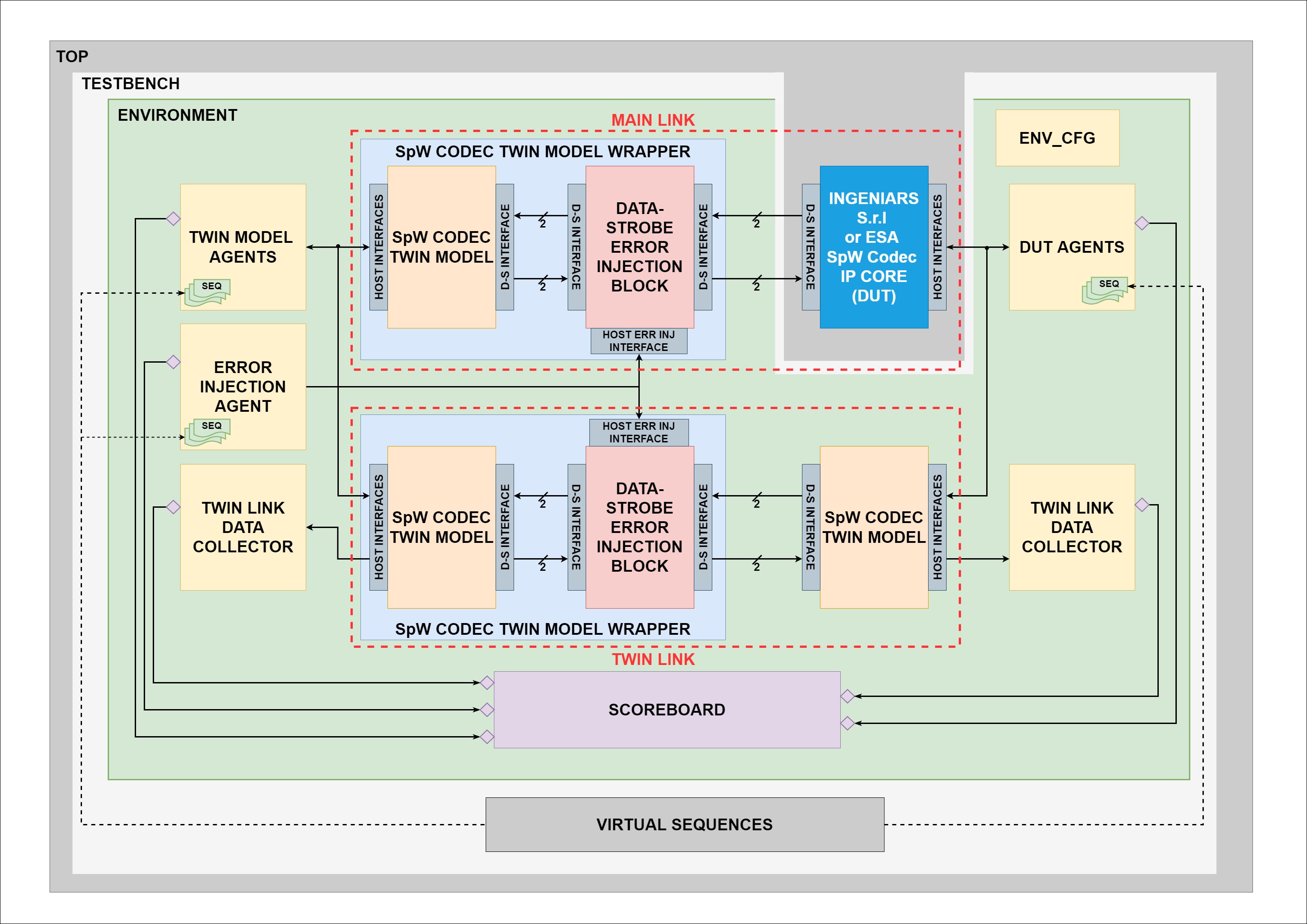 7
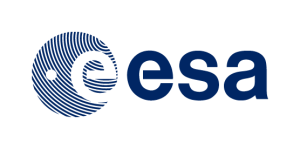 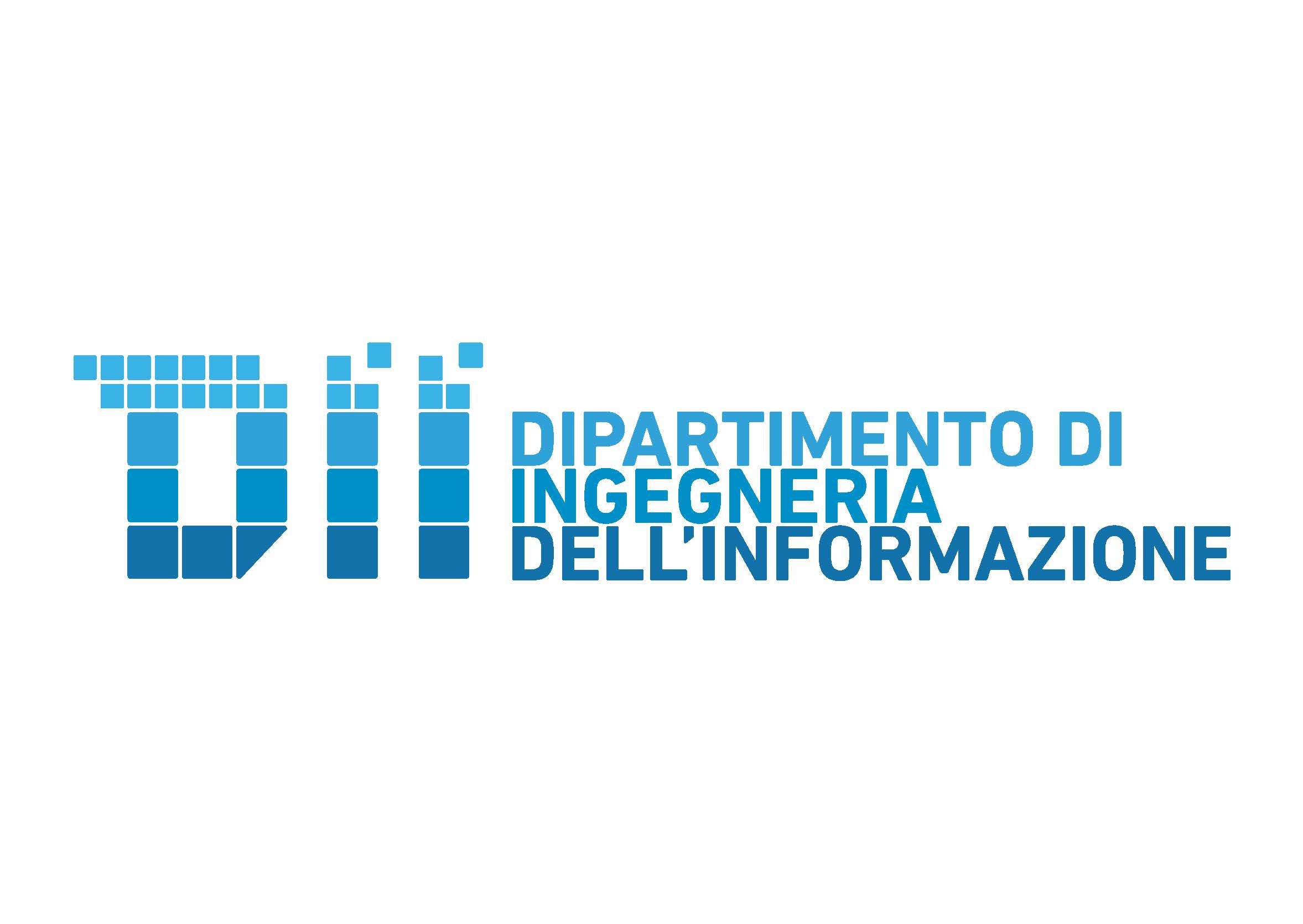 SpacE FPGA Users Workshop (SEFUW) 2023
UVM-BASED VERIFICATION ENVIRONMENT ARCHITECTURE
Environment Configuration
Agents
DUT
Twin Model
Error Injection
Twin Link Data Collectors 
Scoreboard
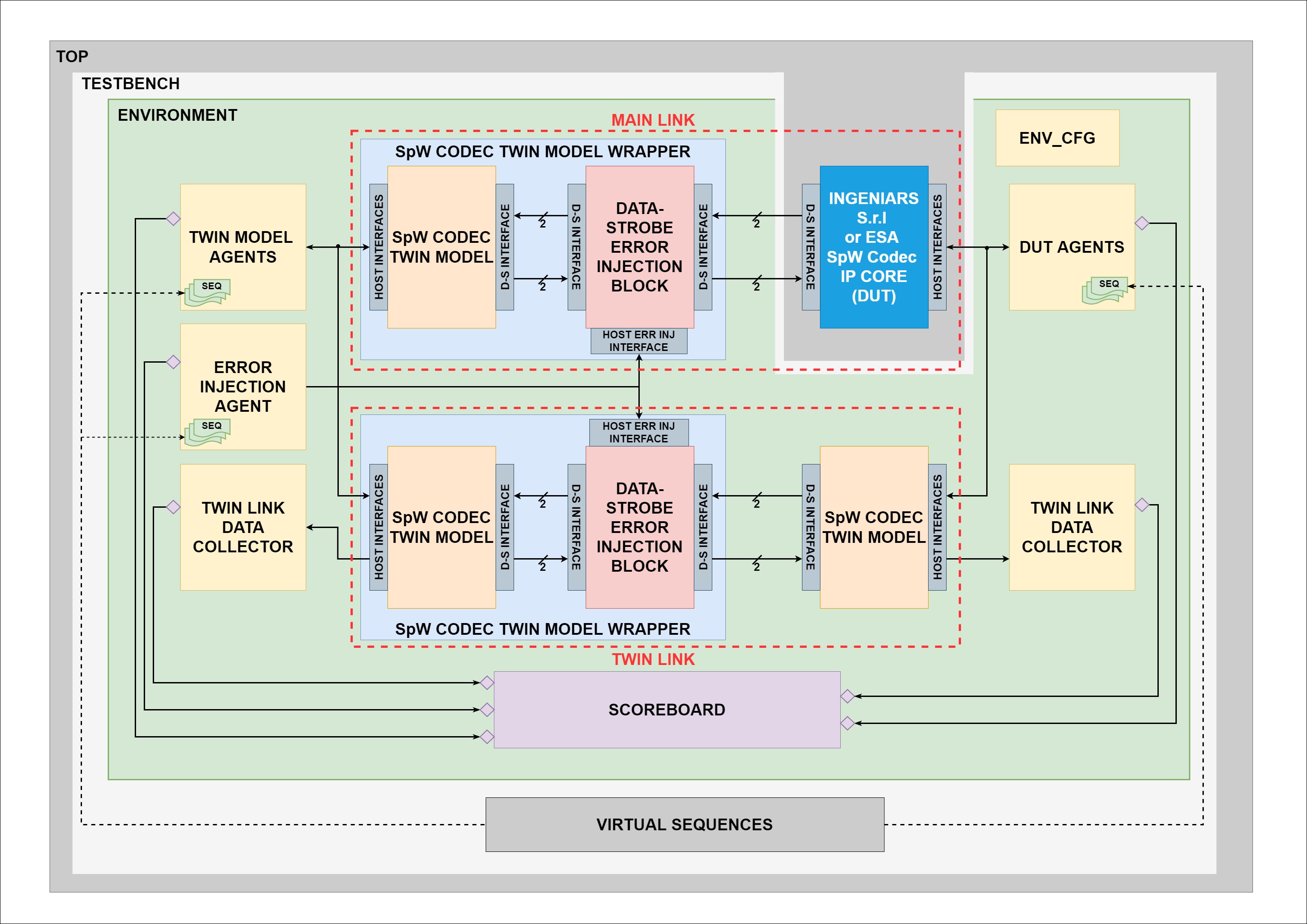 7
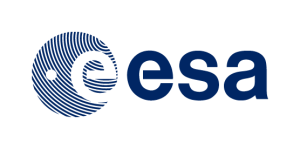 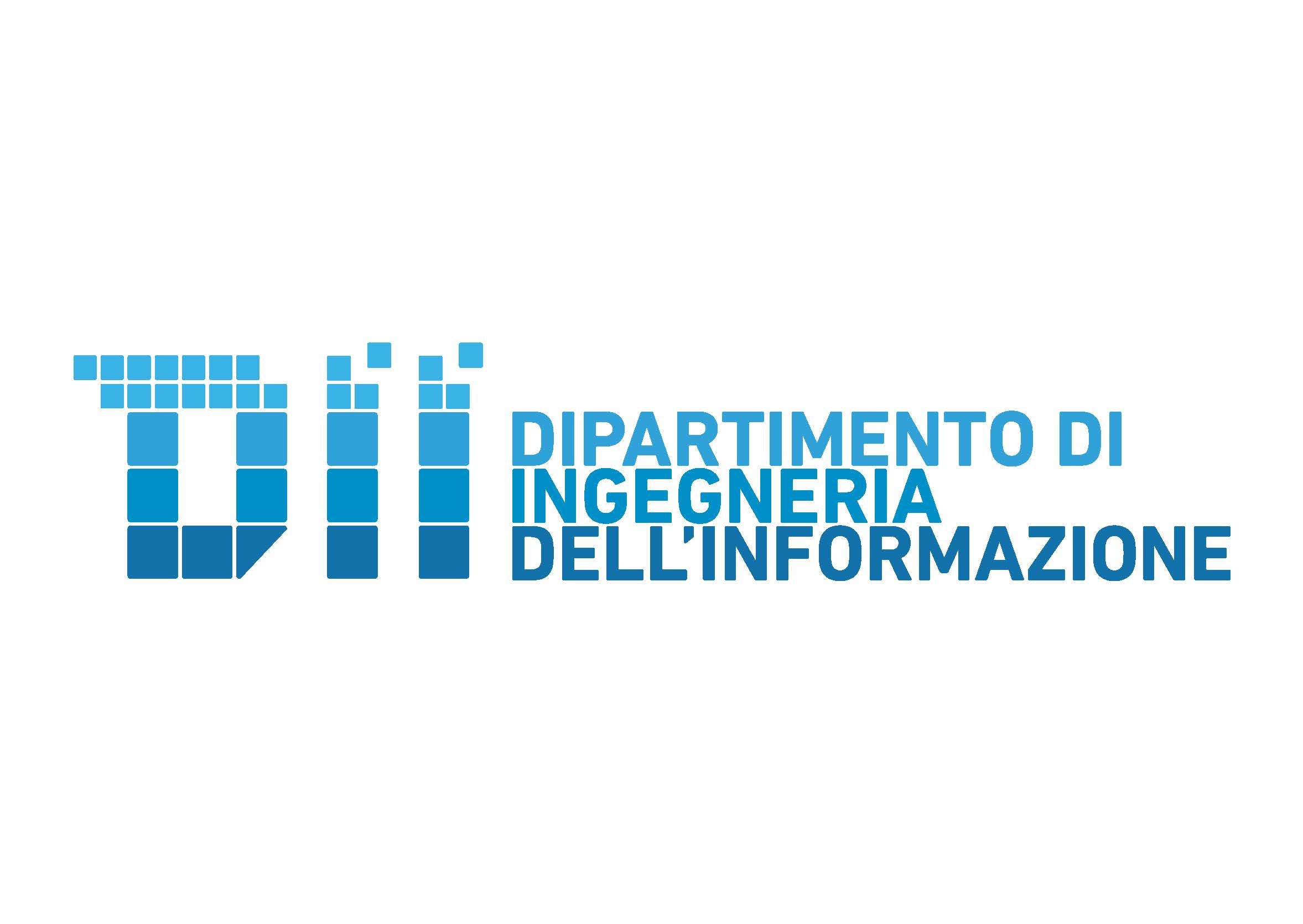 SpacE FPGA Users Workshop (SEFUW) 2023
OUTLINE
Introduction
UVM-based SpaceWire Codec Twin Model
UVM-based Verification Environment Architecture 
Verification Campaign
UVM-based Approach Advantages
Results and Conclusions
Q&A
2
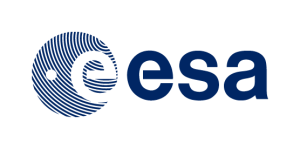 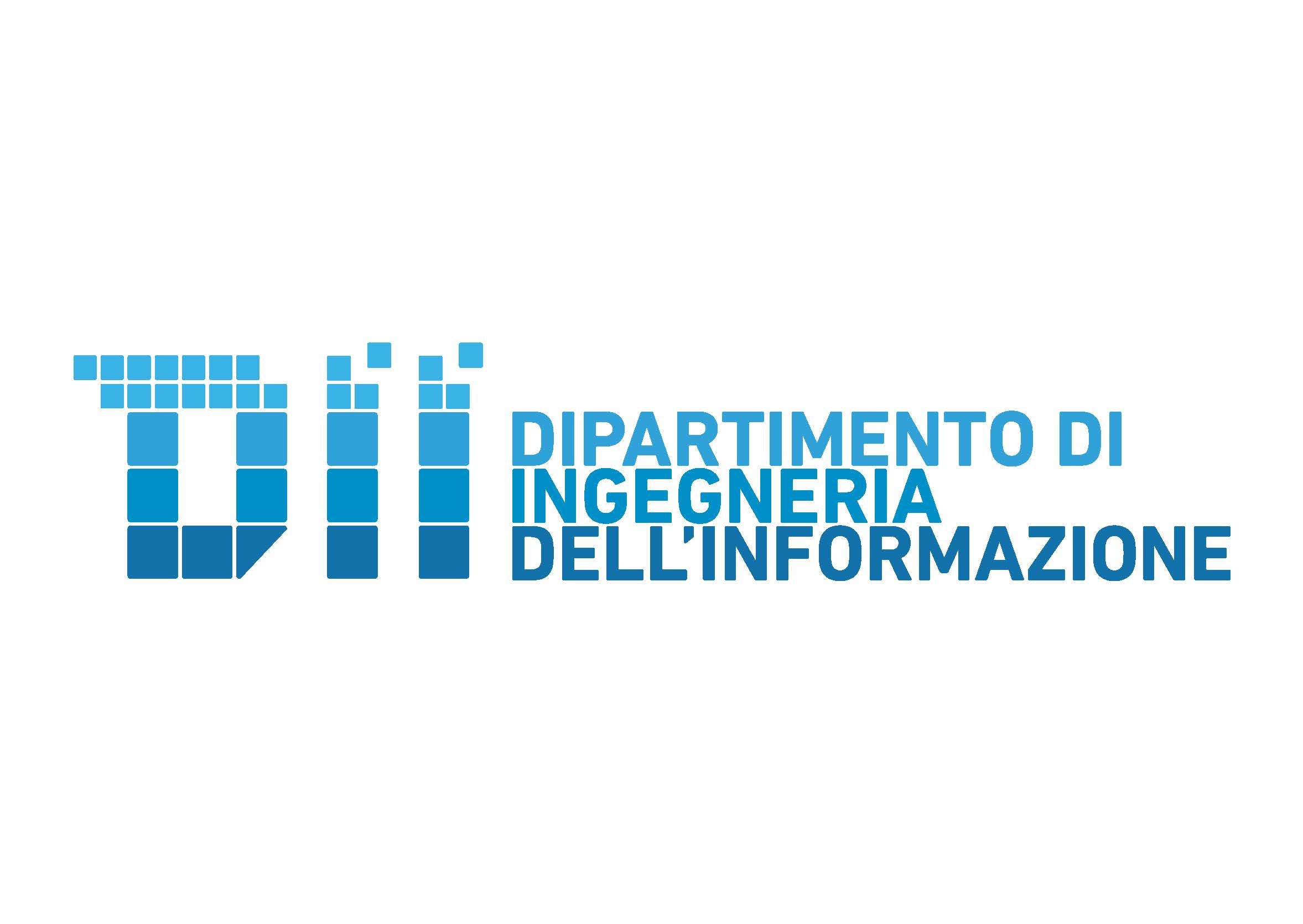 SpacE FPGA Users Workshop (SEFUW) 2023
VERIFICATION CAMPAIGN
Defined and implemented 153 testcases 
100% of functional coverage of SpW Standard Rev.1
8
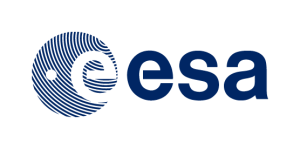 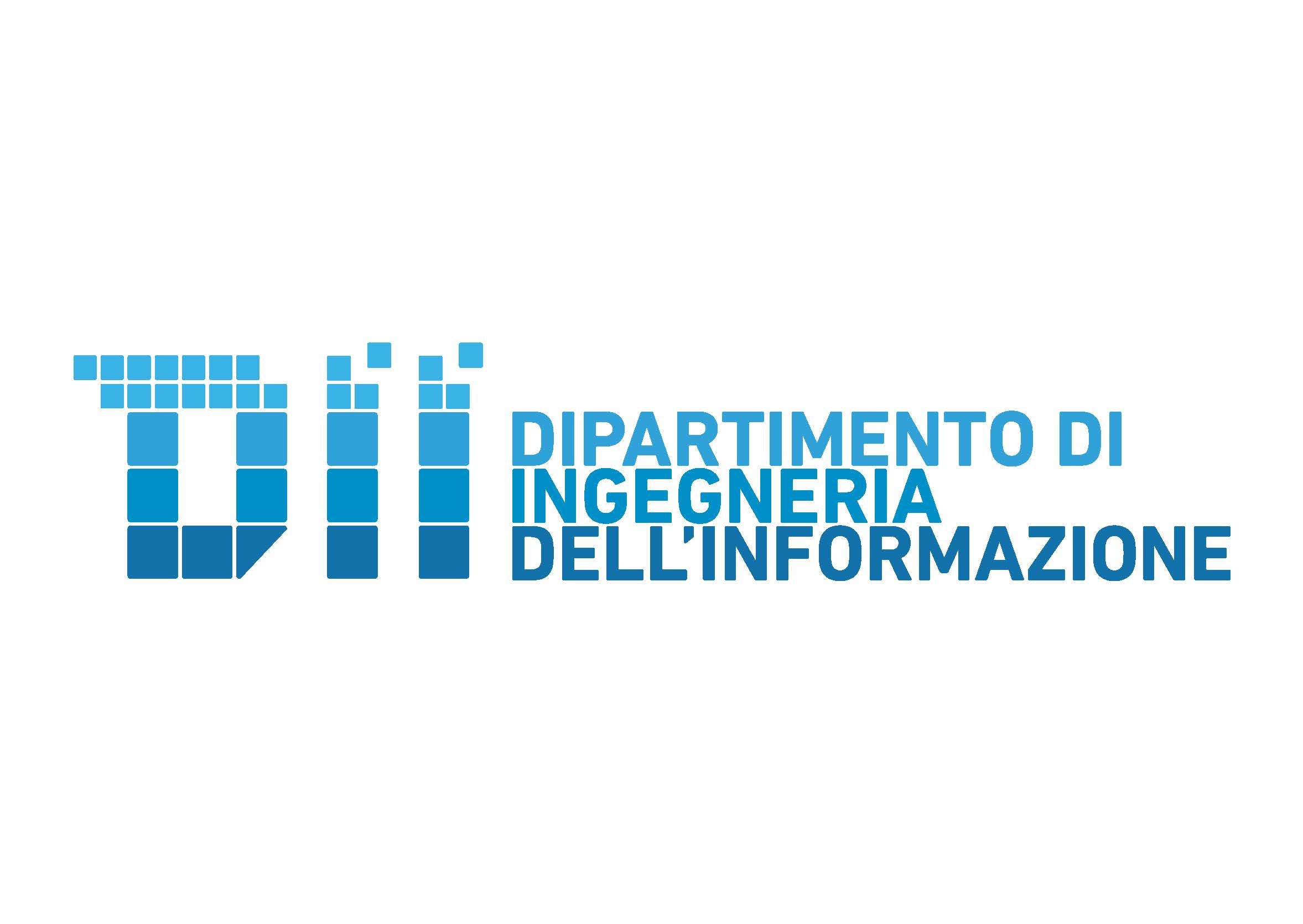 SpacE FPGA Users Workshop (SEFUW) 2023
VERIFICATION CAMPAIGN
Defined and implemented 153 testcases 
100% of functional coverage of SpW Standard Rev.1
Verification Campaign on IngeniArs SpW Codec IP Core
8
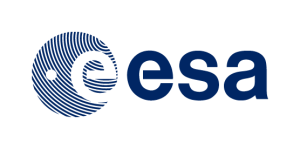 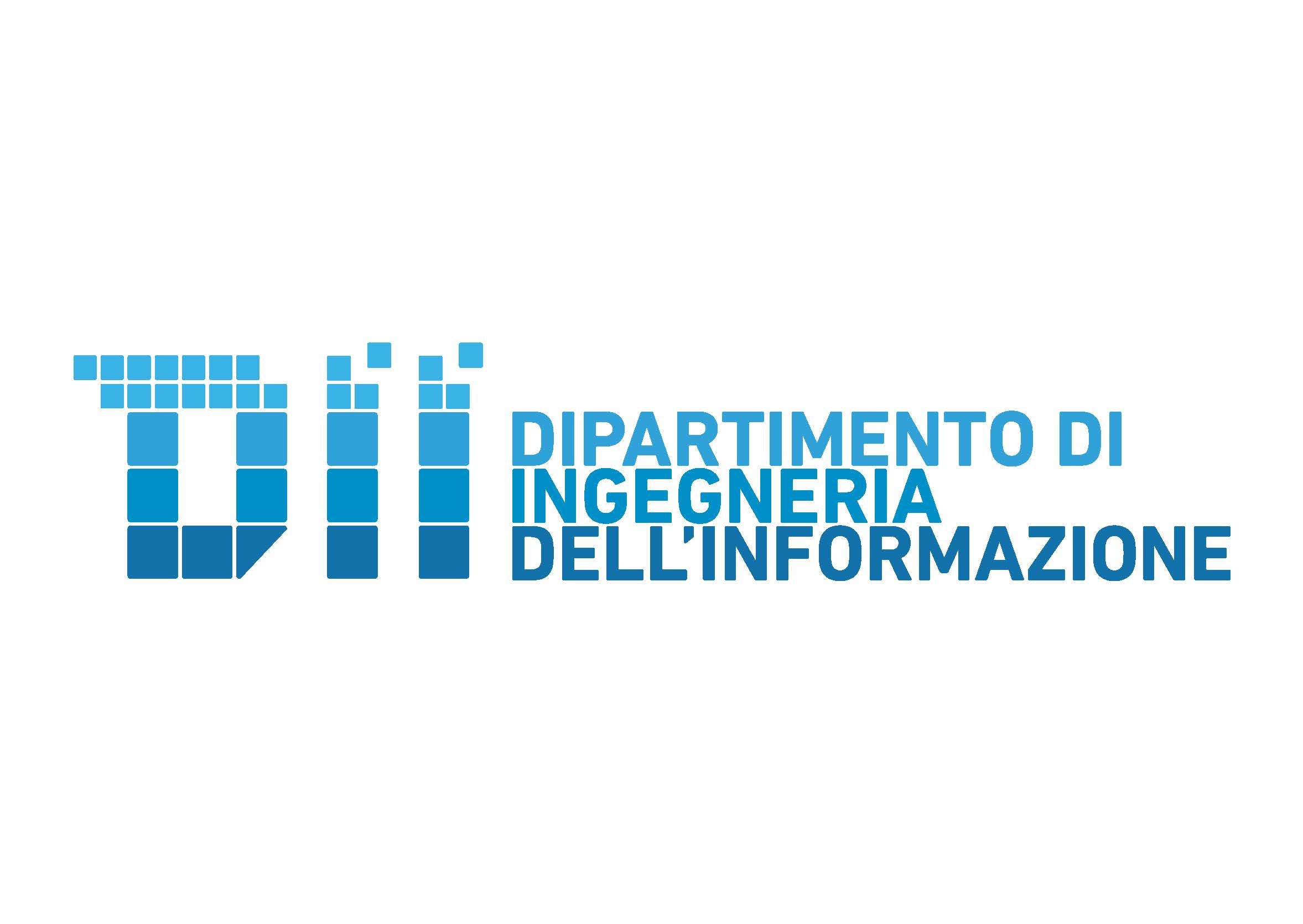 SpacE FPGA Users Workshop (SEFUW) 2023
VERIFICATION CAMPAIGN
Defined and implemented 153 testcases 
100% of functional coverage of SpW Standard Rev.1
Verification Campaign on IngeniArs SpW Codec IP Core
Verification Campaign on ESA SpW Codec IP Core
Basic VHDL adapter has been developed
8
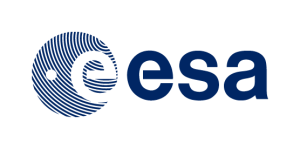 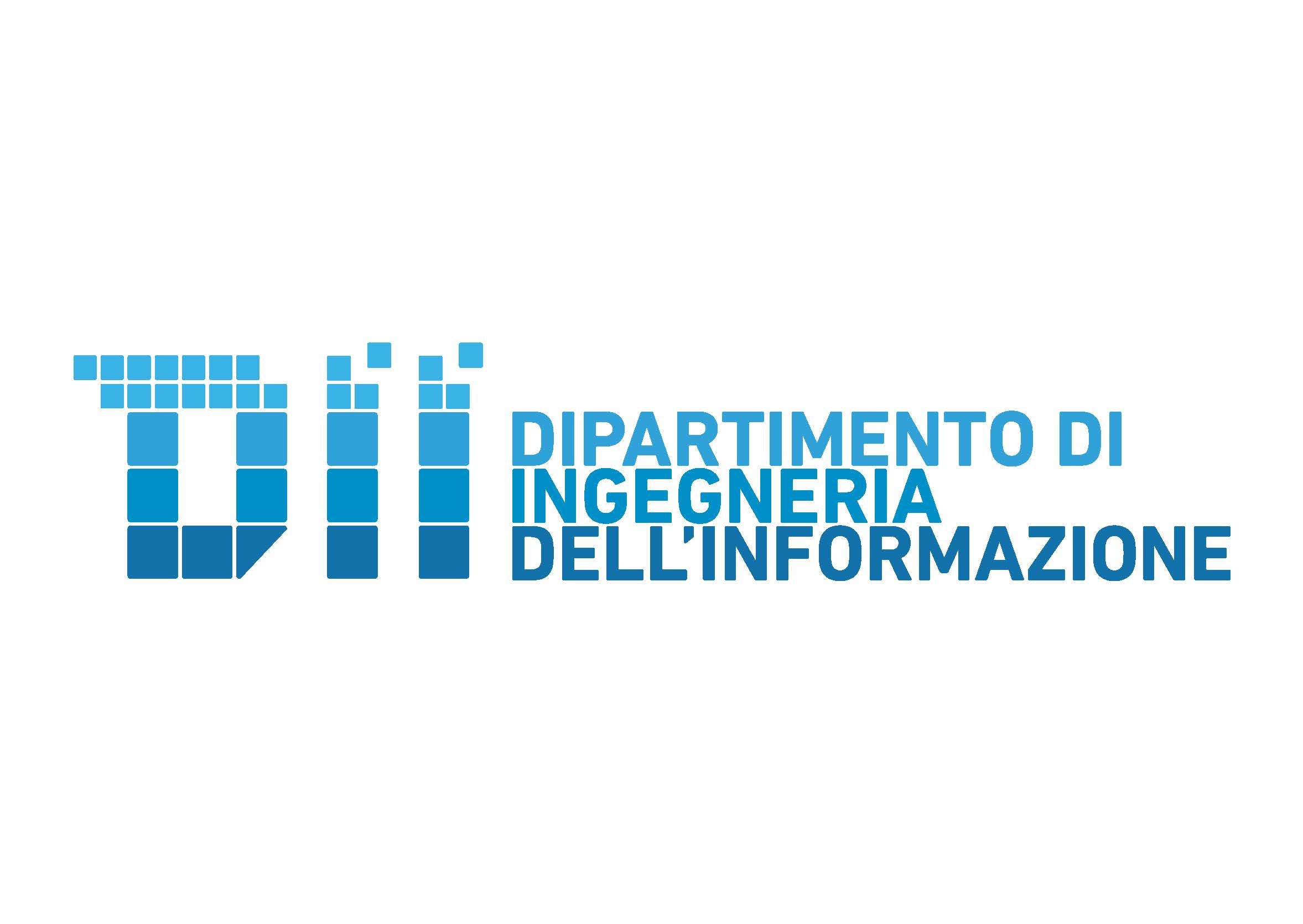 SpacE FPGA Users Workshop (SEFUW) 2023
VERIFICATION CAMPAIGN
Defined and implemented 153 testcases 
100% of functional coverage of SpW Standard Rev.1
Verification Campaign on IngeniArs SpW Codec IP Core
Verification Campaign on ESA SpW Codec IP Core
Basic VHDL adapter has been developed
8
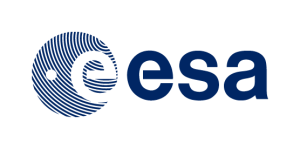 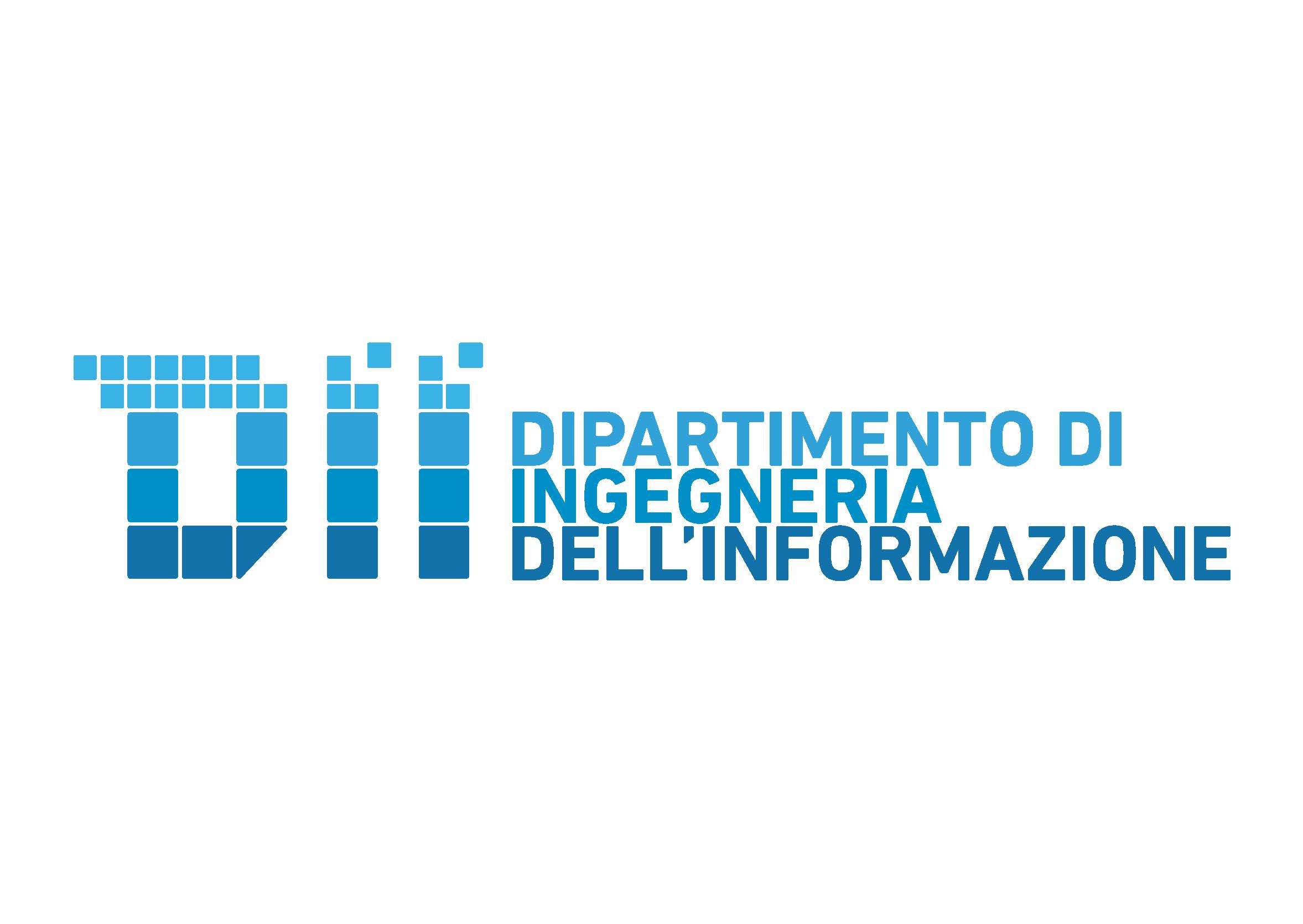 SpacE FPGA Users Workshop (SEFUW) 2023
OUTLINE
Introduction
UVM-based SpaceWire Codec Twin Model
UVM-based Verification Environment Architecture 
Verification Campaign
UVM-based Approach Advantages
Results and Conclusions
Q&A
2
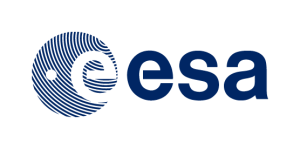 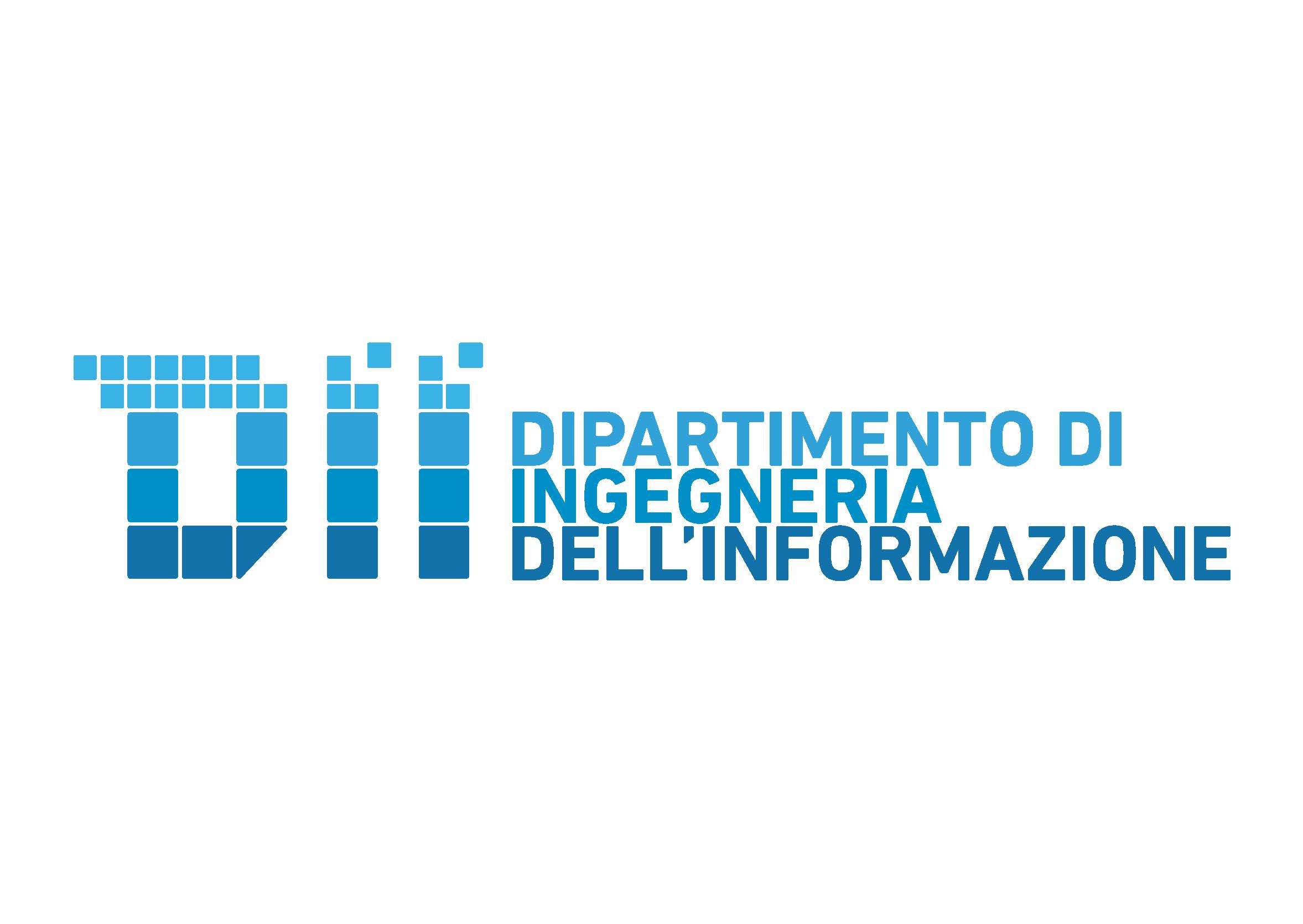 SpacE FPGA Users Workshop (SEFUW) 2023
UVM-BASED APPROACH ADVANTAGES
Maintainability
9
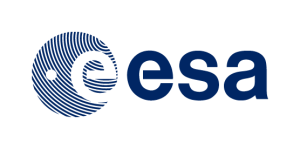 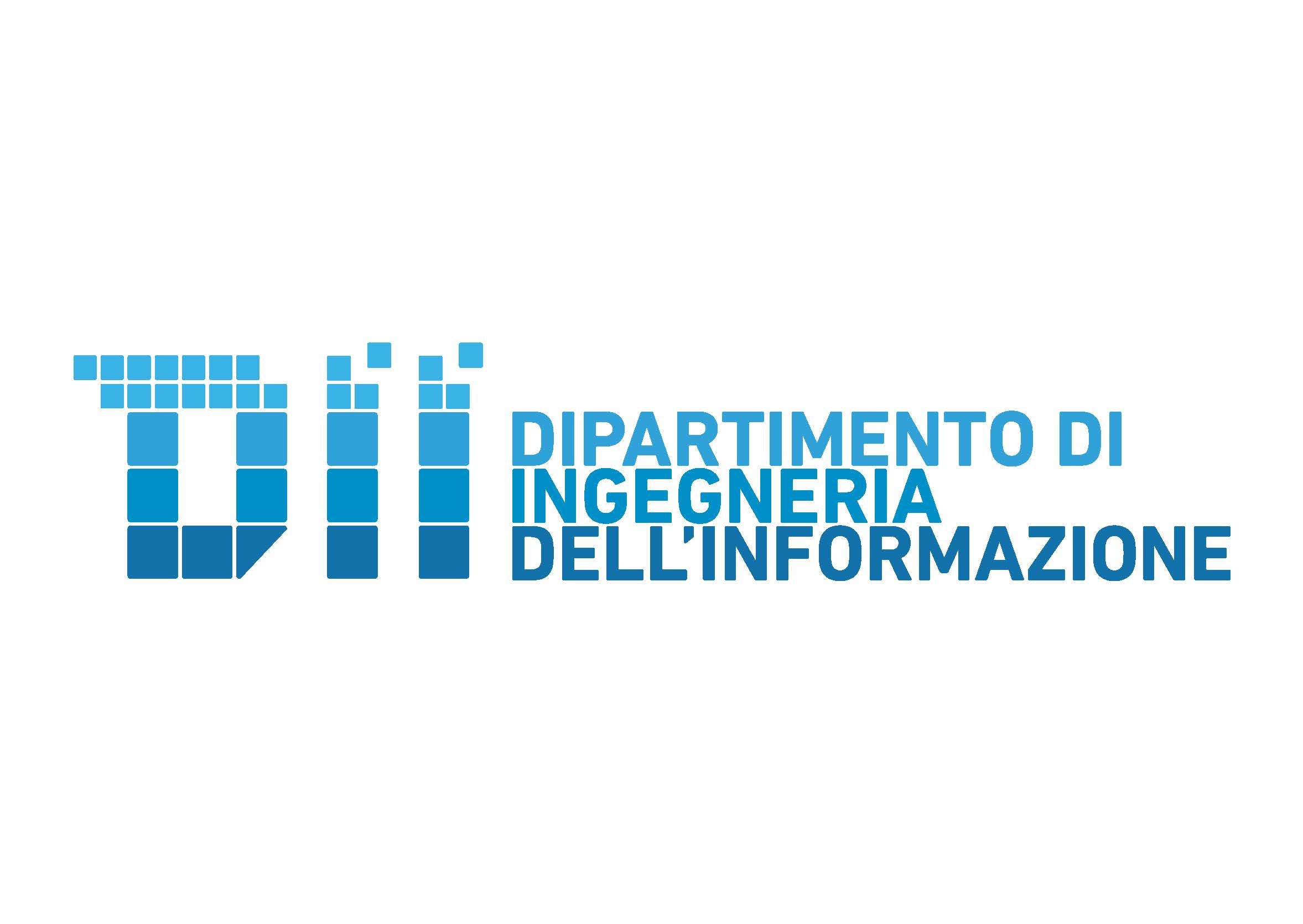 SpacE FPGA Users Workshop (SEFUW) 2023
UVM-BASED APPROACH ADVANTAGES
Maintainability
Add functionalities (extension)
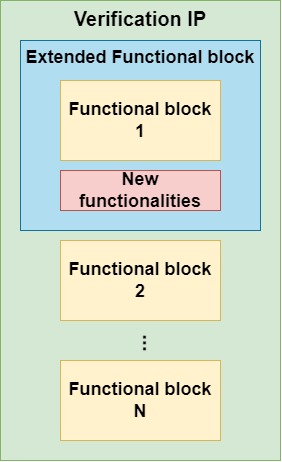 9
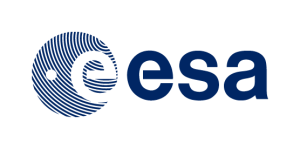 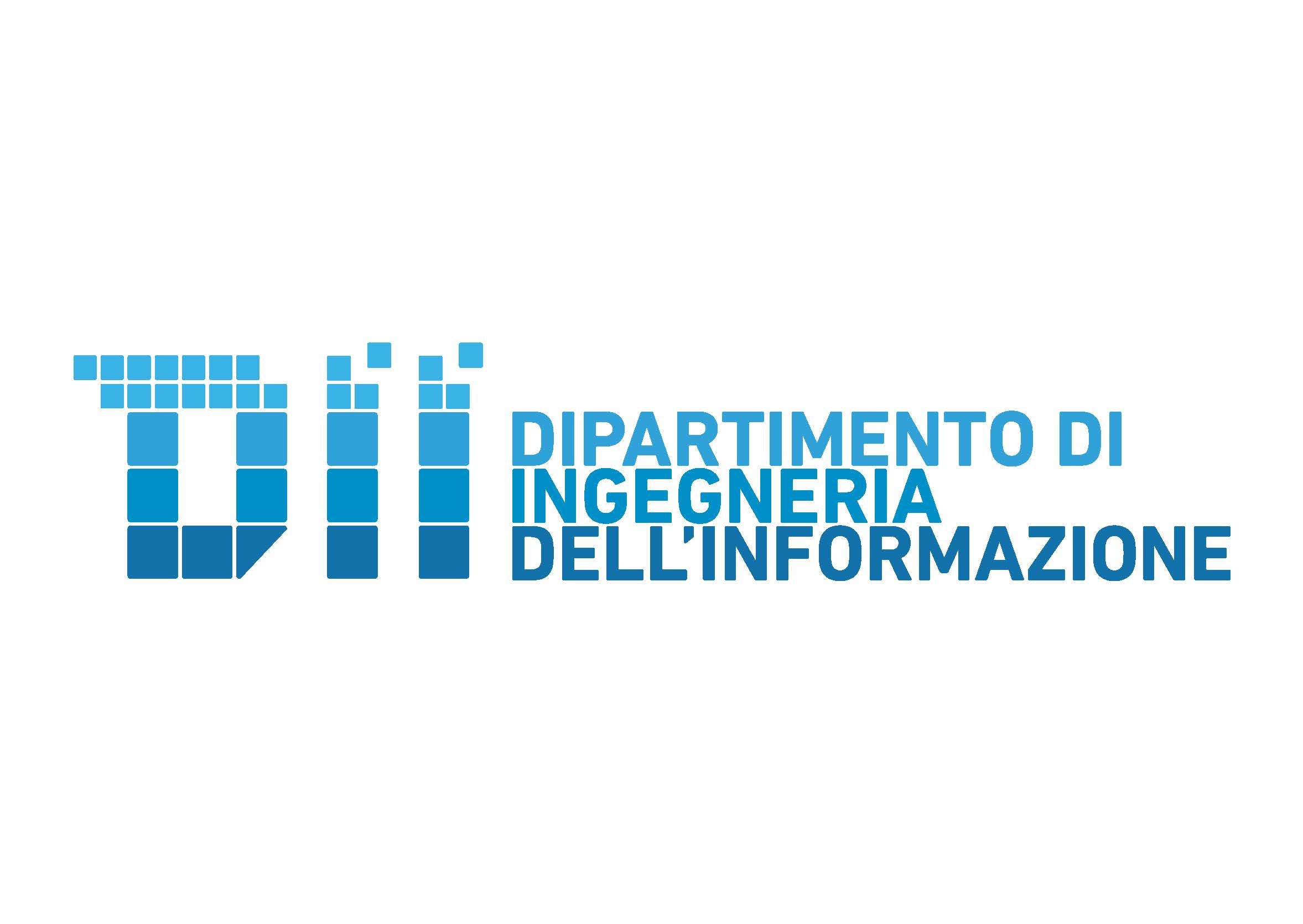 SpacE FPGA Users Workshop (SEFUW) 2023
UVM-BASED APPROACH ADVANTAGES
Maintainability
Add functionalities (extension)


Update functionalities (override)
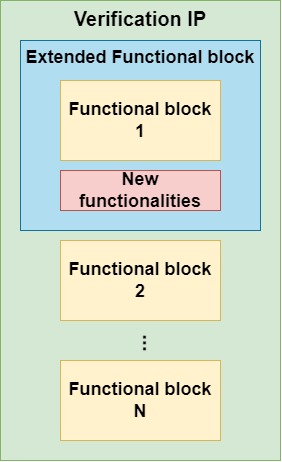 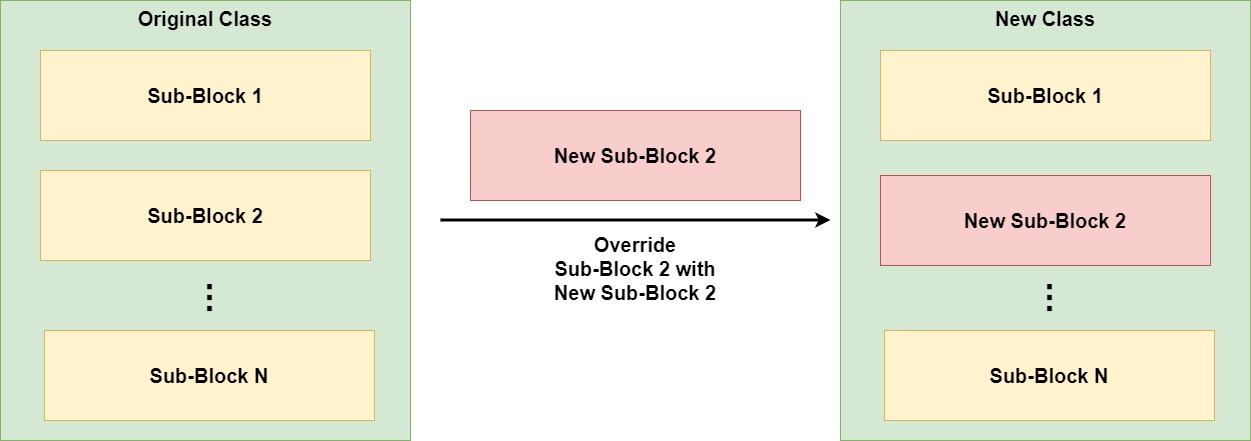 9
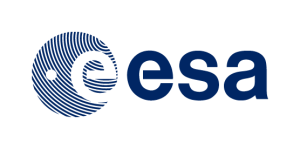 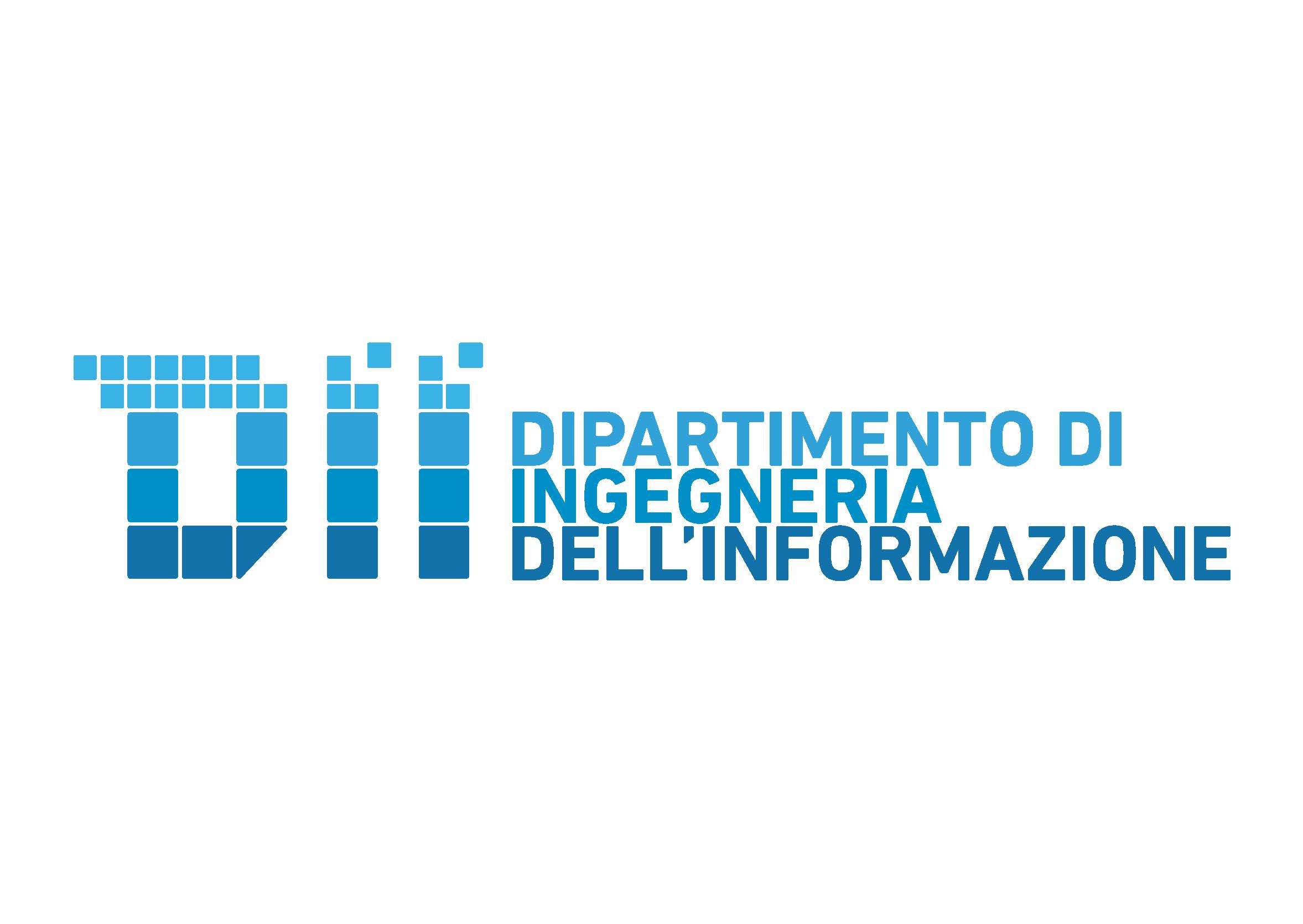 SpacE FPGA Users Workshop (SEFUW) 2023
UVM-BASED APPROACH ADVANTAGES
Maintainability
Reusability
10
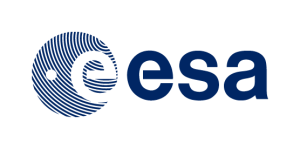 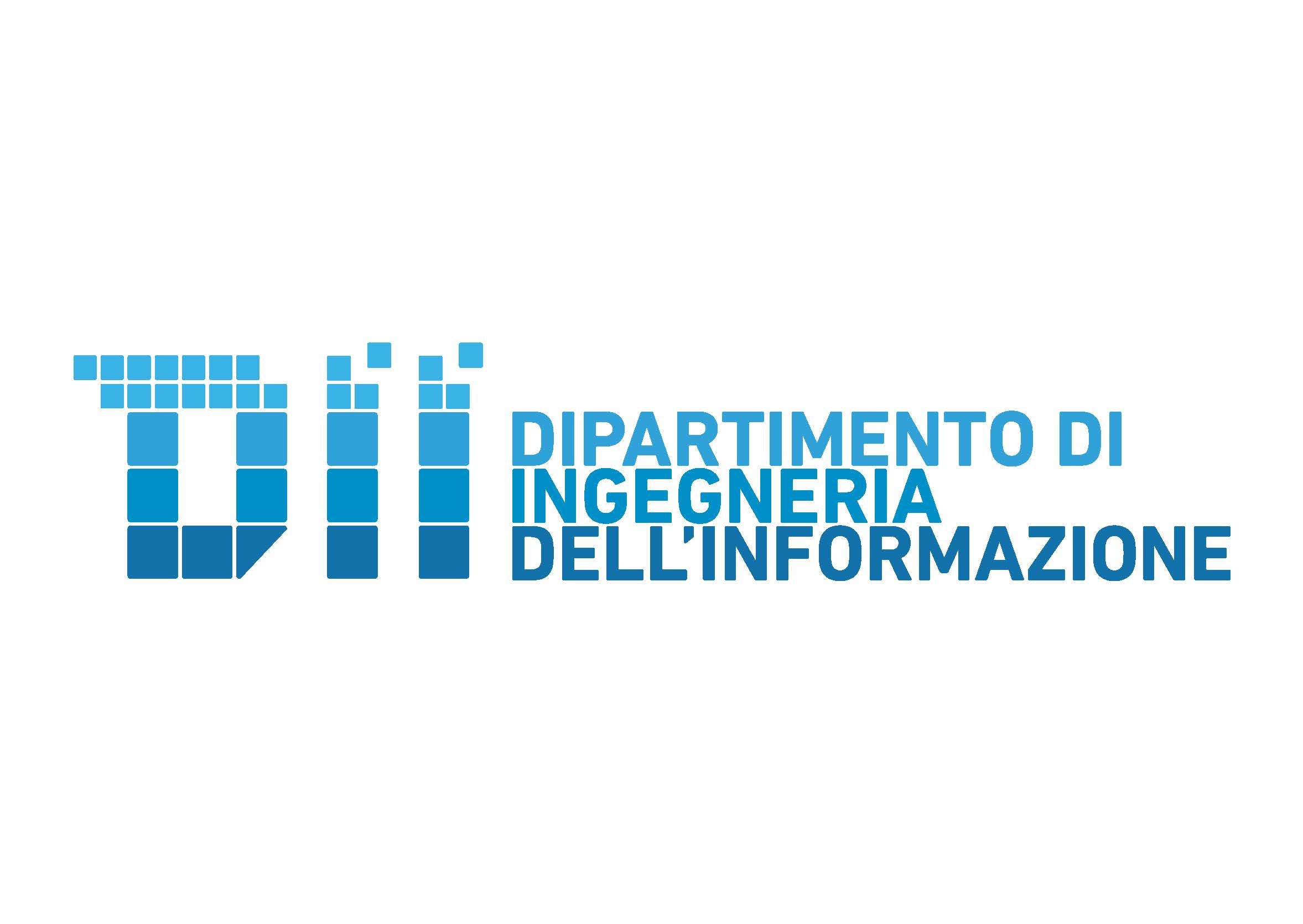 SpacE FPGA Users Workshop (SEFUW) 2023
UVM-BASED APPROACH ADVANTAGES
Maintainability
Reusability
From a single functional block
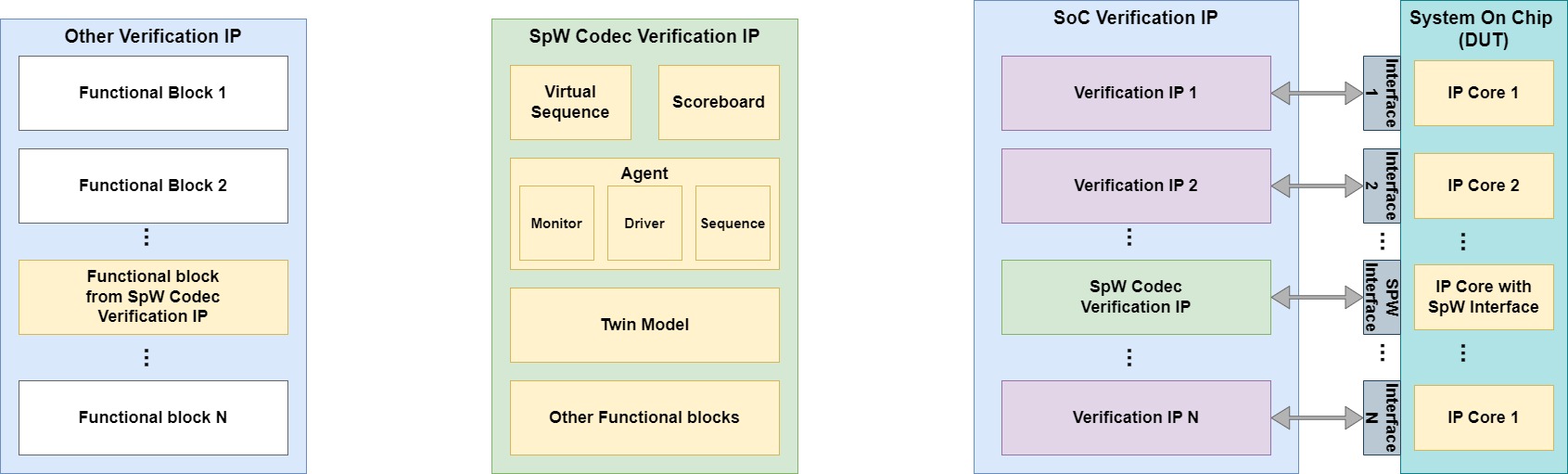 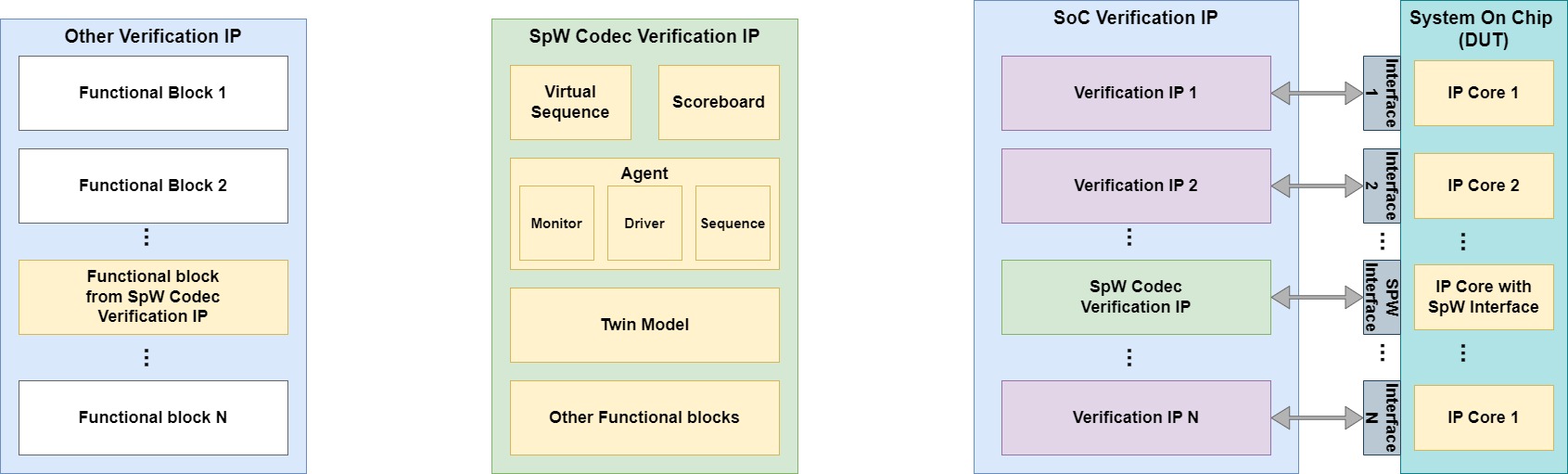 10
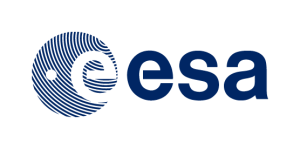 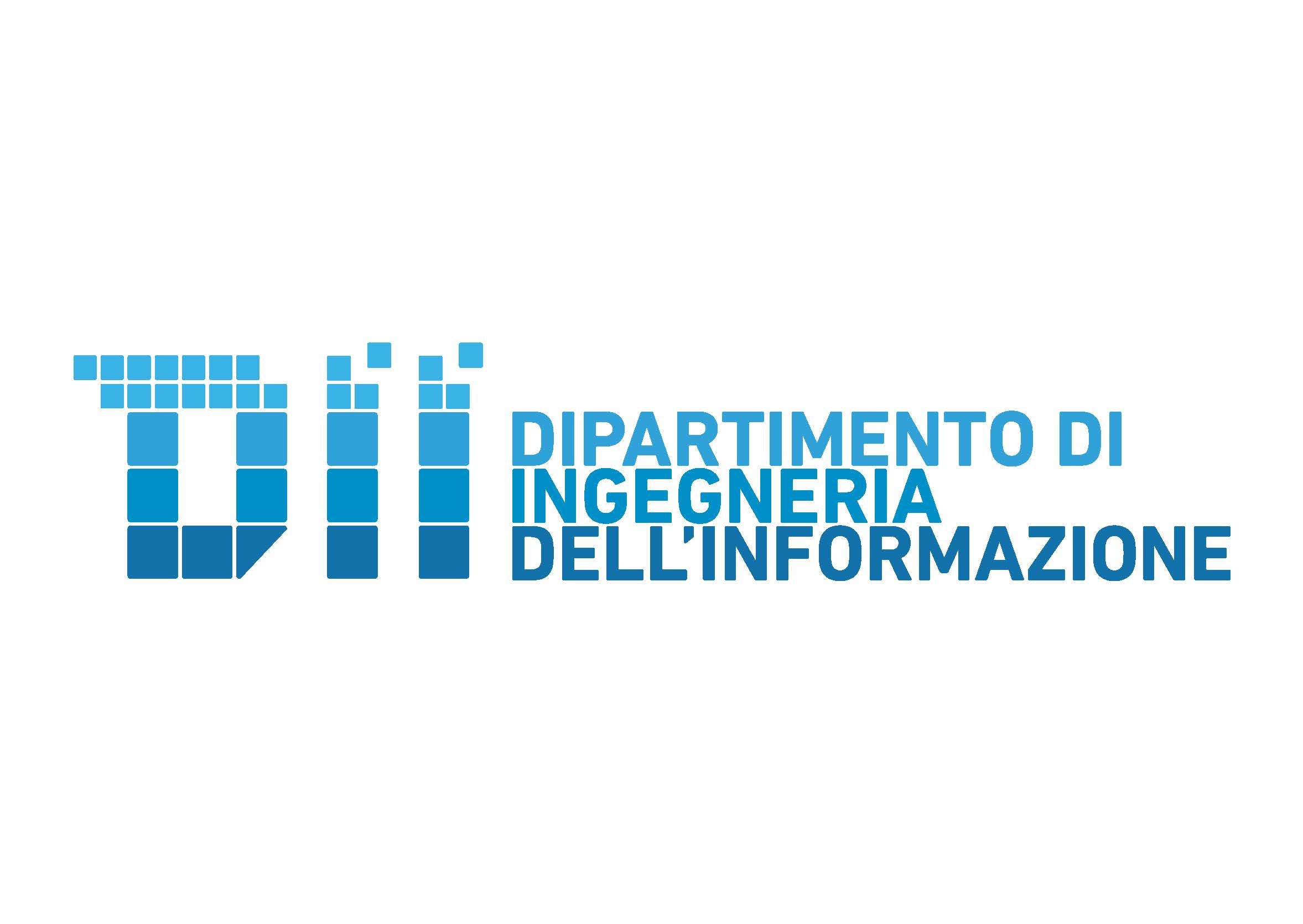 SpacE FPGA Users Workshop (SEFUW) 2023
UVM-BASED APPROACH ADVANTAGES
Maintainability
Reusability
From a single functional block
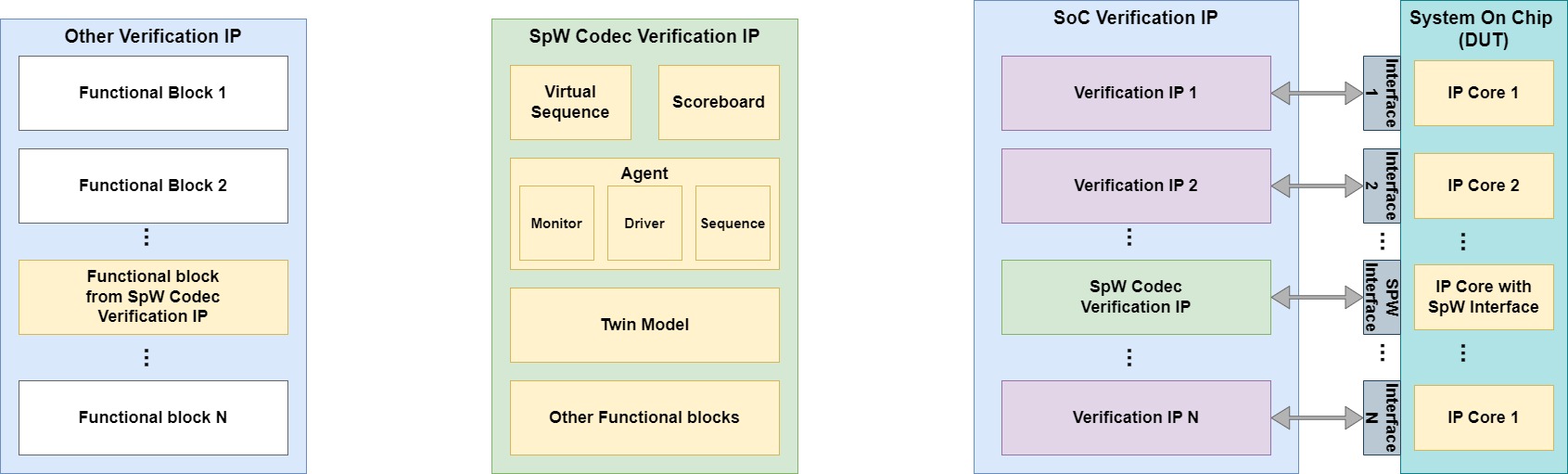 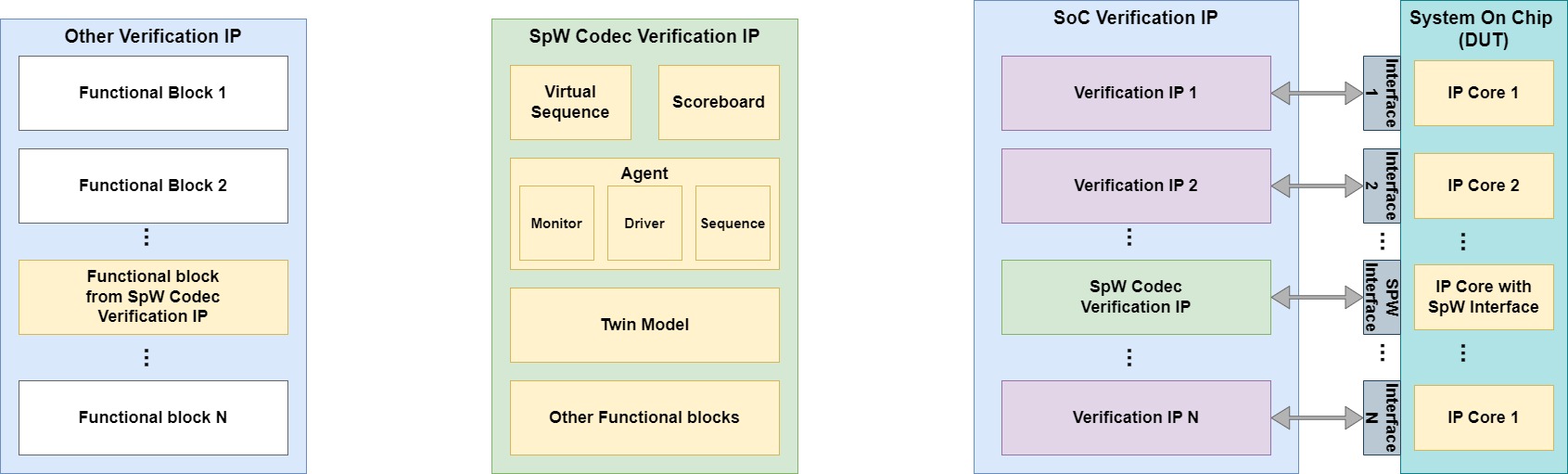 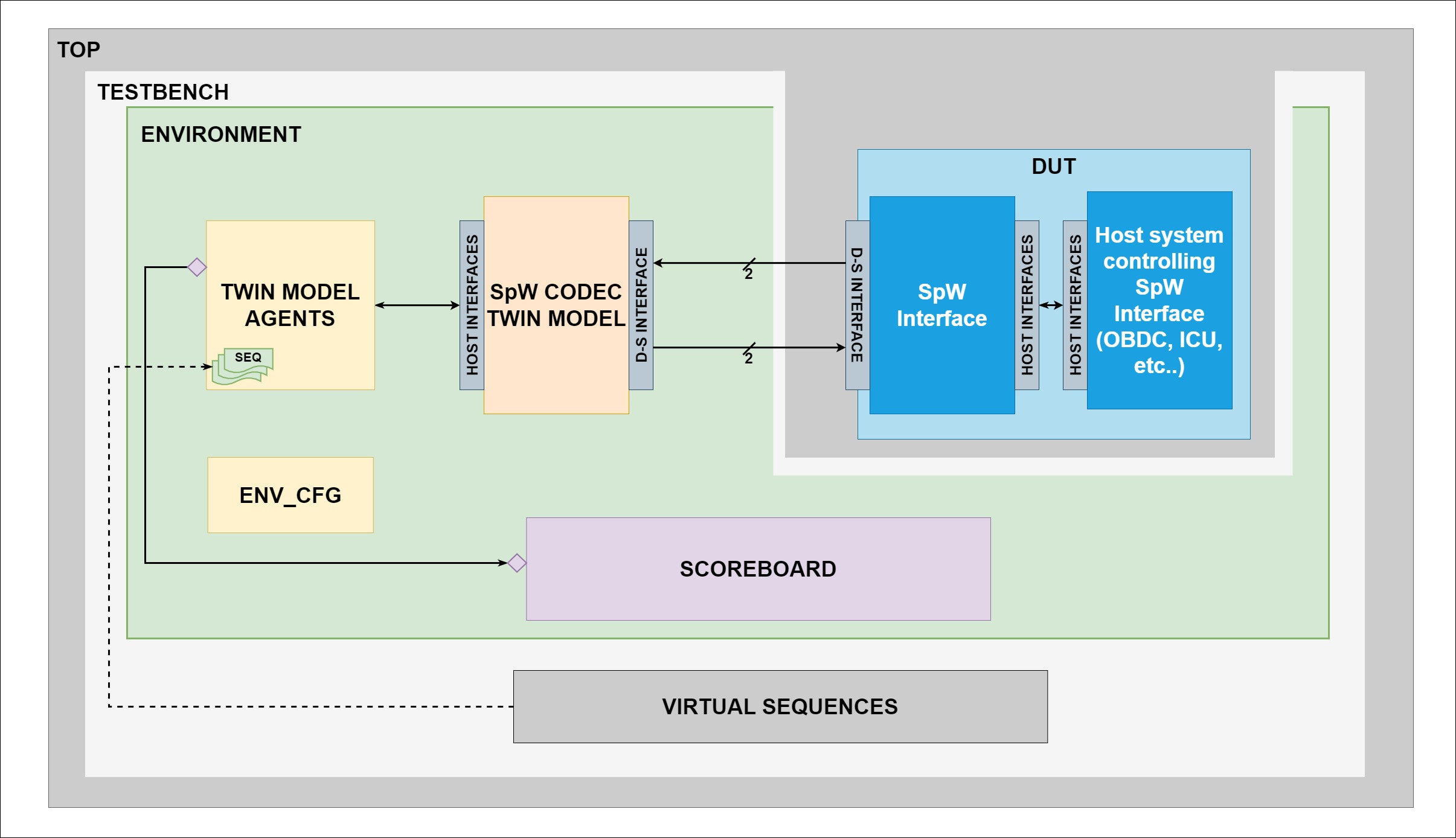 10
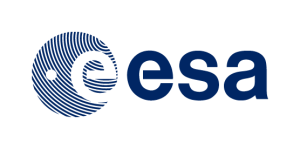 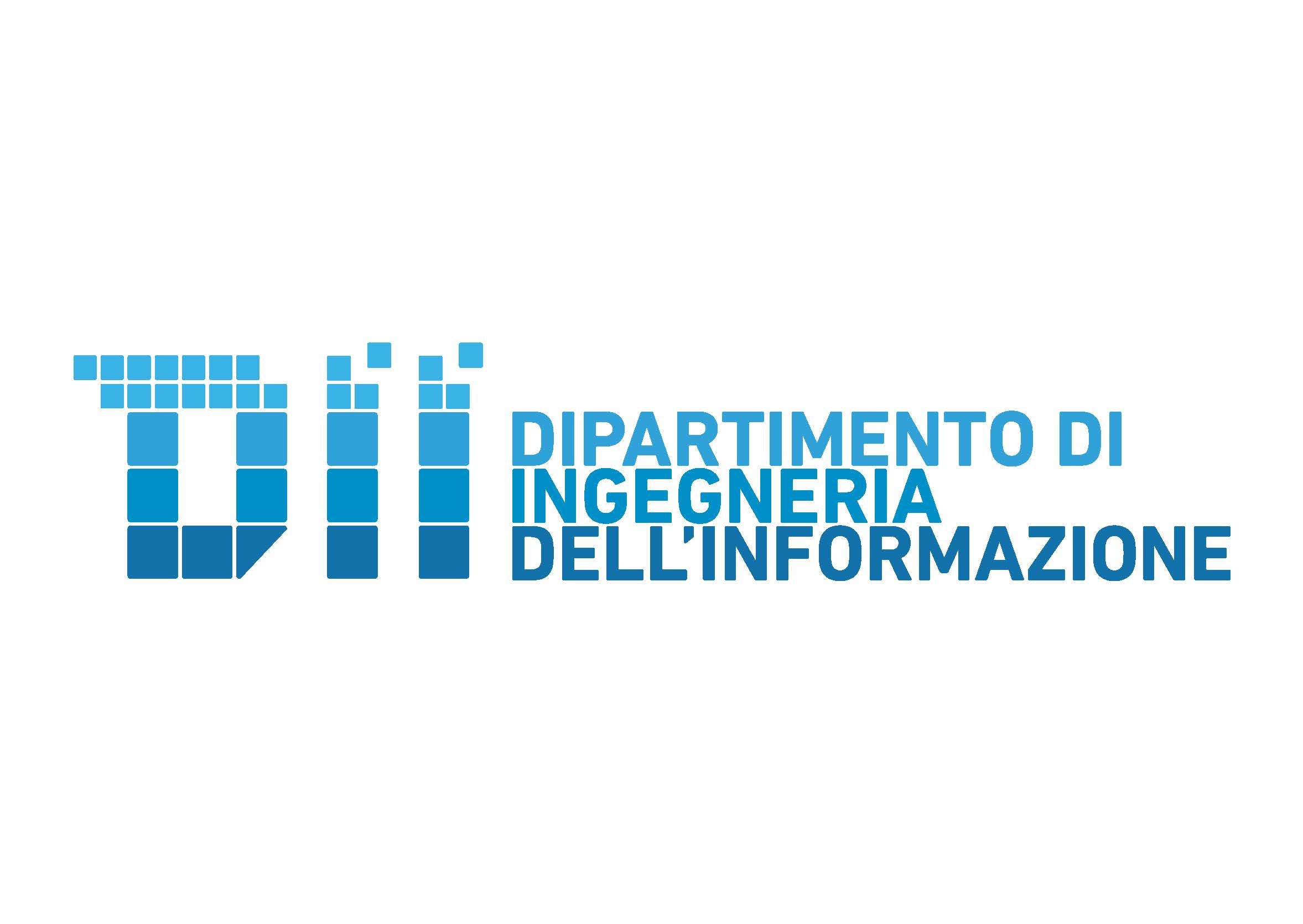 SpacE FPGA Users Workshop (SEFUW) 2023
UVM-BASED APPROACH ADVANTAGES
Maintainability
Reusability
Separation between Verification IPs developers and users
11
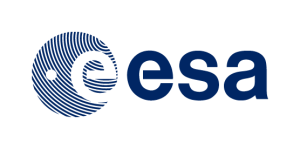 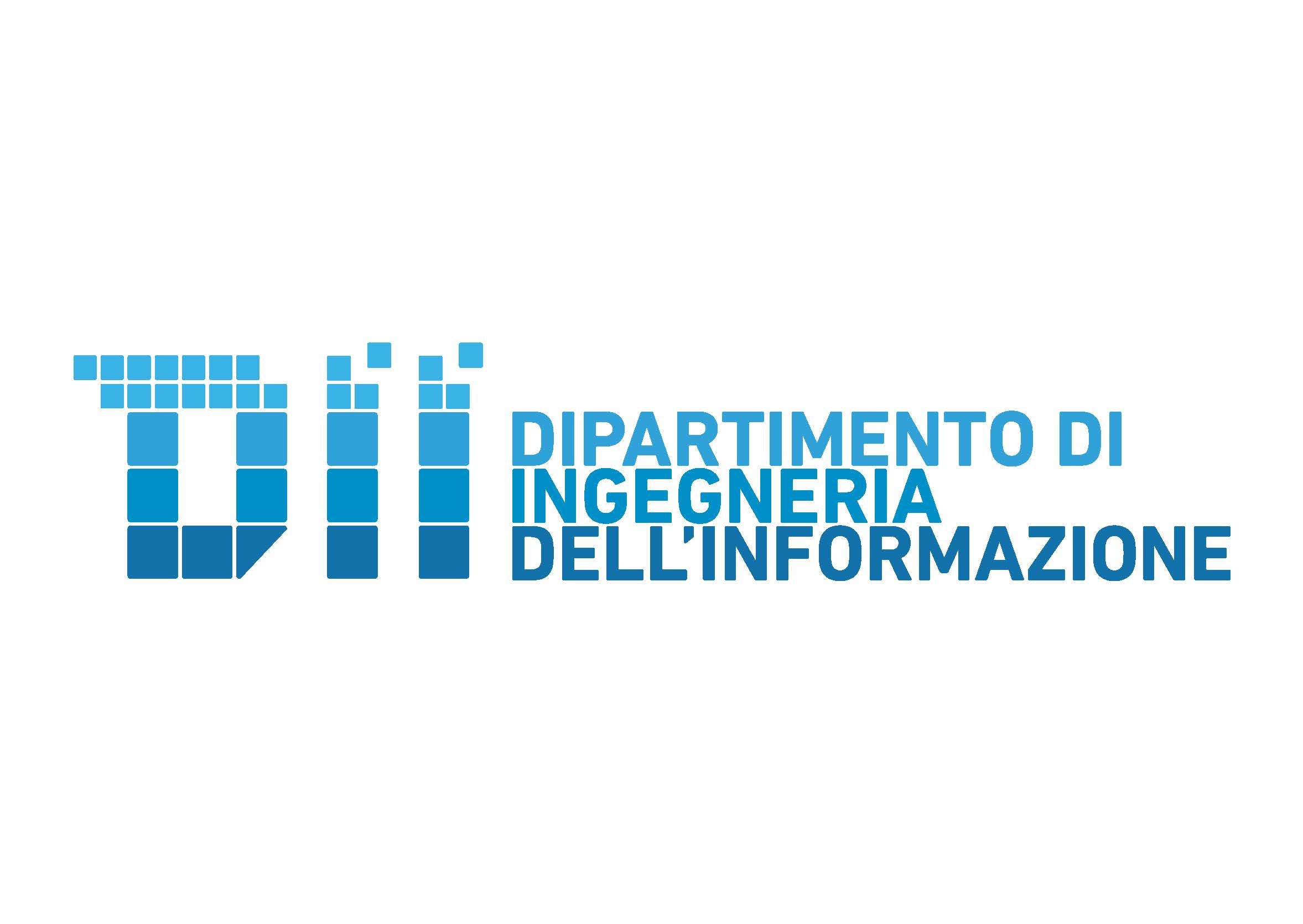 SpacE FPGA Users Workshop (SEFUW) 2023
UVM-BASED APPROACH ADVANTAGES
Maintainability
Reusability
Separation between Verification IPs developers and users
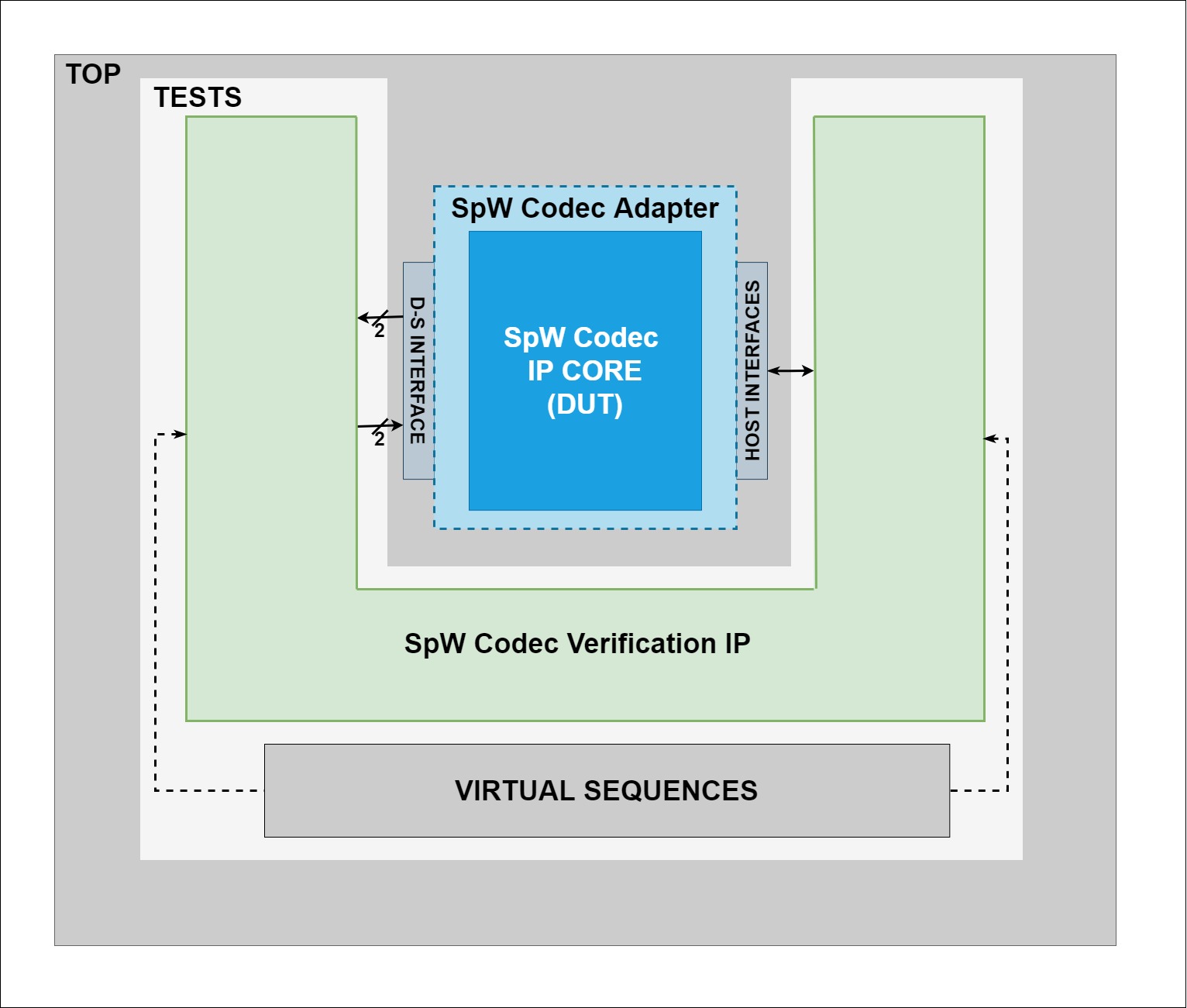 Usability without deep knowledge of the VIPs architecture, SystemVerilog HVL and UVM standard
11
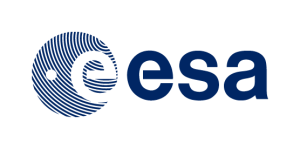 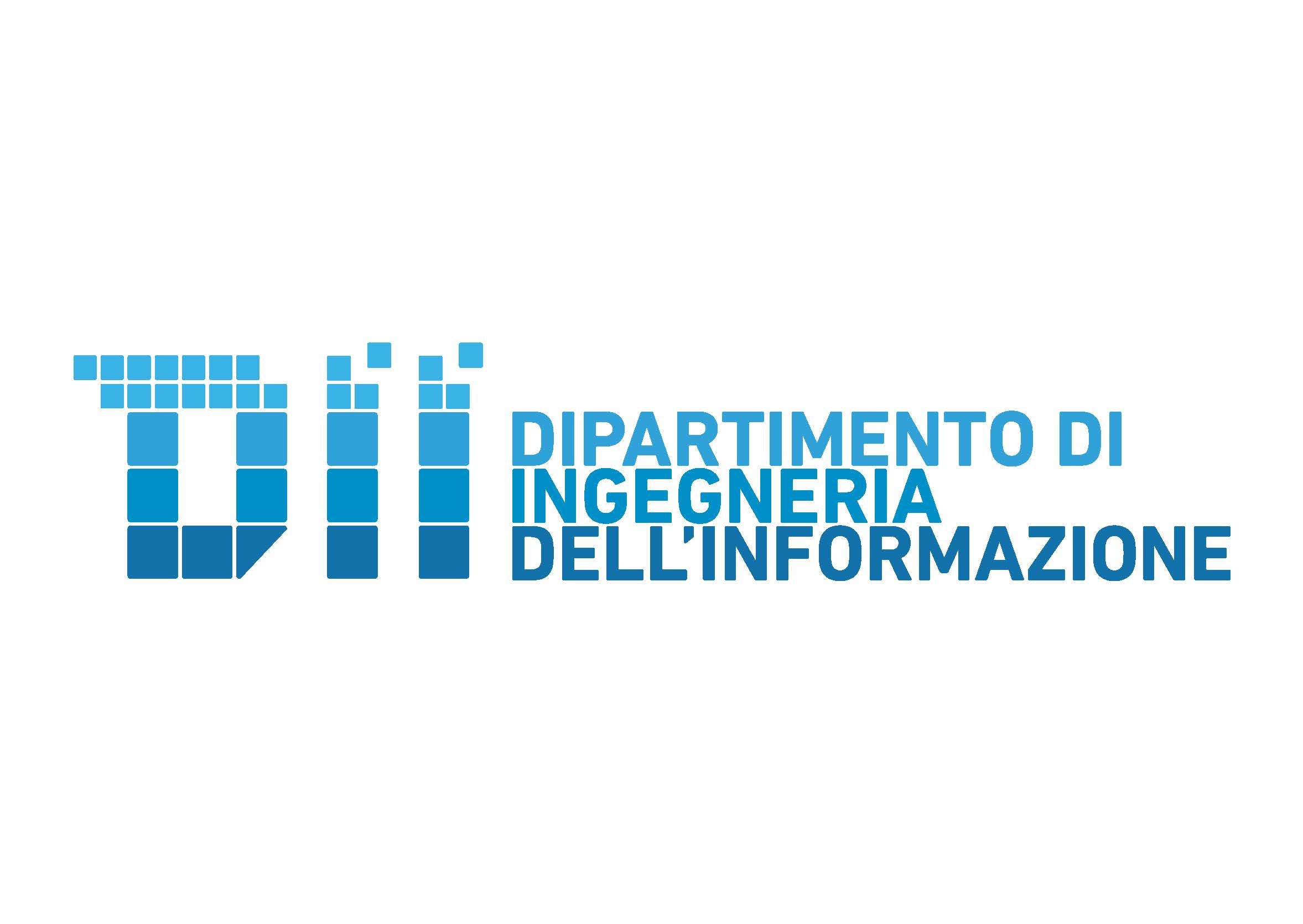 SpacE FPGA Users Workshop (SEFUW) 2023
UVM-BASED APPROACH ADVANTAGES
Maintainability
Reusability
Separation between Verification IPs developers and users
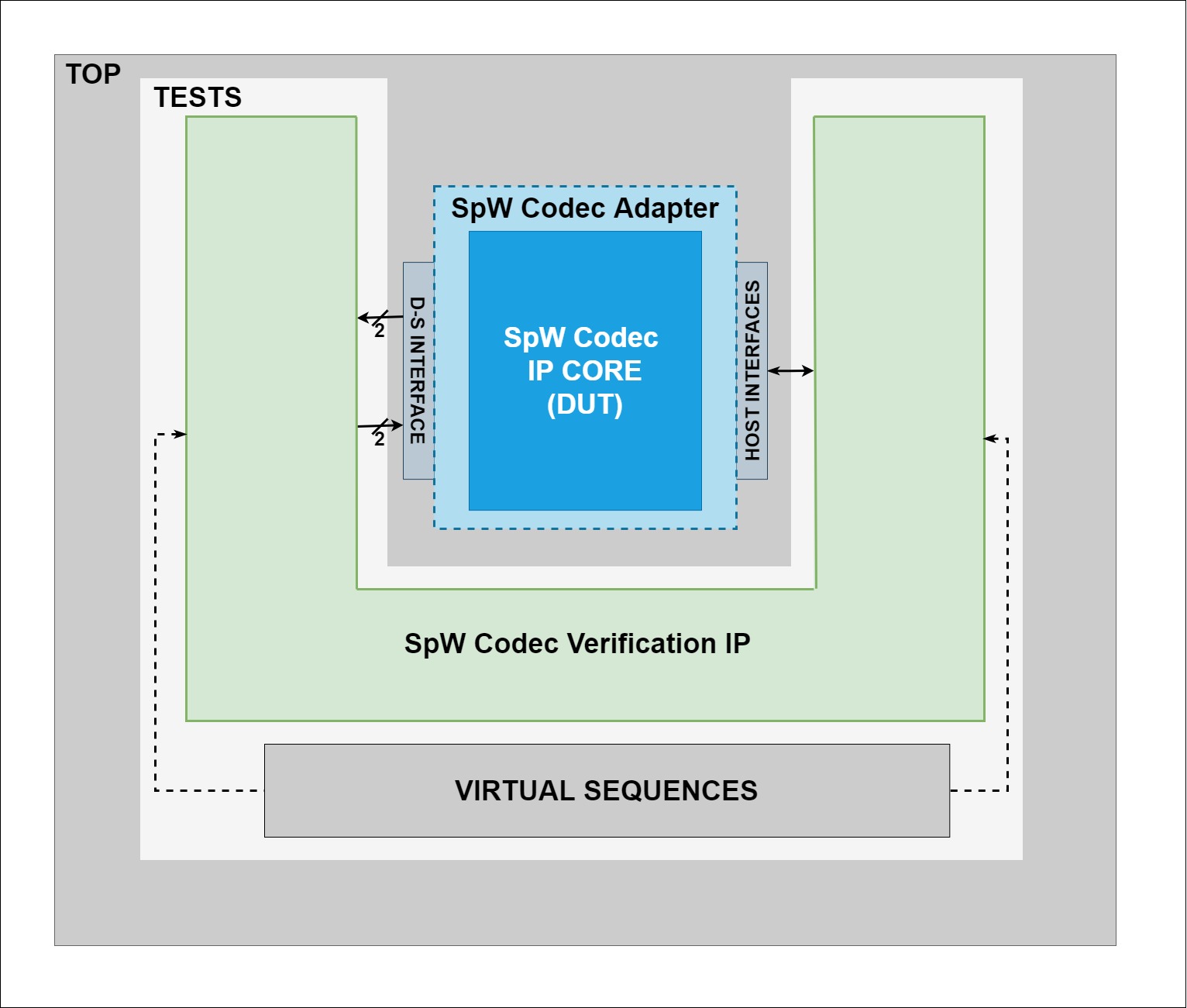 Usability without deep knowledge of the VIPs architecture, SystemVerilog HVL and UVM standard
Very user-friendly definition of new testcases
11
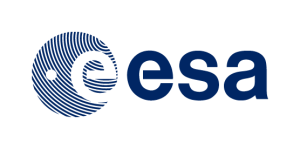 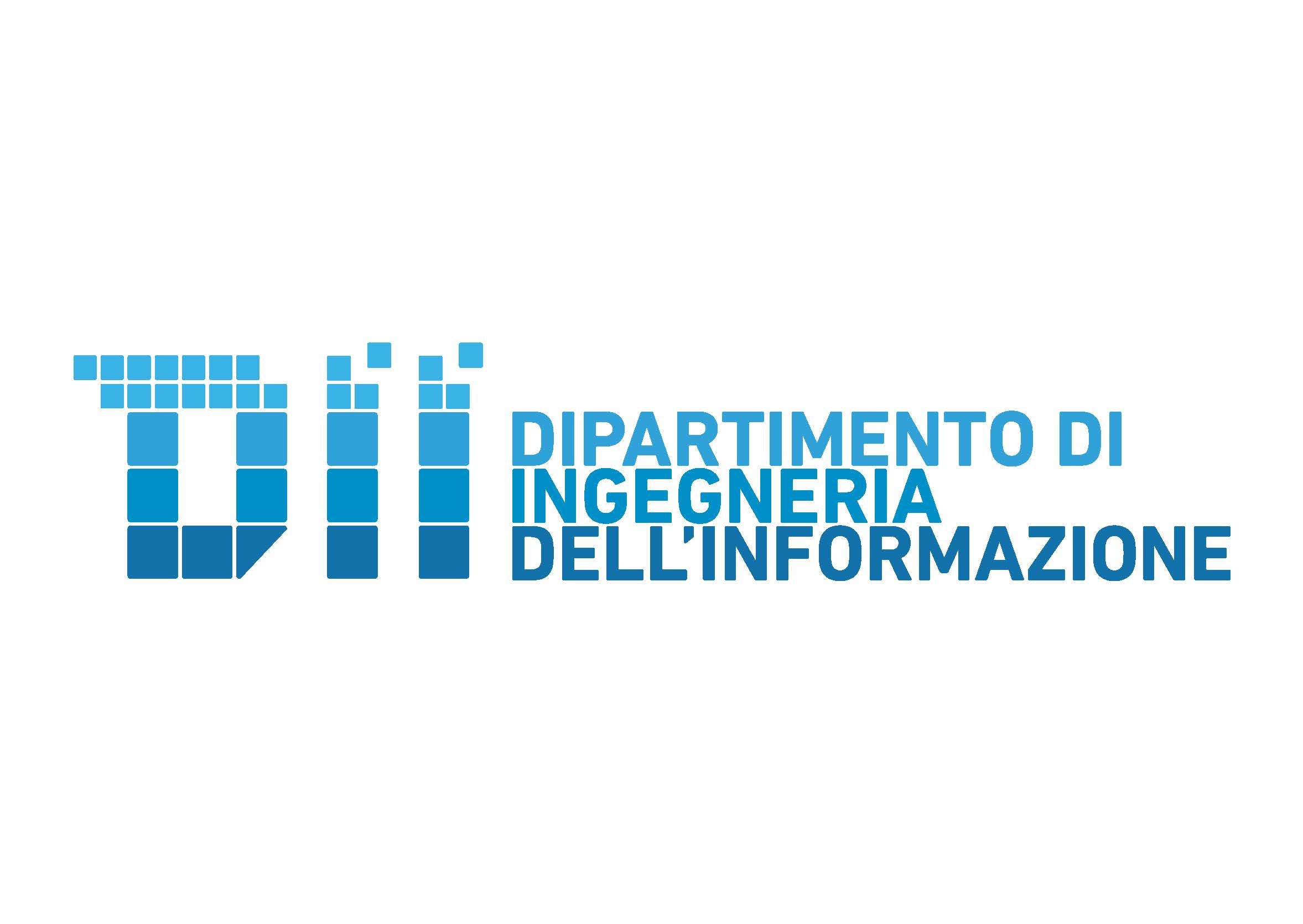 SpacE FPGA Users Workshop (SEFUW) 2023
UVM-BASED APPROACH ADVANTAGES
Maintainability
Reusability
Separation between Verification IPs developers and users
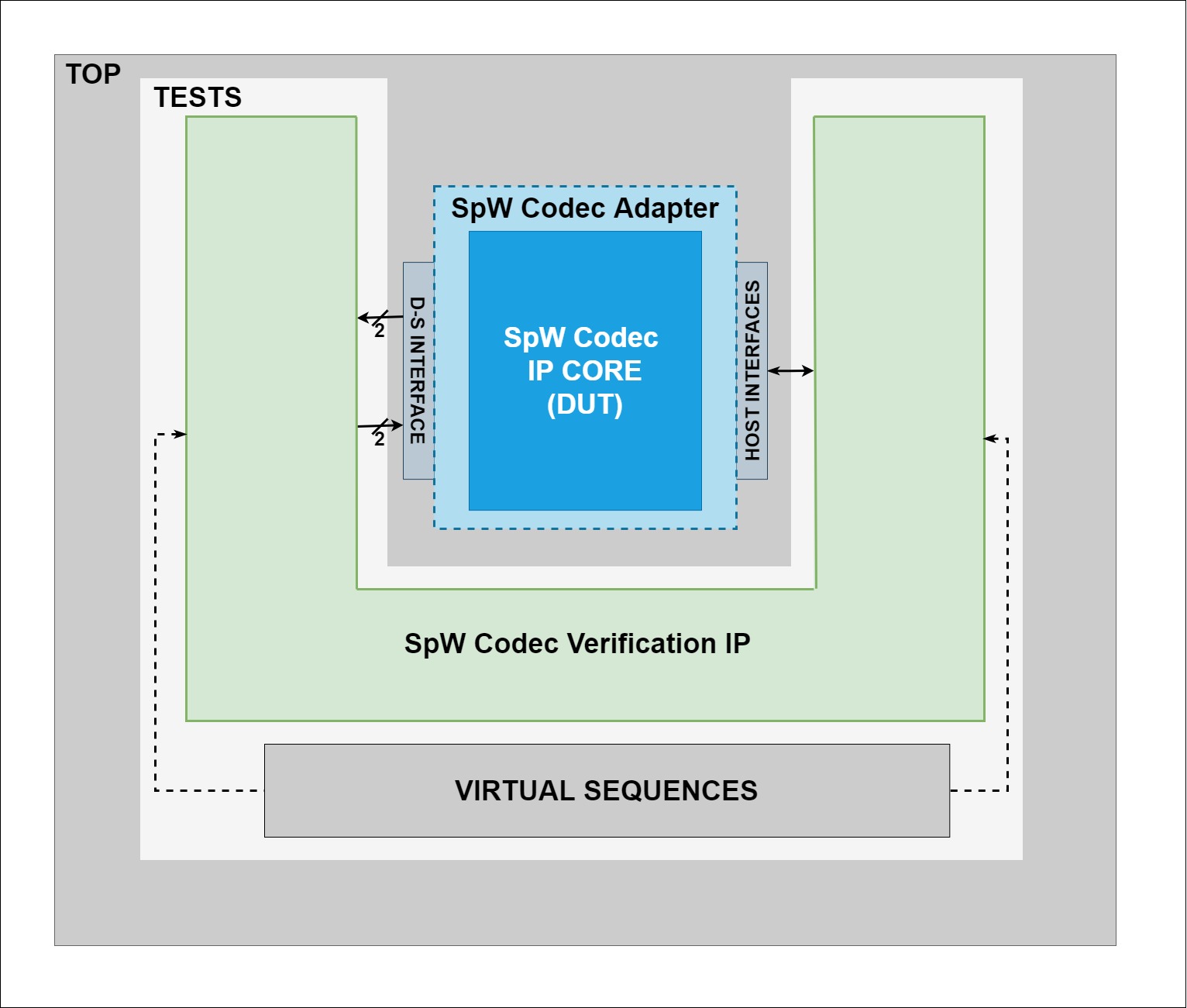 Usability without deep knowledge of the VIPs architecture, SystemVerilog HVL and UVM standard
Very user-friendly definition of new testcases
Possibility to buy VIPs developed by other companies
11
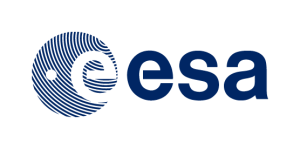 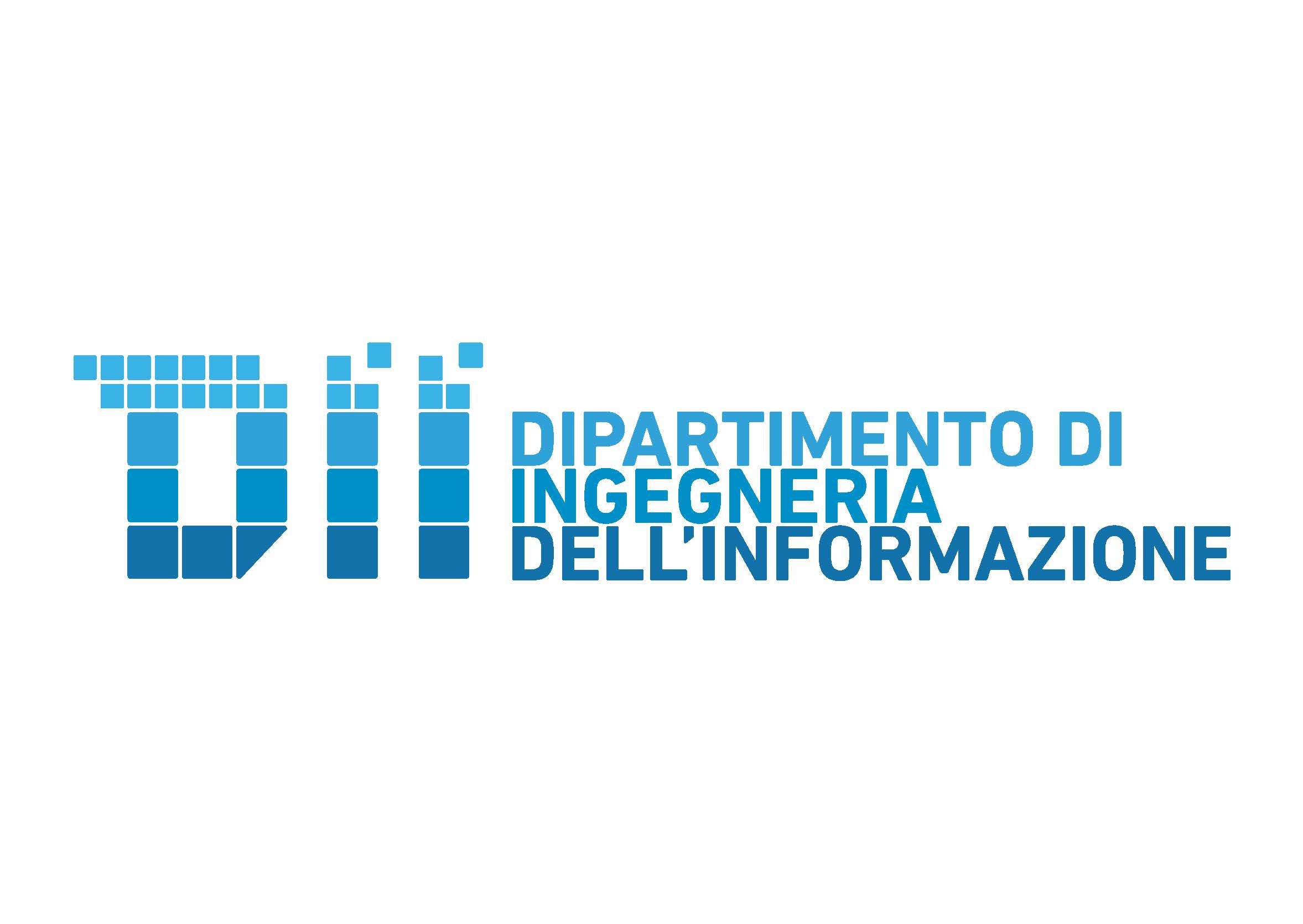 SpacE FPGA Users Workshop (SEFUW) 2023
UVM-BASED APPROACH ADVANTAGES
Maintainability
Reusability
Separation between Verification IPs developers and users
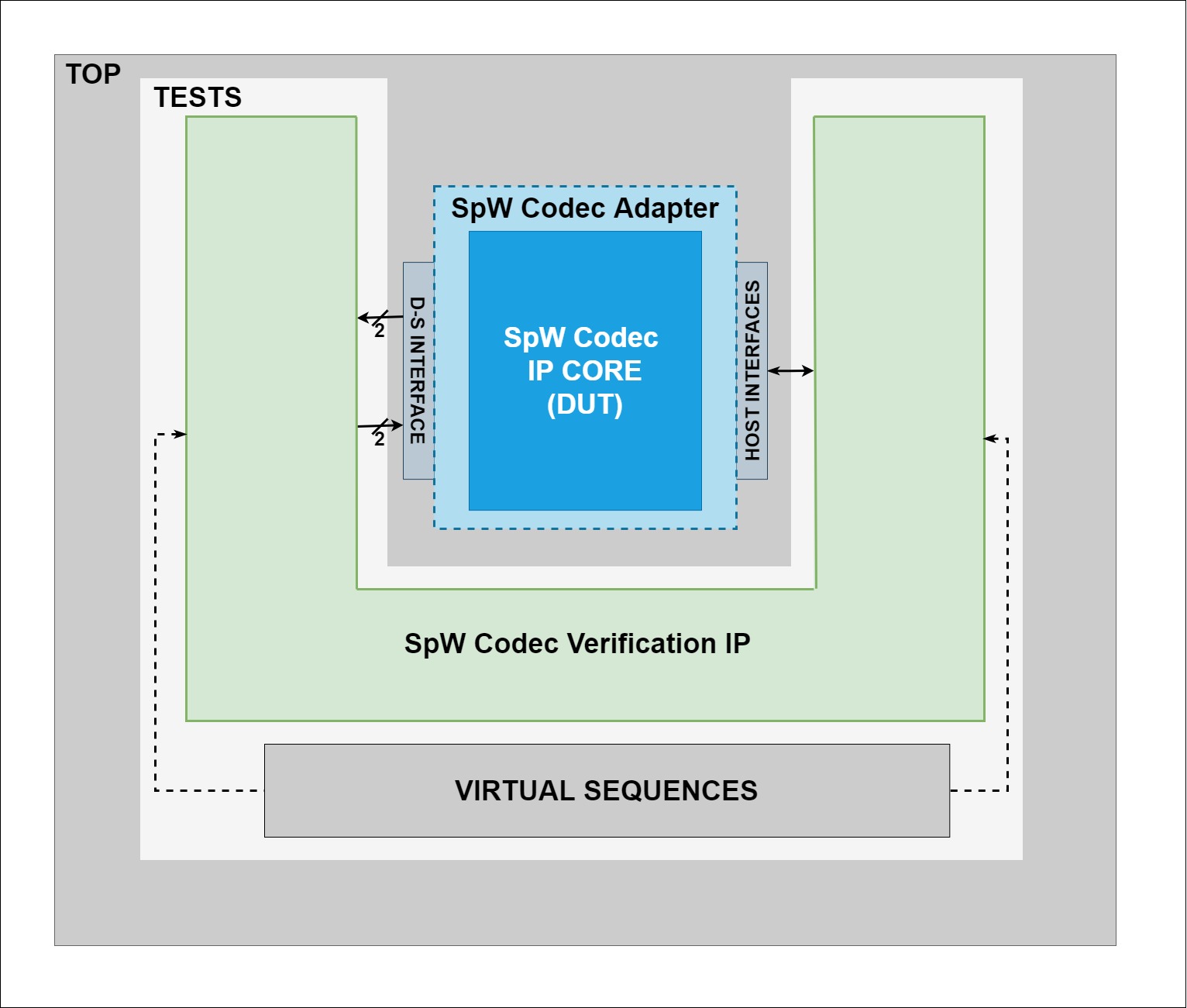 Usability without deep knowledge of the VIPs architecture, SystemVerilog HVL and UVM standard
Very user-friendly definition of new testcases
Possibility to buy VIPs developed by other companies
Visit IngeniArs Booth to 
prove our SpW Codec Verification IP
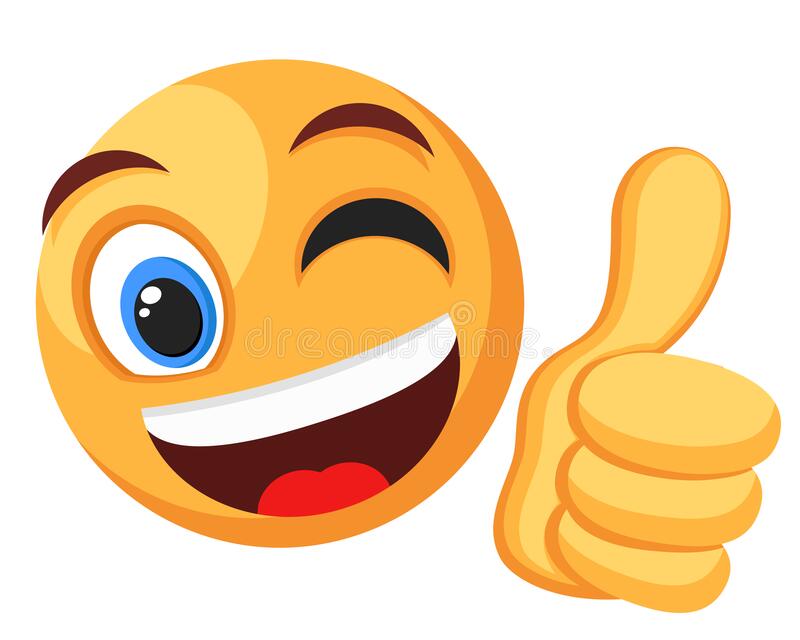 11
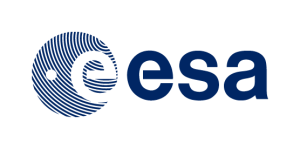 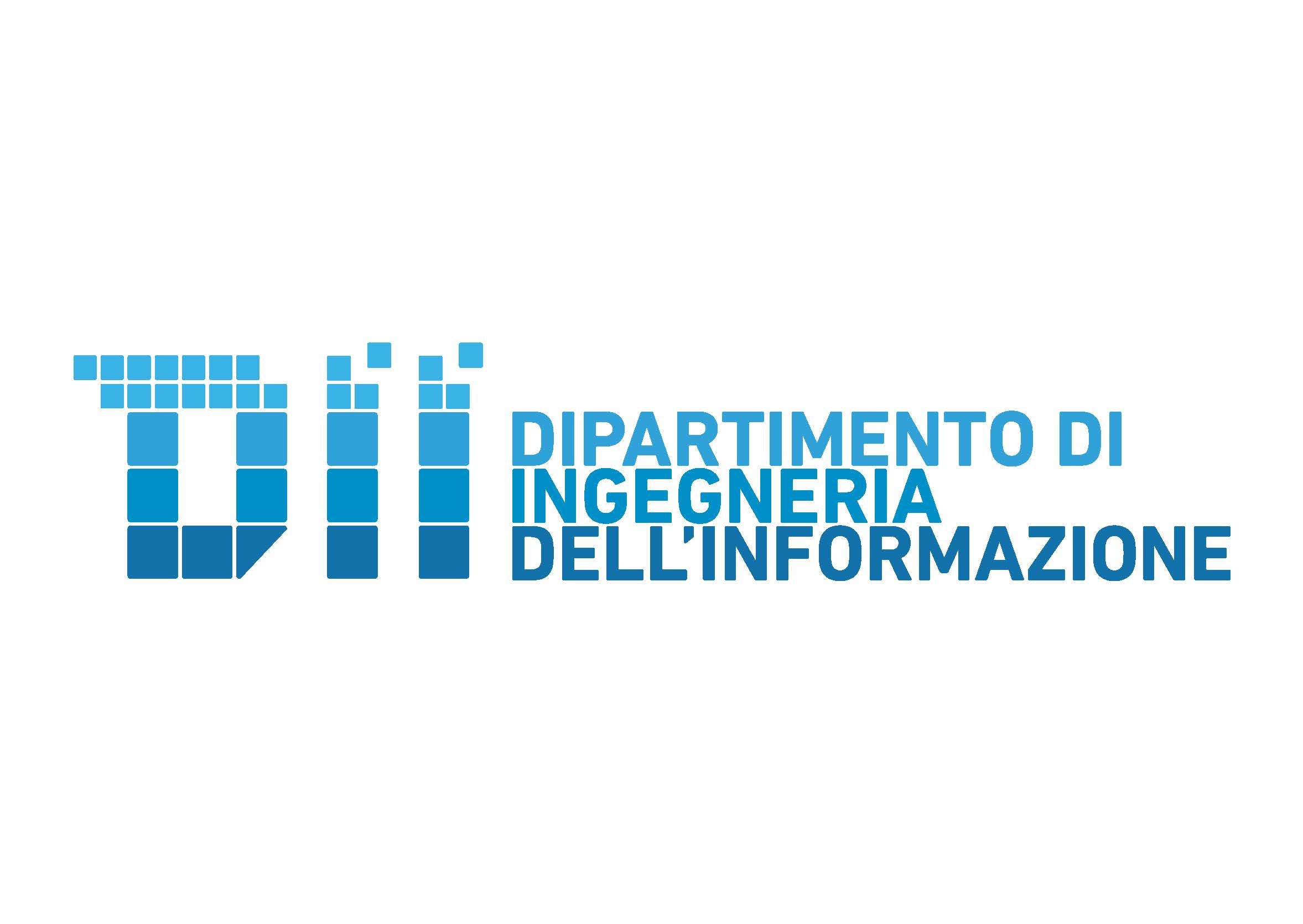 SpacE FPGA Users Workshop (SEFUW) 2023
OUTLINE
Introduction
UVM-based SpaceWire Codec Twin Model
UVM-based Verification Environment Architecture 
Verification Campaign
UVM-based Approach Advantages
Results and Conclusions
Q&A
2
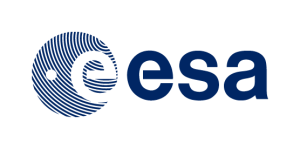 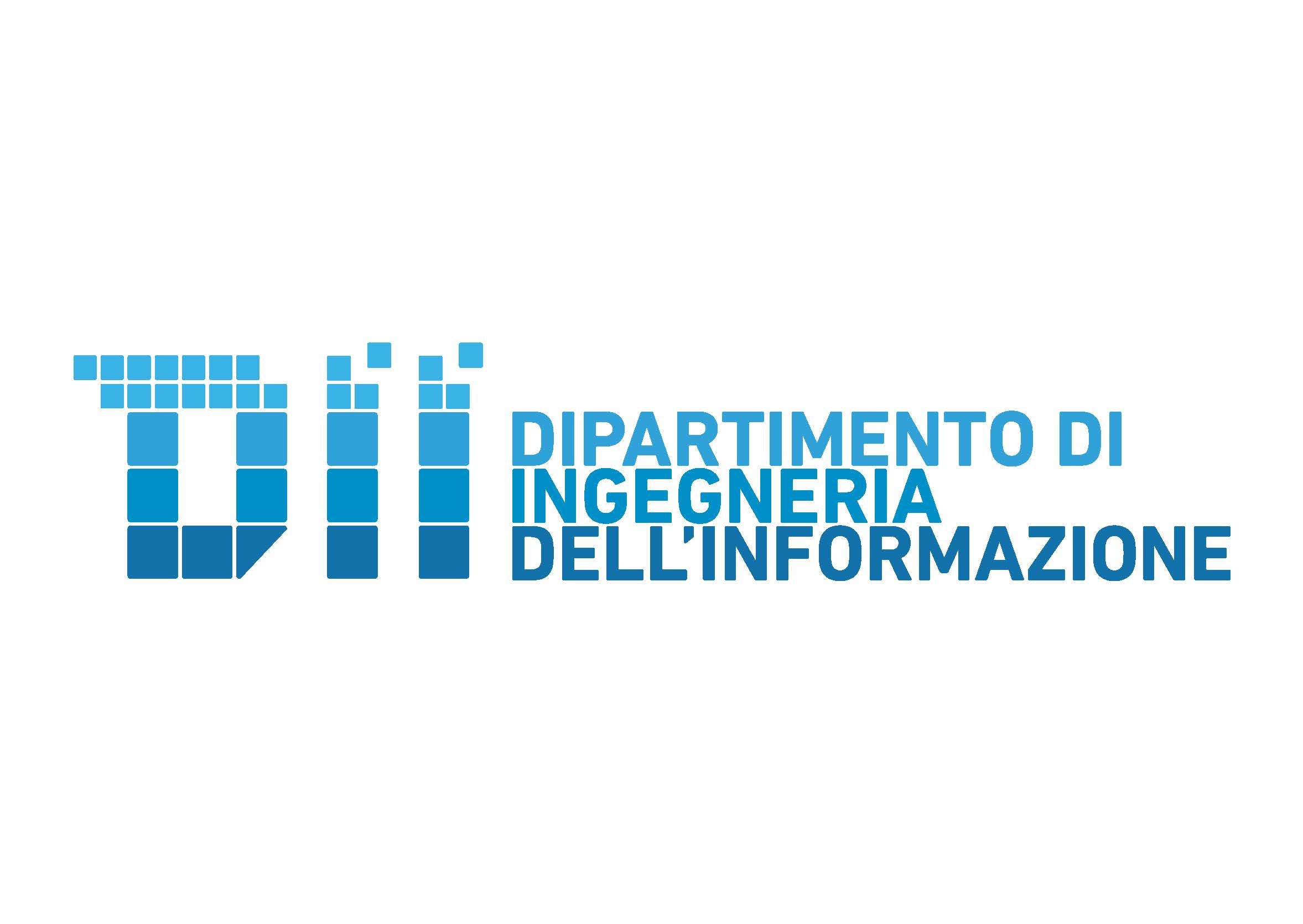 SpacE FPGA Users Workshop (SEFUW) 2023
RESULTS AND CONCLUSIONS
Verification IP supporting a full test Campaign of any SpW Codec
12
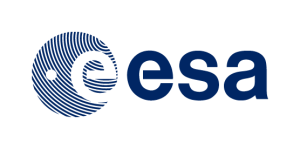 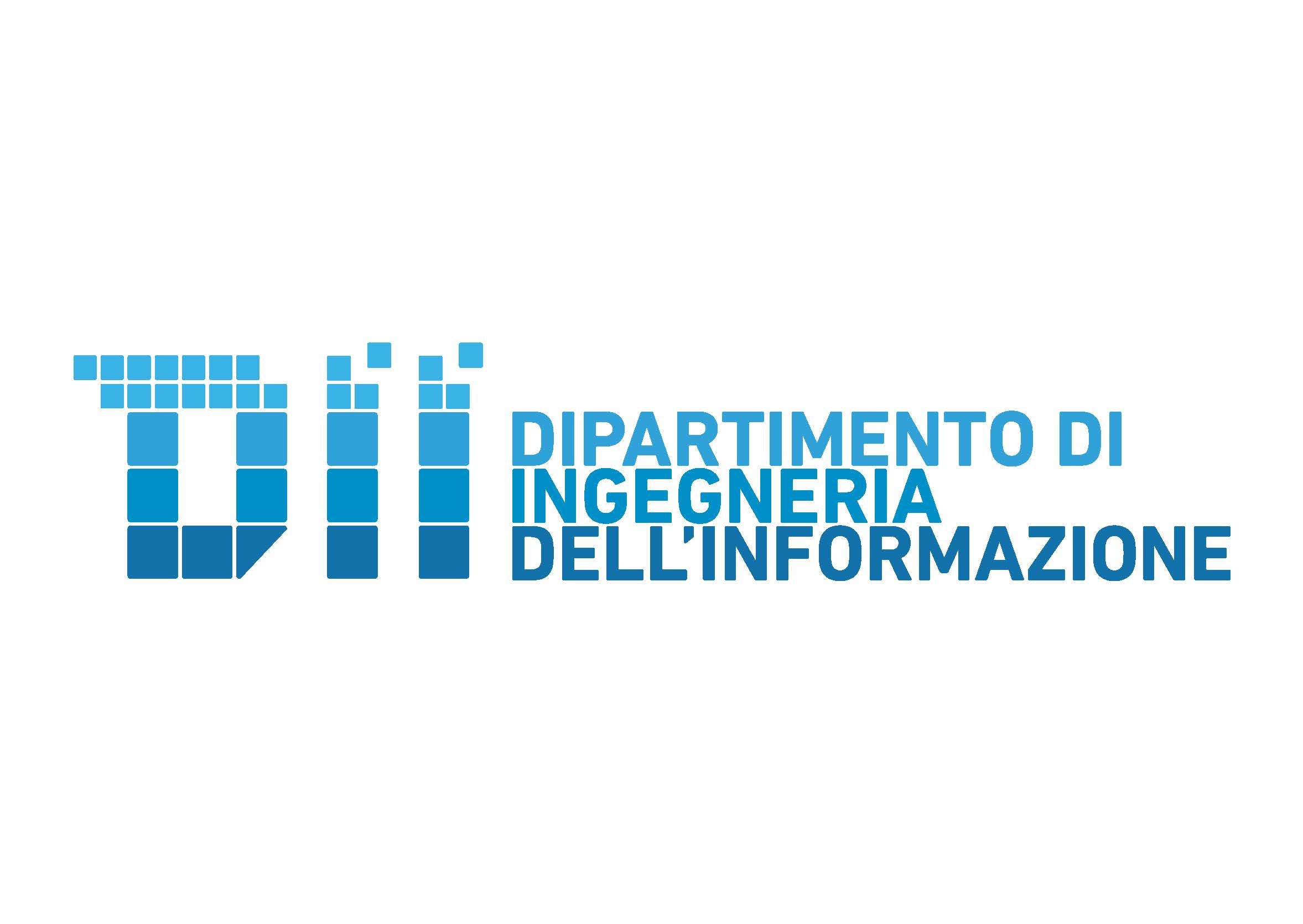 RESULTS AND CONCLUSIONS
Verification IP supporting a full test Campaign of any SpW Codec
Based on SpW Codec Twin Models
12
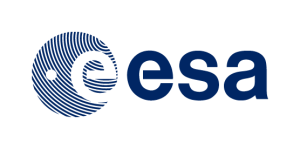 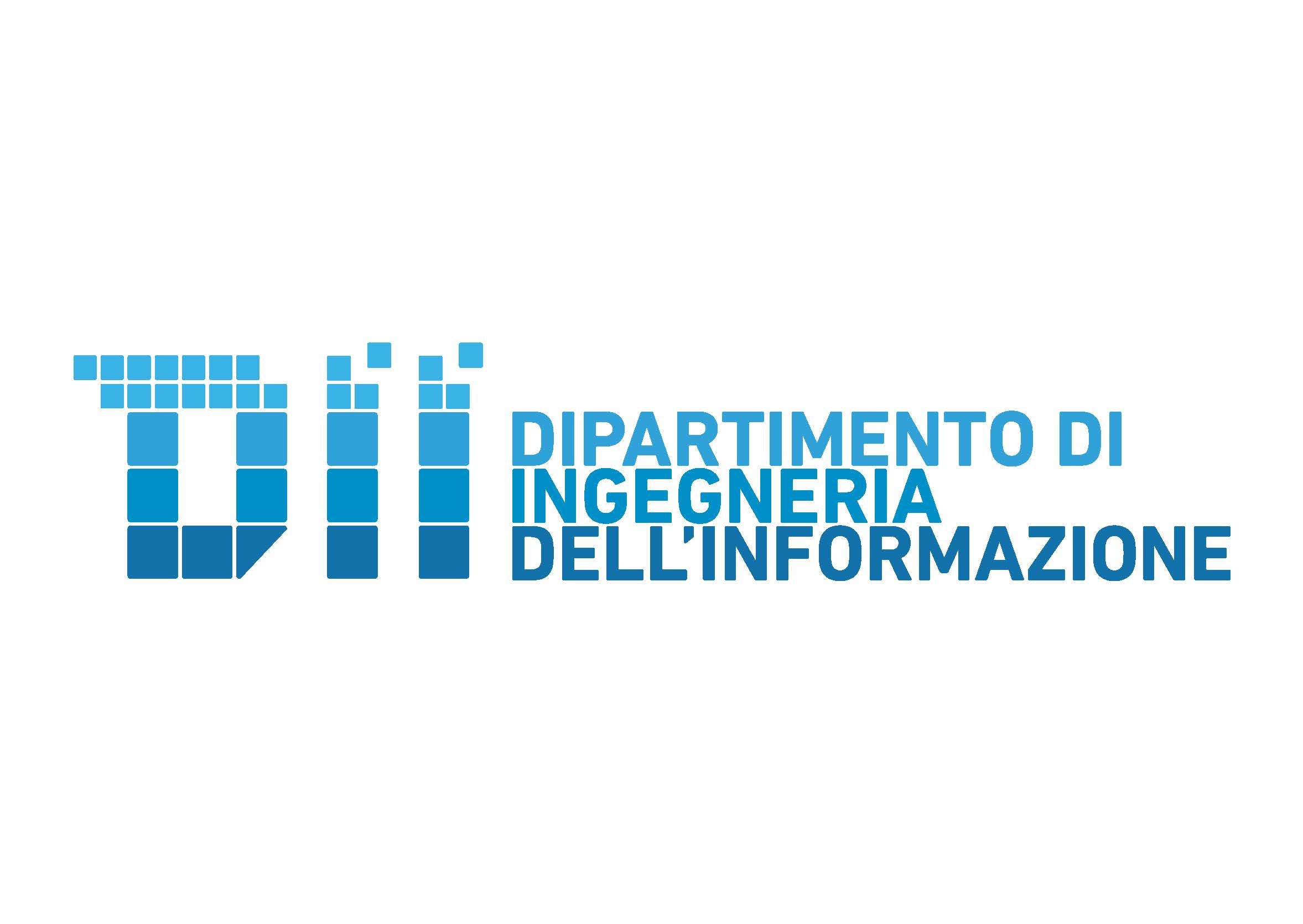 RESULTS AND CONCLUSIONS
Verification IP supporting a full test Campaign of any SpW Codec
Based on SpW Codec Twin Models 
Double-Link Environment Architecture
12
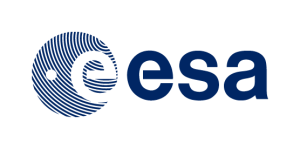 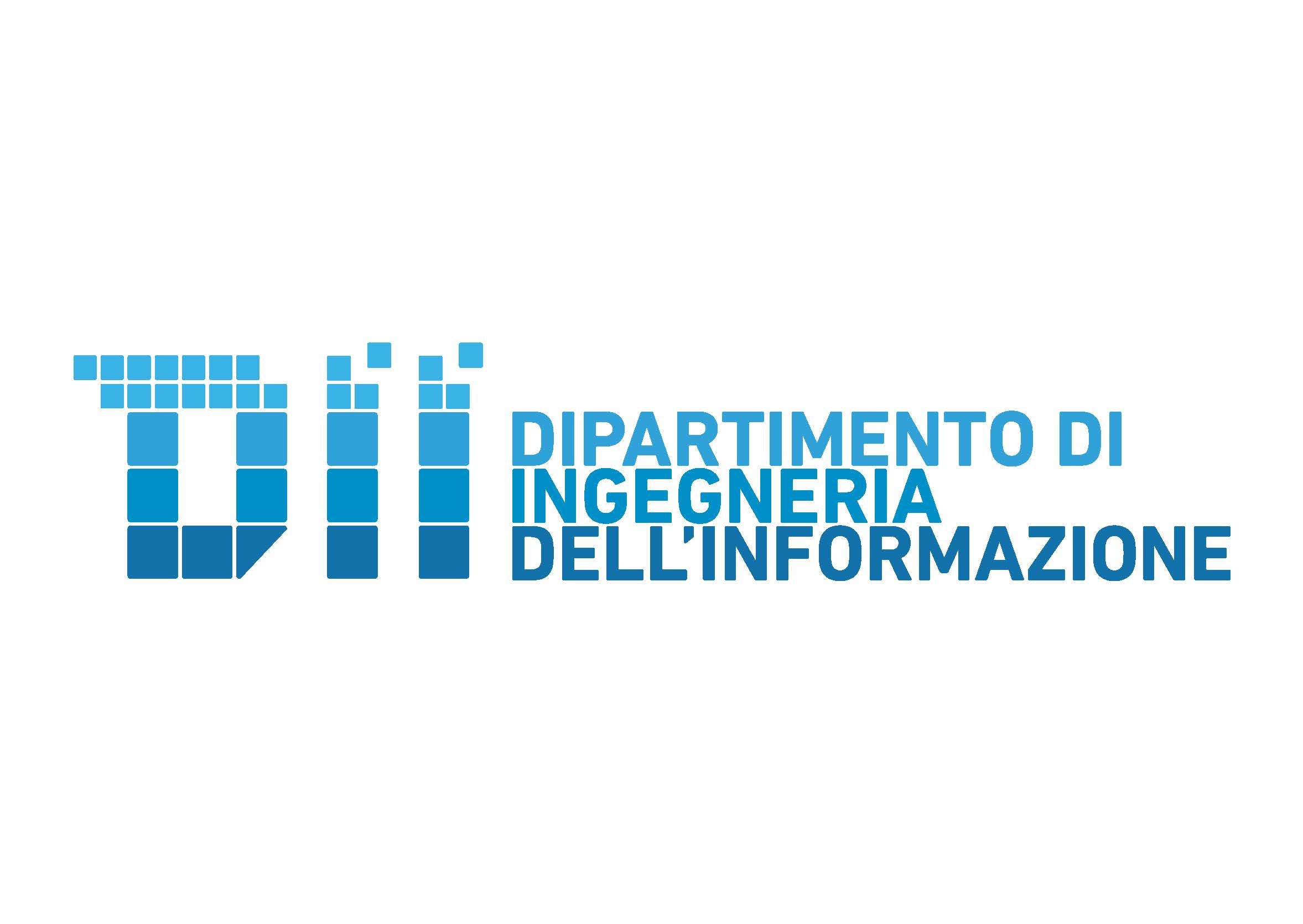 RESULTS AND CONCLUSIONS
Verification IP supporting a full test Campaign of any SpW Codec
Based on SpW Codec Twin Models 
Double-Link Environment Architecture
Completely automated and self-checking
12
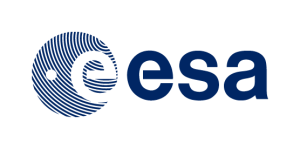 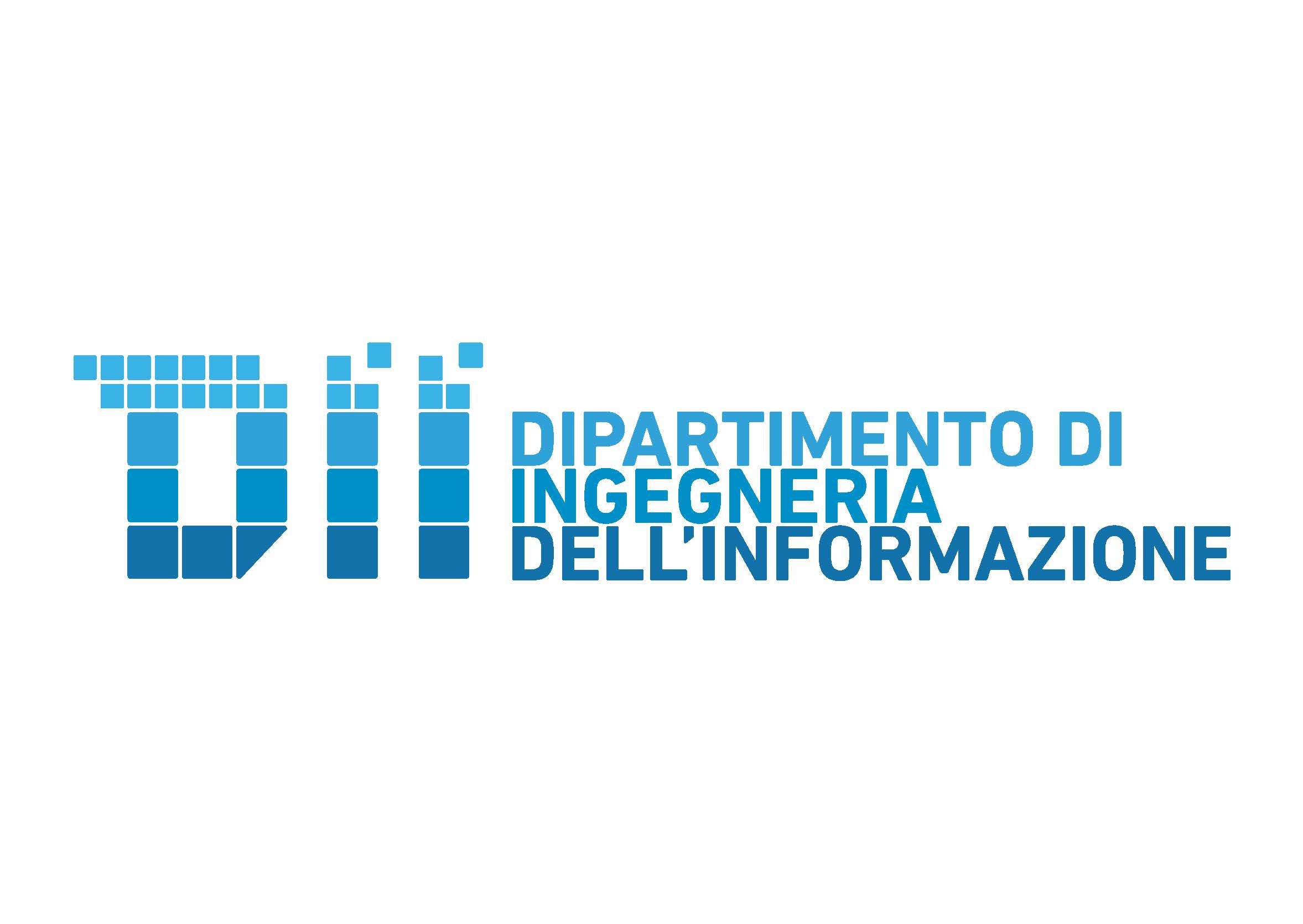 RESULTS AND CONCLUSIONS
Verification IP supporting a full test Campaign of any SpW Codec
Based on SpW Codec Twin Models 
Double-Link Environment Architecture
Completely automated and self-checking 
Supporting all communication scenarios provided by the SpW Standard
12
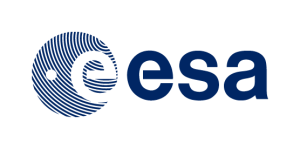 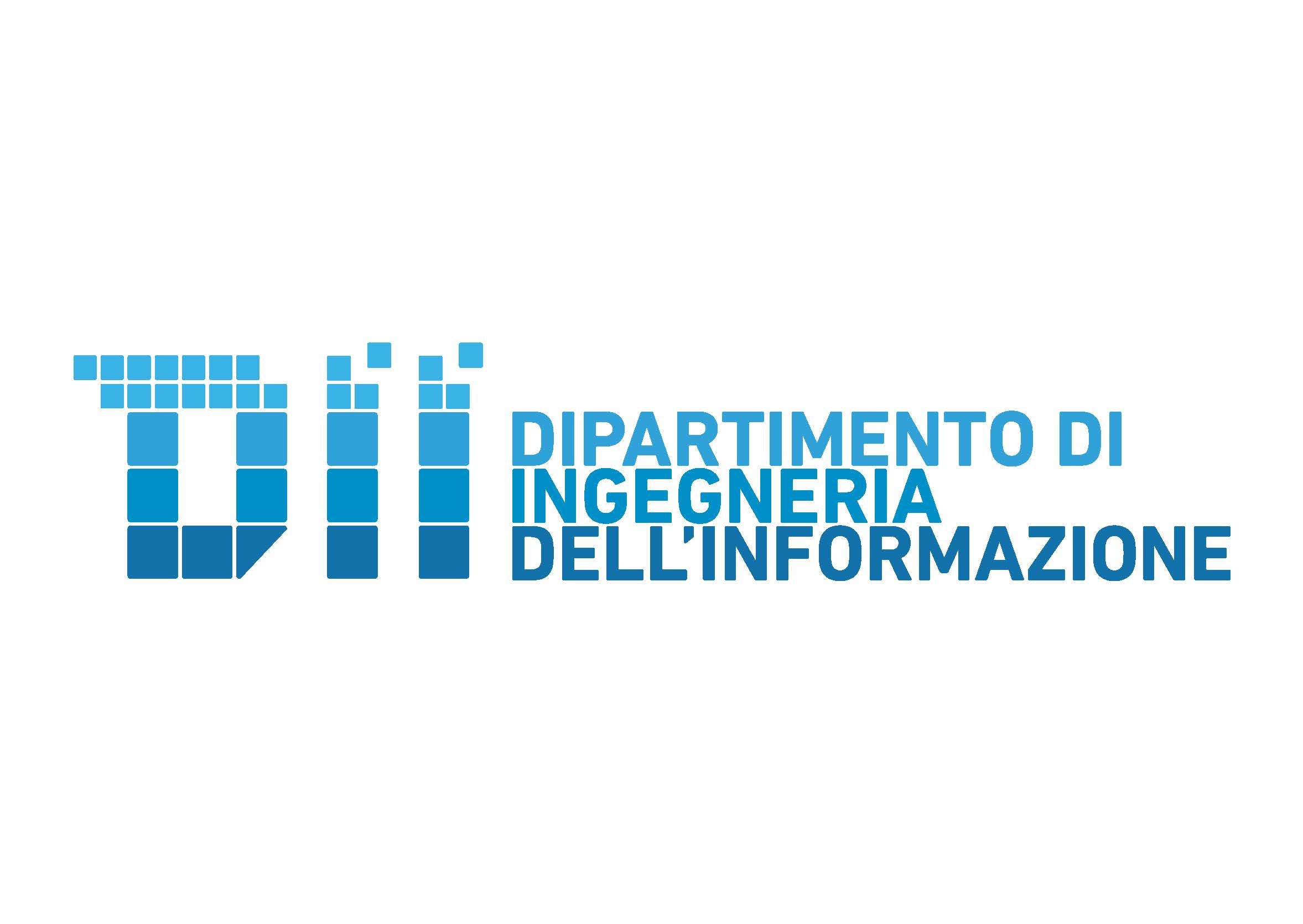 RESULTS AND CONCLUSIONS
Verification IP supporting a full test Campaign of any SpW Codec
Based on SpW Codec Twin Models 
Double-Link Environment Architecture
Completely automated and self-checking 
Supporting all communication scenarios provided by the SpW Standard
Employed in verification campaigns:
Up to 100% functional coverage of SpW Standard, Rev.1.
12
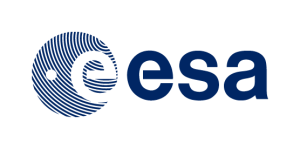 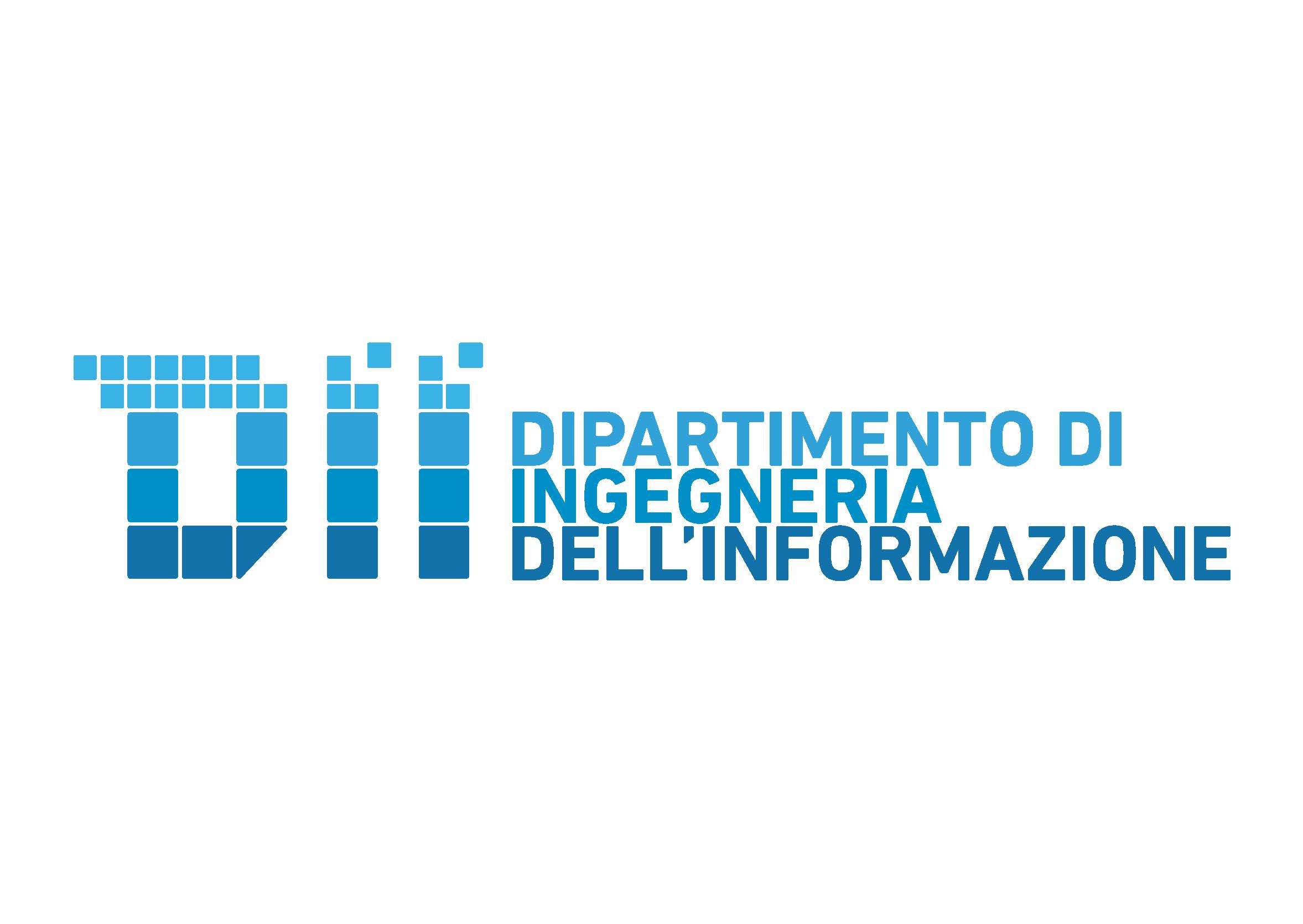 RESULTS AND CONCLUSIONS
Verification IP supporting a full test Campaign of any SpW Codec
Based on SpW Codec Twin Models 
Double-Link Environment Architecture
Completely automated and self-checking 
Supporting all communication scenarios provided by the SpW Standard
Employed in verification campaigns:
Up to 100% functional coverage of SpW Standard, Rev.1. 
On IngeniArs S.r.l. SpW Codec IP Core
12
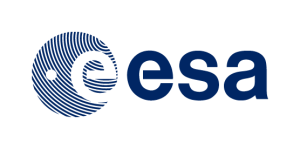 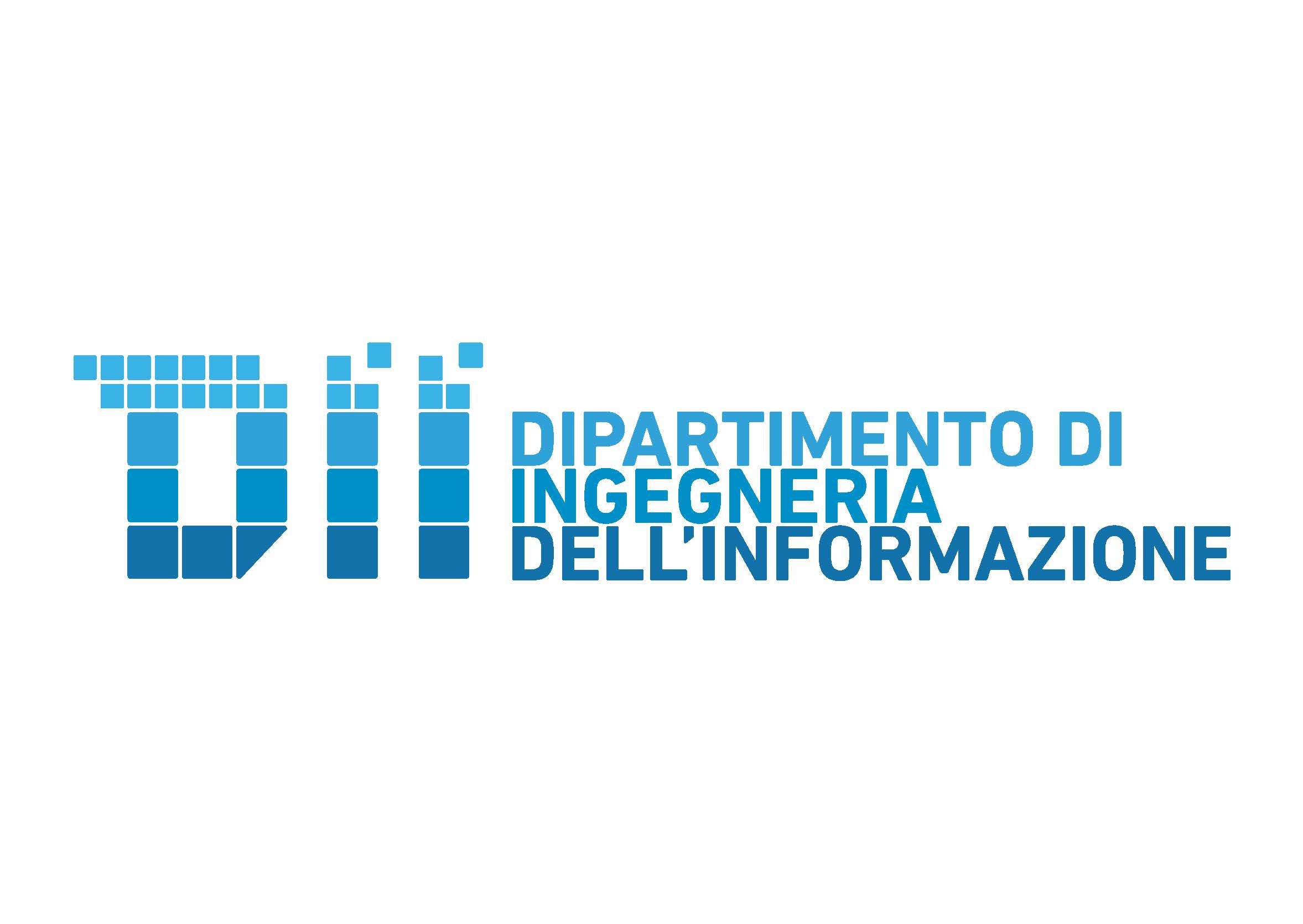 RESULTS AND CONCLUSIONS
Verification IP supporting a full test Campaign of any SpW Codec
Based on SpW Codec Twin Models 
Double-Link Environment Architecture
Completely automated and self-checking 
Supporting all communication scenarios provided by the SpW Standard
Employed in verification campaigns:
Up to 100% functional coverage of SpW Standard, Rev.1. 
On IngeniArs S.r.l. SpW Codec IP Core
On European Space Agency SpW Codec IP Core
12
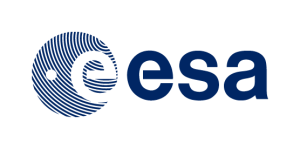 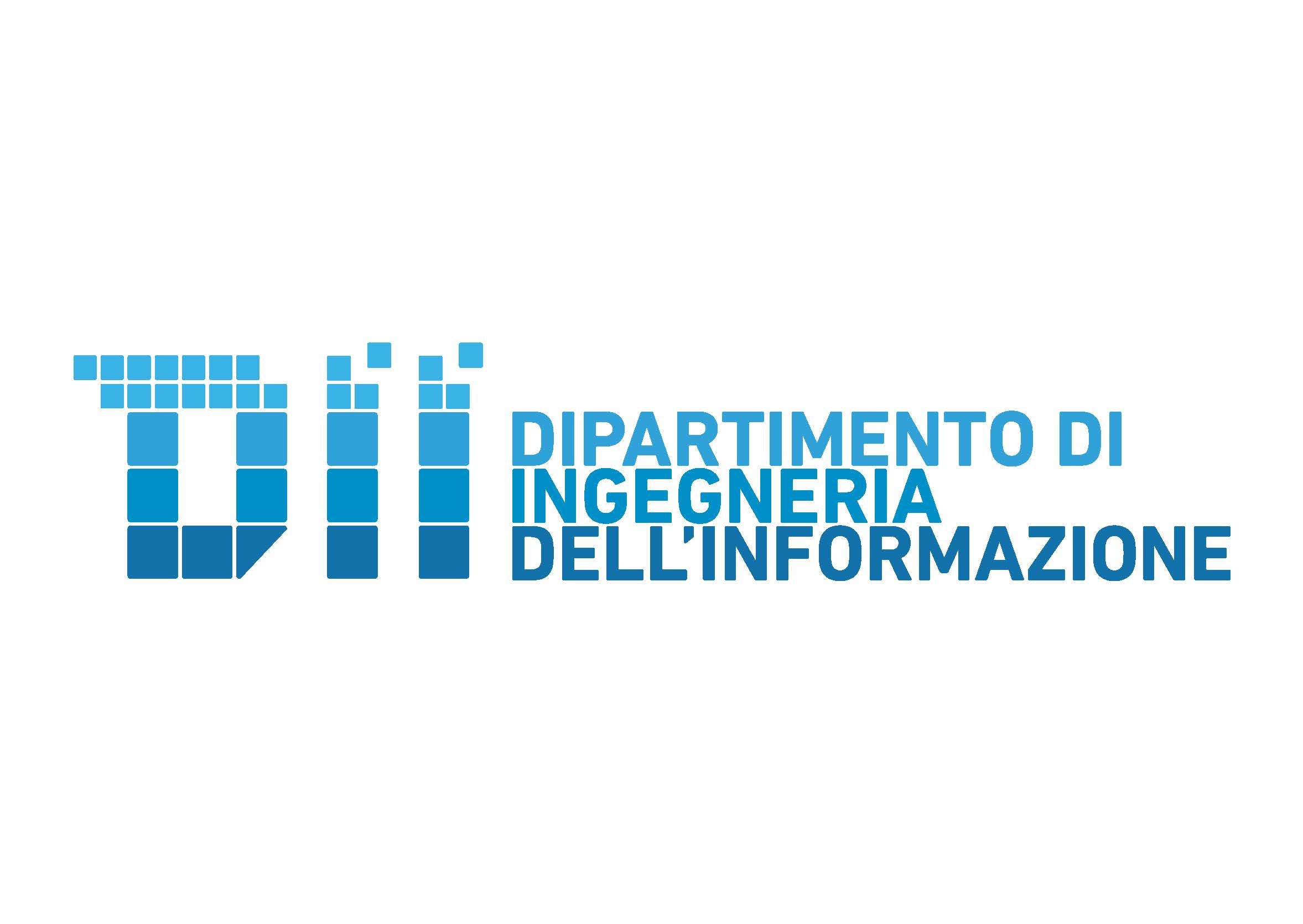 RESULTS AND CONCLUSIONS
Verification IP supporting a full test Campaign of any SpW Codec
Fully compliant with UVM with advantages in terms of:
Maintainability
Reusability in other projects
12
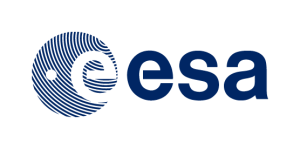 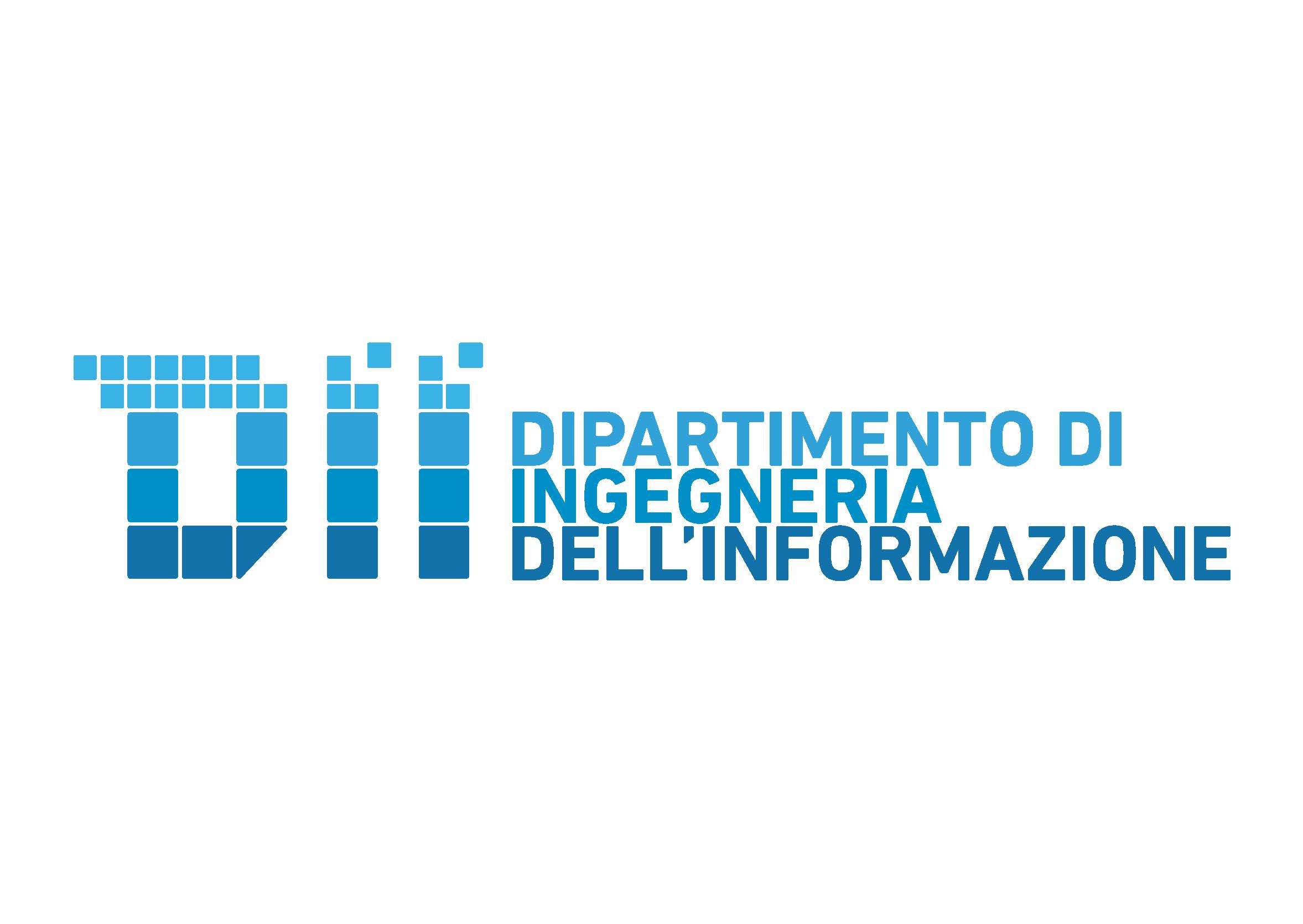 RESULTS AND CONCLUSIONS
Verification IP supporting a full test Campaign of any SpW Codec
Fully compliant with UVM with advantages in terms of:
Maintainability
Reusability in other projects
Reusable for Verification of any SpW Codec IP Core
Very user-friendly
Knowlegde of SystemVerilog, UVM and VIP Architecture not required
13
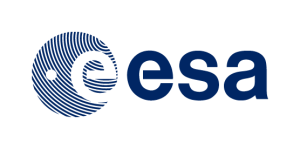 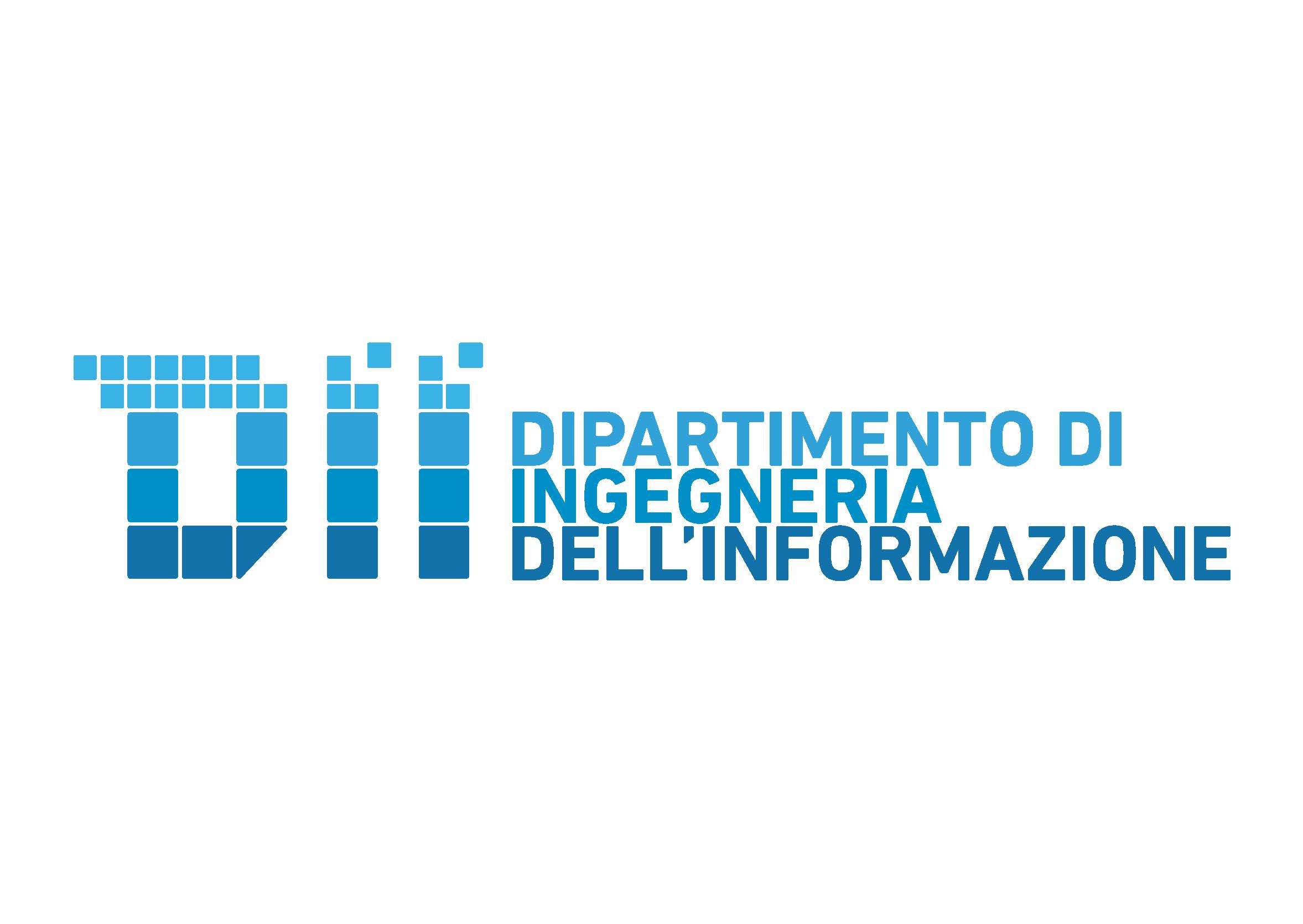 RESULTS AND CONCLUSIONS
Verification IP supporting a full test Campaign of any SpW Codec
Fully compliant with UVM with advantages in terms of:
Maintainability
Reusability in other projects
Reusable for Verification of any SpW Codec IP Core
Very user-friendly
Knowlegde of SystemVerilog, UVM and VIP Architecture not required
Reusable for Testing of any DUT with SpW Interfaces
13
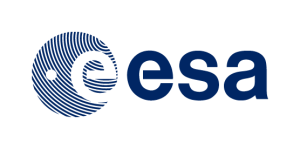 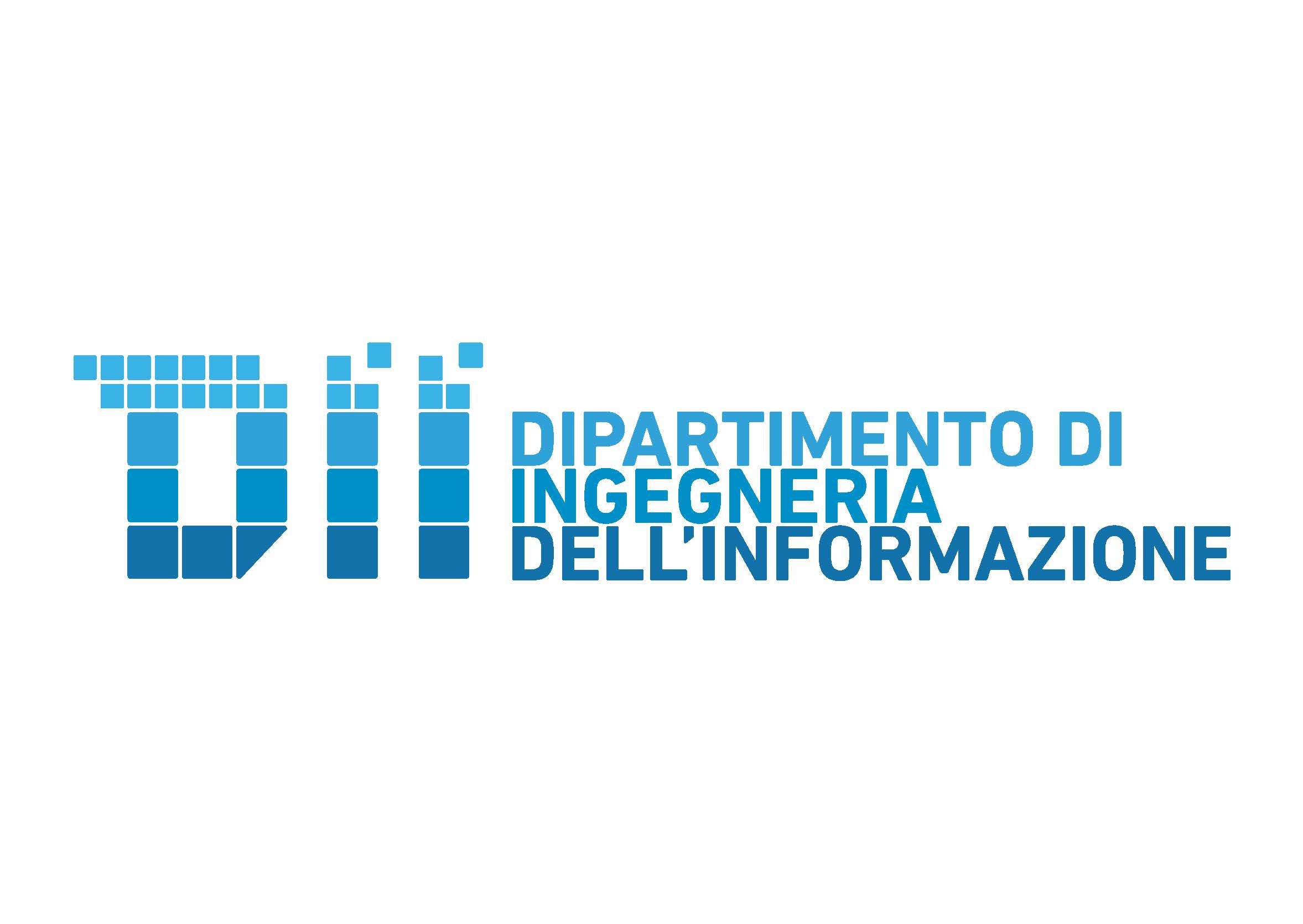 RESULTS AND CONCLUSIONS
Verification IP supporting a full test Campaign of any SpW Codec
Fully compliant with UVM with advantages in terms of:
Maintainability
Reusability in other projects
Reusable for Verification of any SpW Codec IP Core
Very user-friendly
Knowlegde of SystemVerilog, UVM and VIP Architecture not required
Reusable for Testing of any DUT with SpW Interfaces
Significant reduction of verification time and costs
Significant increase of DUTs reliability
13
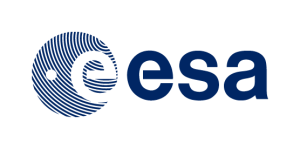 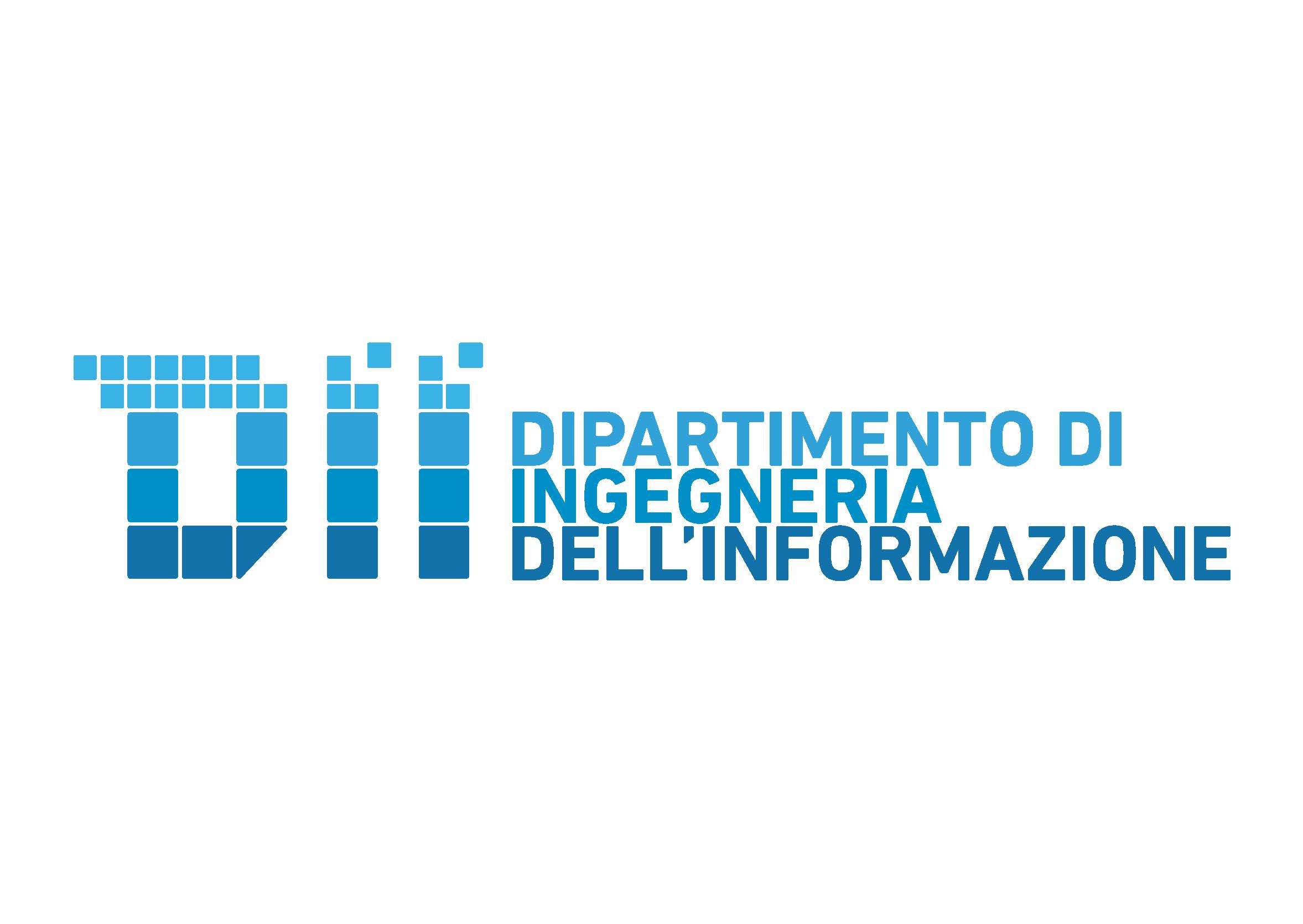 QUESTIONS & ANSWERS
Thanks for your attention!
For more information about SpW Codec Verification IP:
Email:
simone.vagaggini@ingeniars.com
marco.trafeli@ingeniars.com
daniele.davalle@ingeniars.com
Company Website:
www.ingeniars.com
Visit IngeniArs Booth
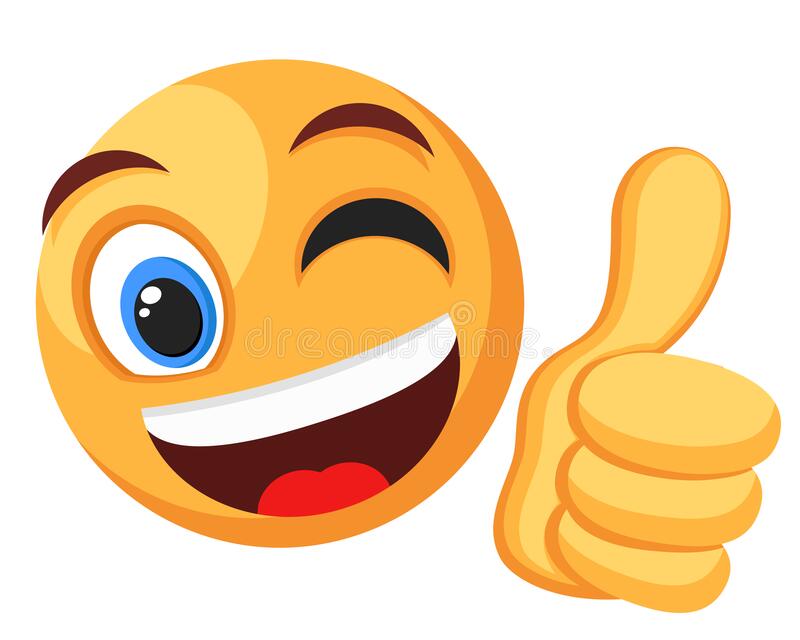 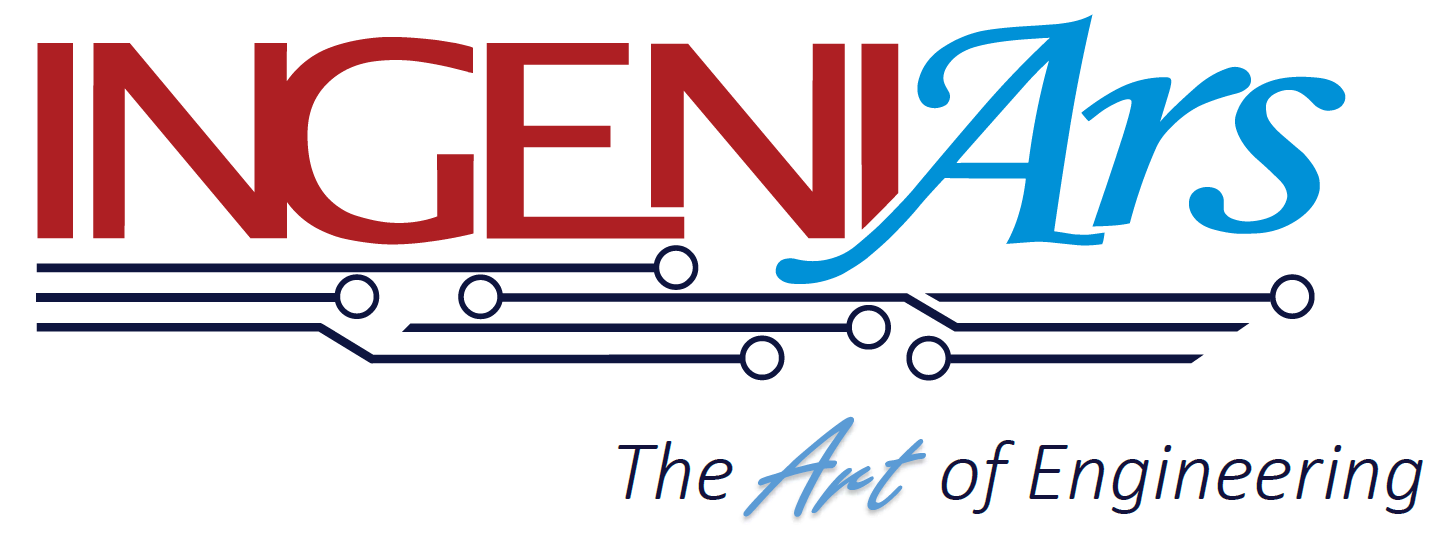 14
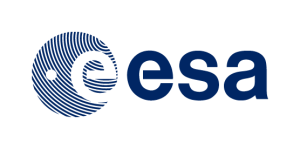 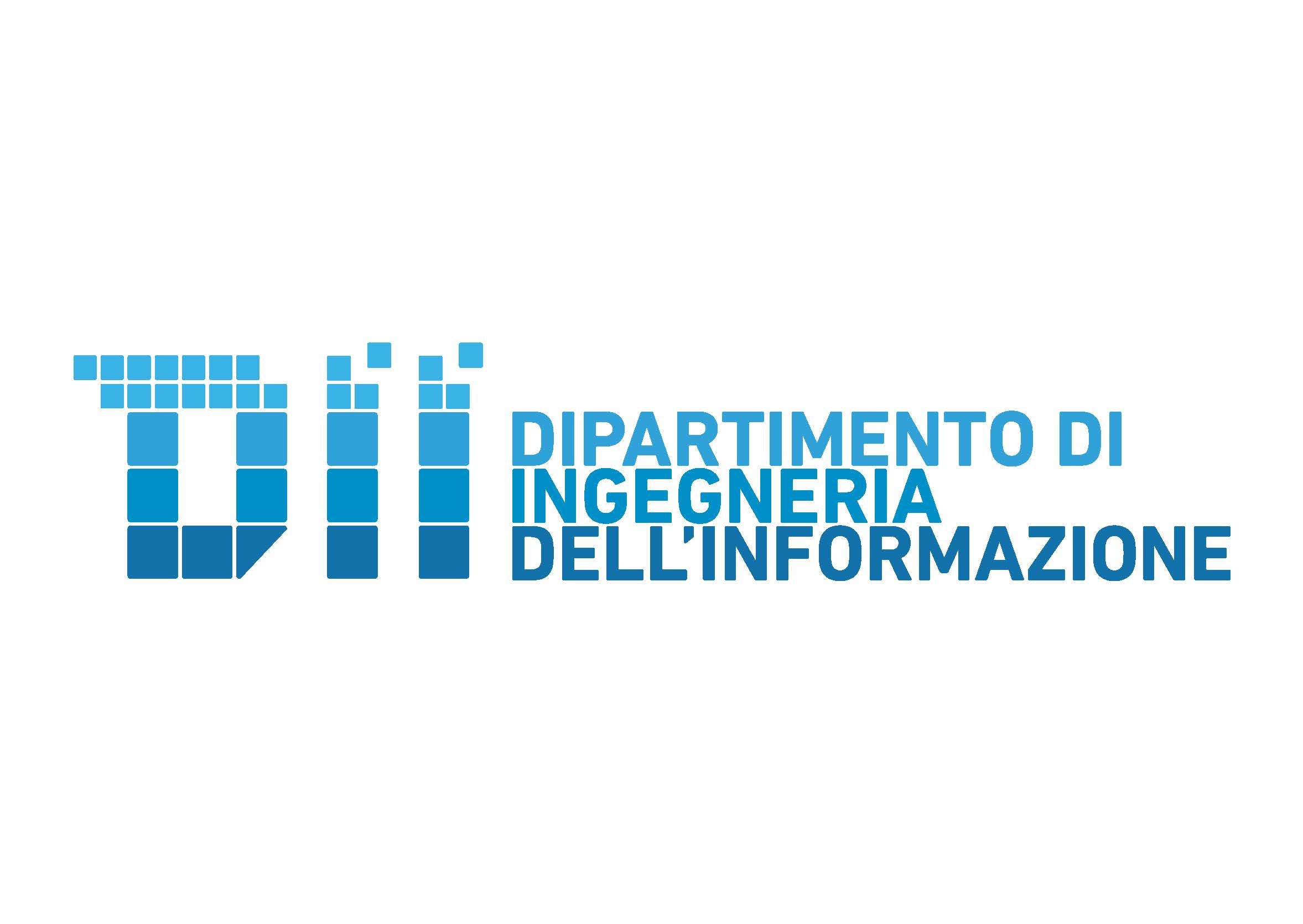 SpacE FPGA Users Workshop (SEFUW) 2023